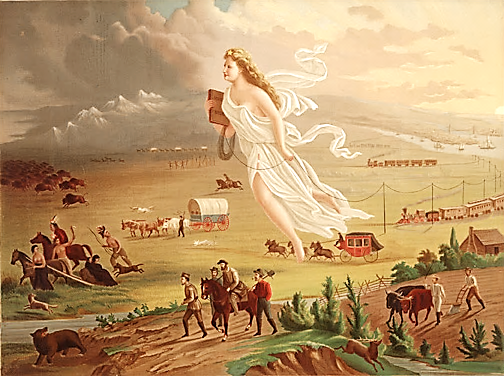 Conquest of the American West
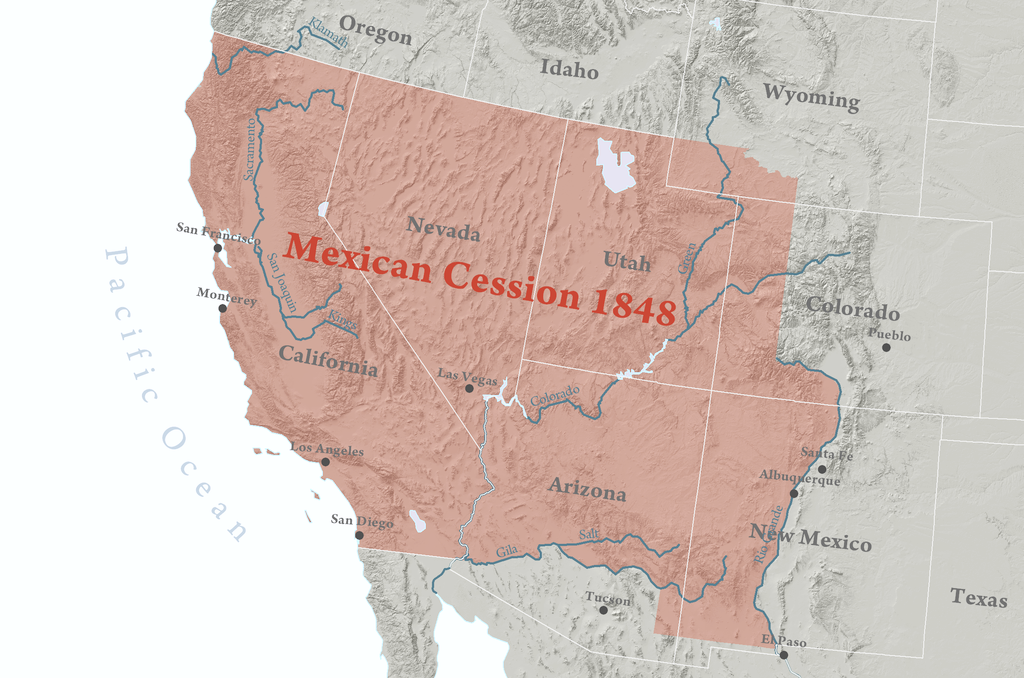 The Mexican War
Extended America’s borders to the Pacific Ocean.
Map Credit:  Kballen
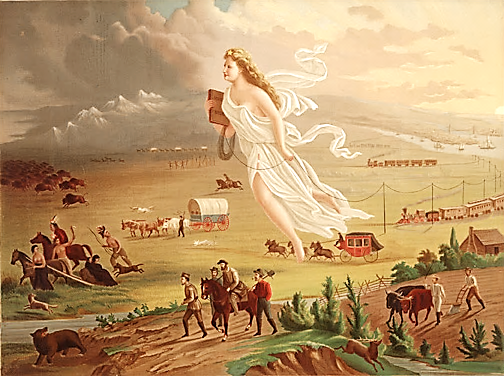 MISSION ACCOMPLISHED
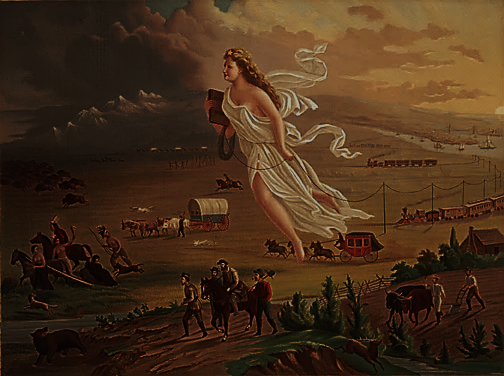 NOT QUITE
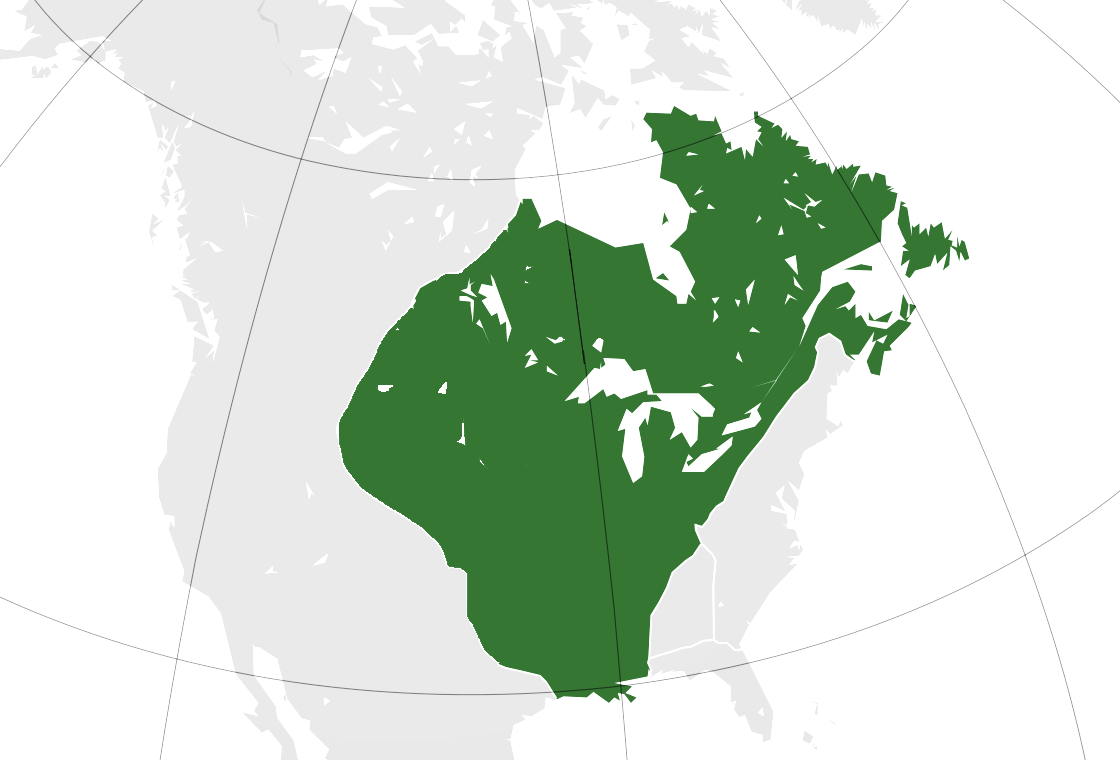 New France
1534–1760
Territory is of no use if no one lives there!
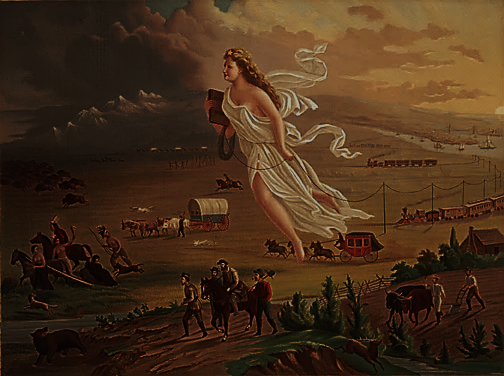 Conquering the West
Free Land
Railroads
Military Force
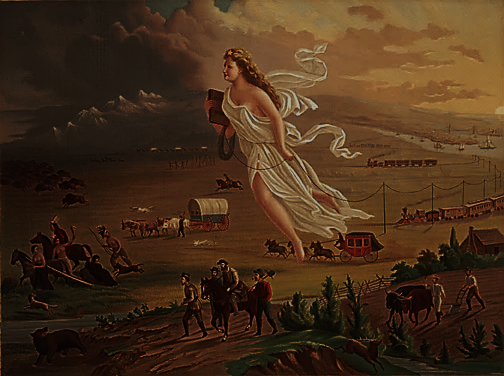 FREE LAND
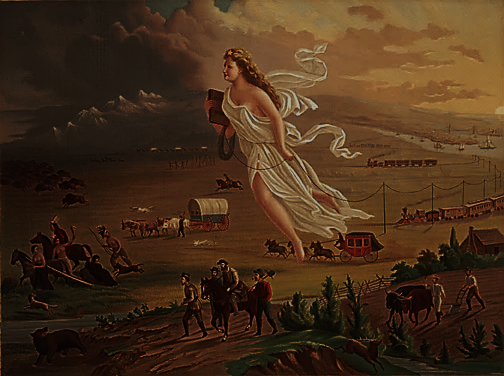 FREE LAND
“The most significant thing about the American frontier is, that it lies at the hither edge of free land.”
	
	-- Frederick Jackson Turner
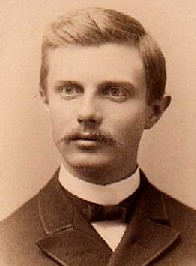 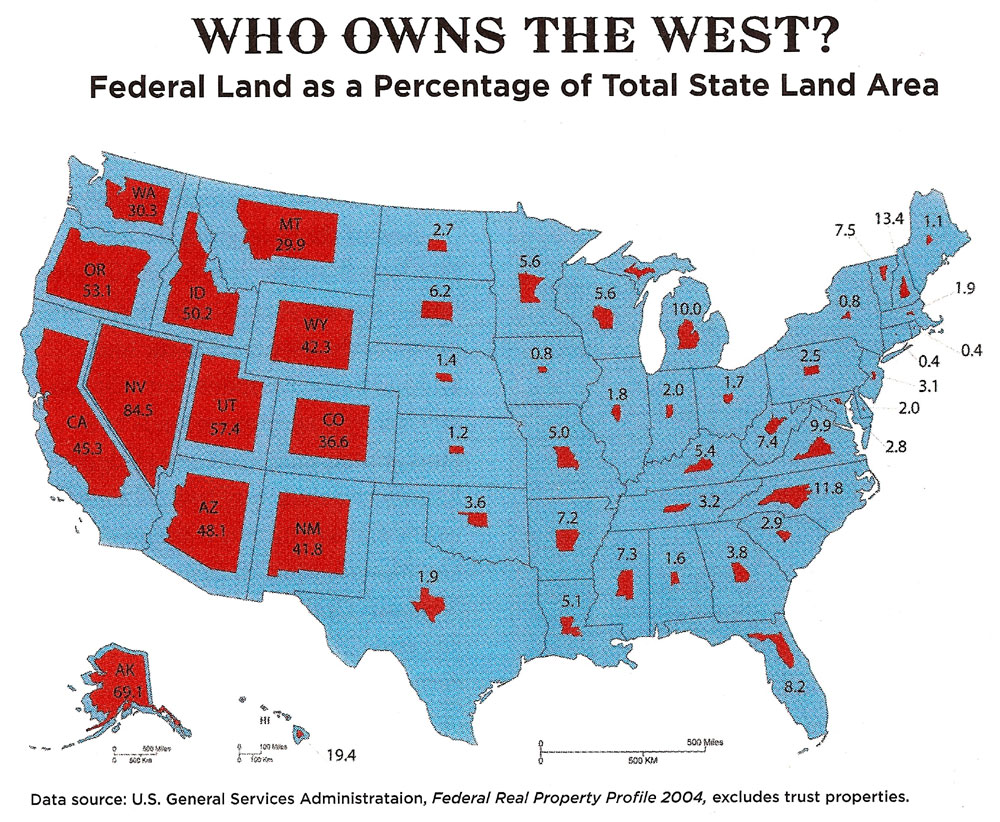 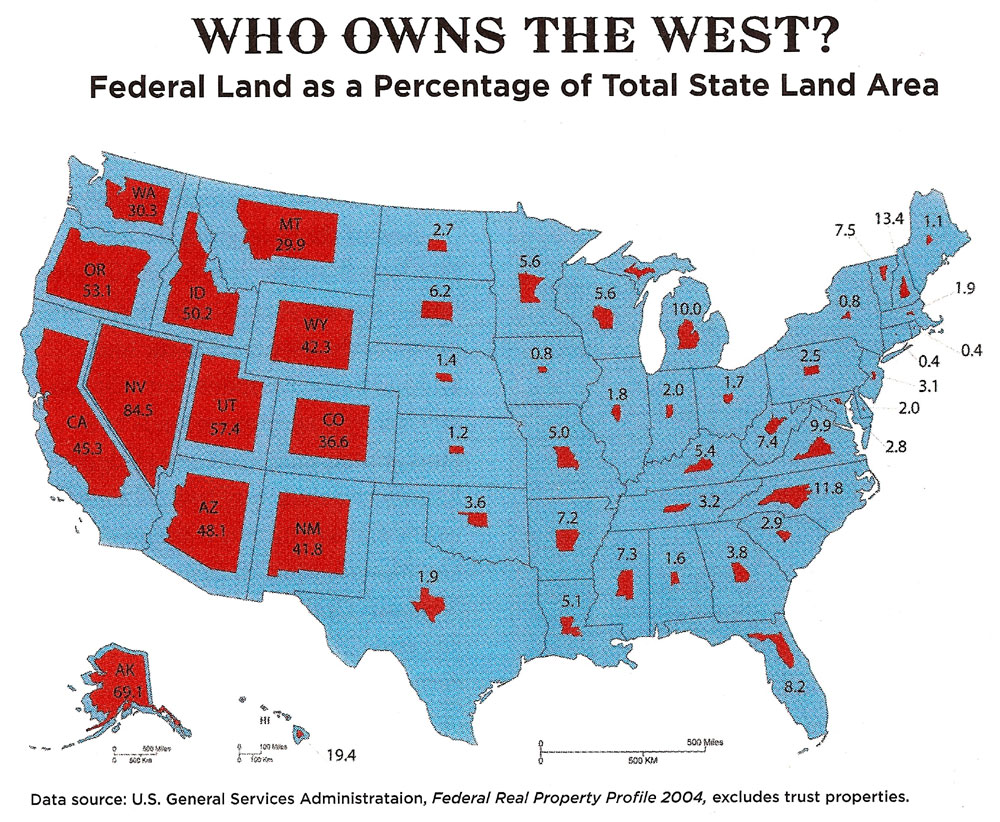 LOTS
of Federal Land
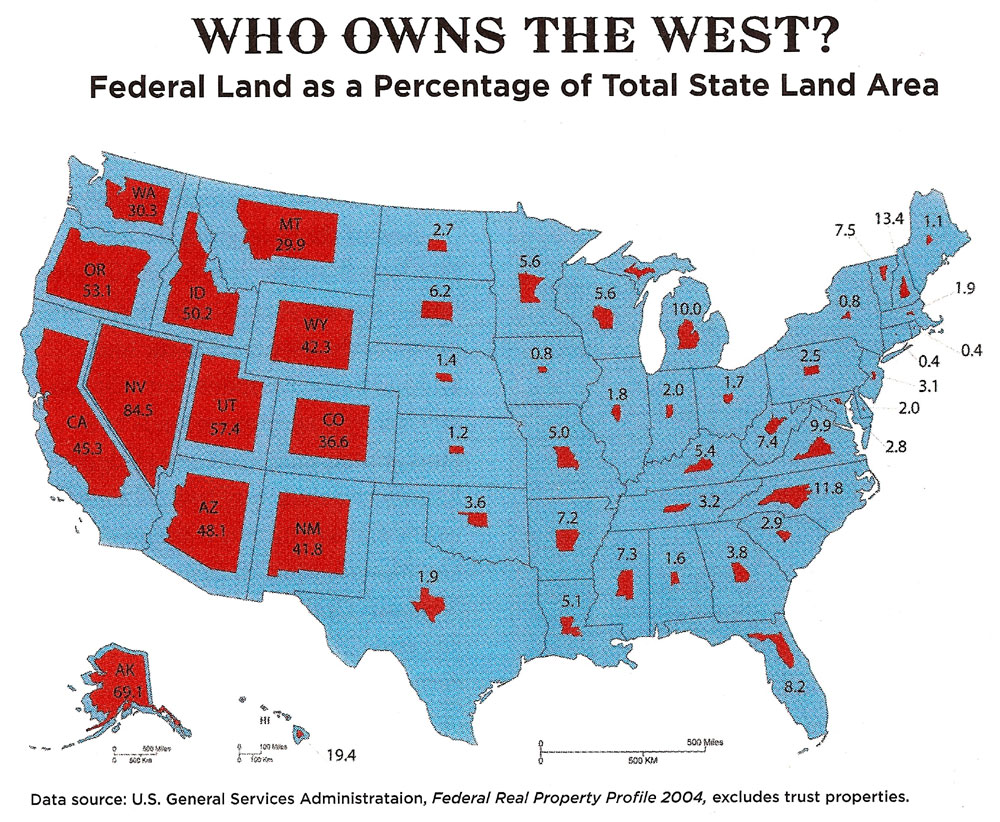 Homestead Act
 
Morrill Land Grant Act
 
Dawes Act
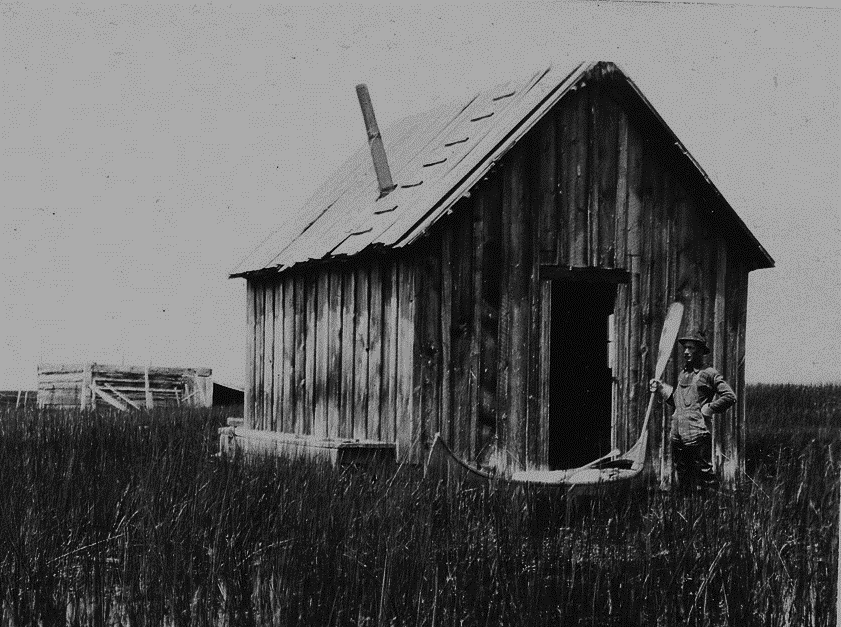 HOMESTEADS
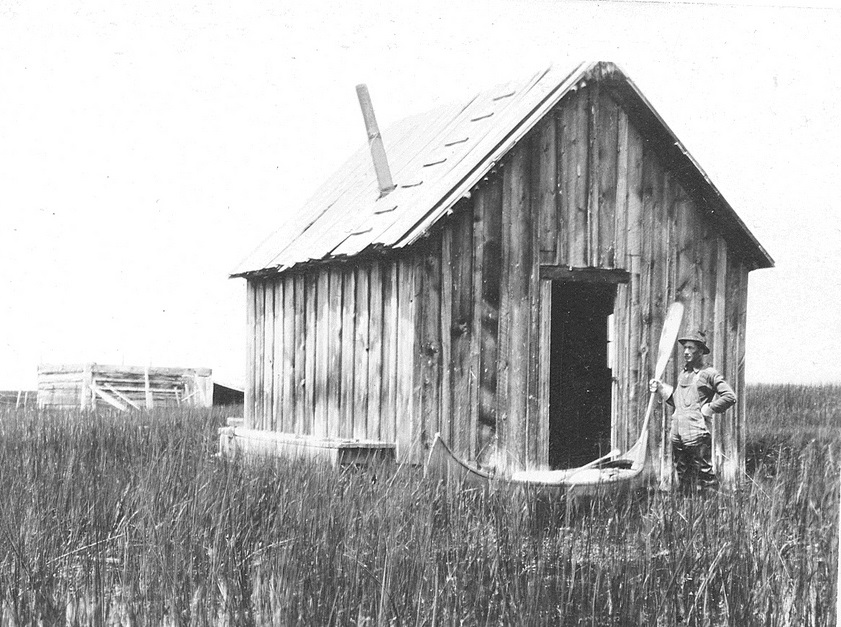 Homestead Act
(1862)
160 Acre homesteads for small farmers
Some rights reserved by USFWS Headquarters
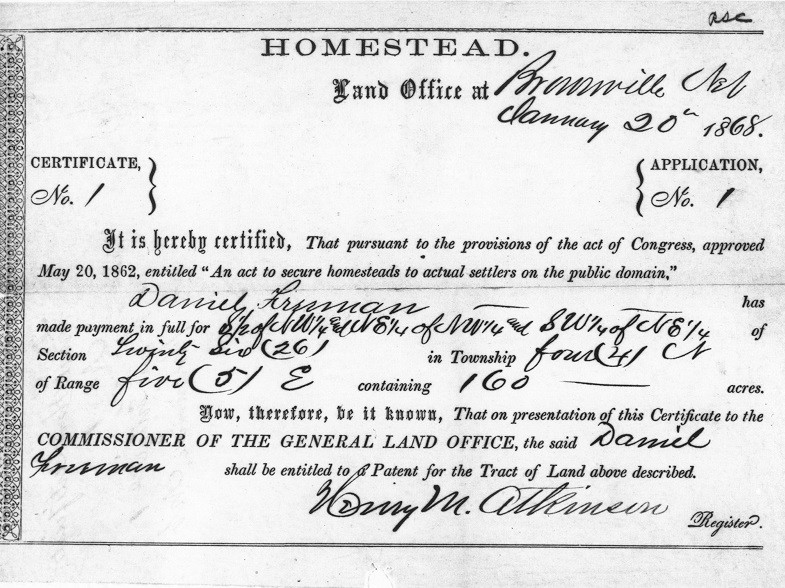 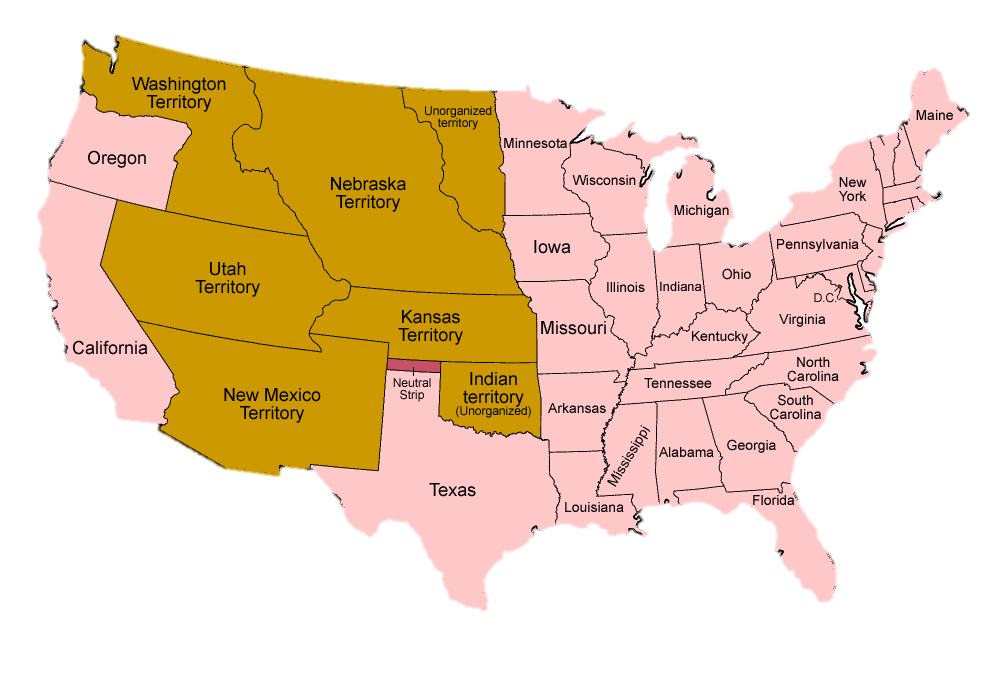 600,000 Families
Map Credit: Golbez
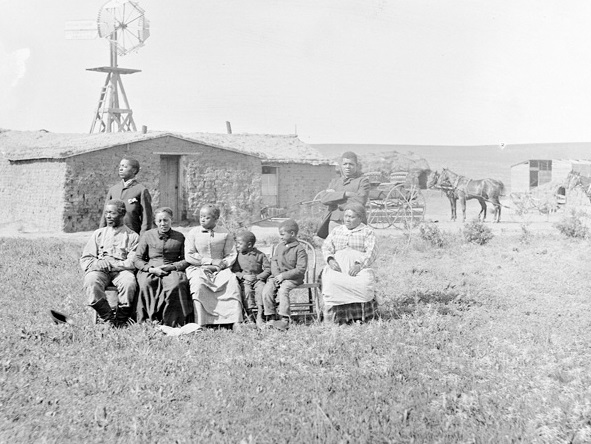 “EXODUSTERS”
Thousands of African American families left the South after the failure of Radical Reconstruction, establishing homesteads in Kansas and other Western states...
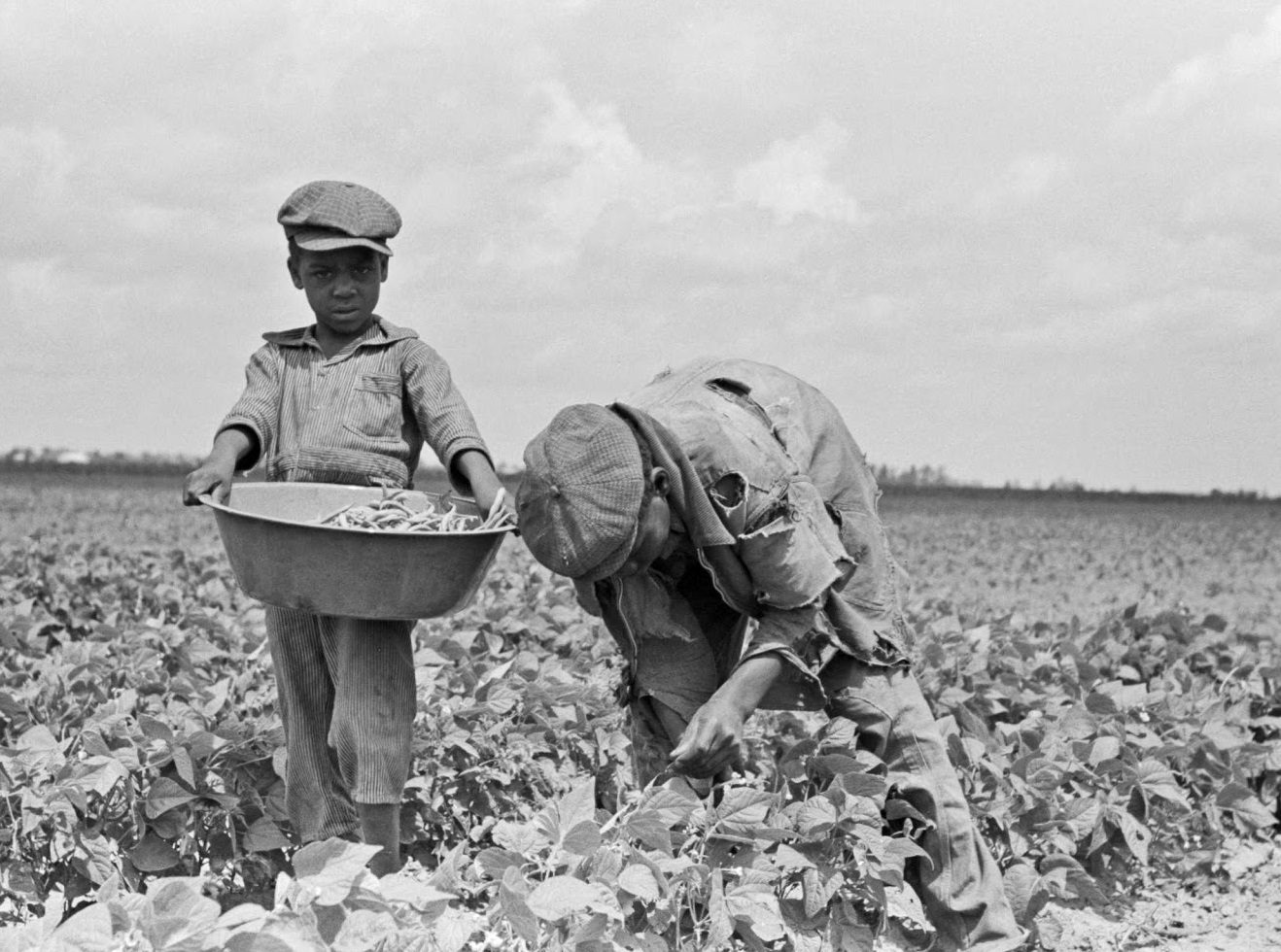 But most African-Americans stayed in the South...
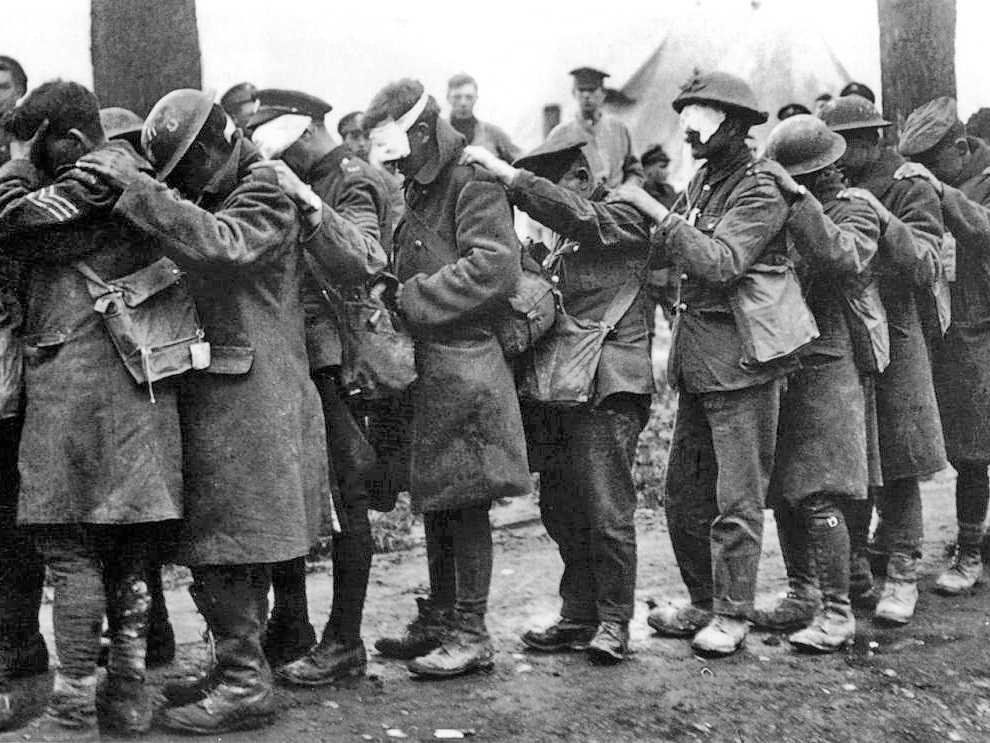 UNTIL WORLD WAR I
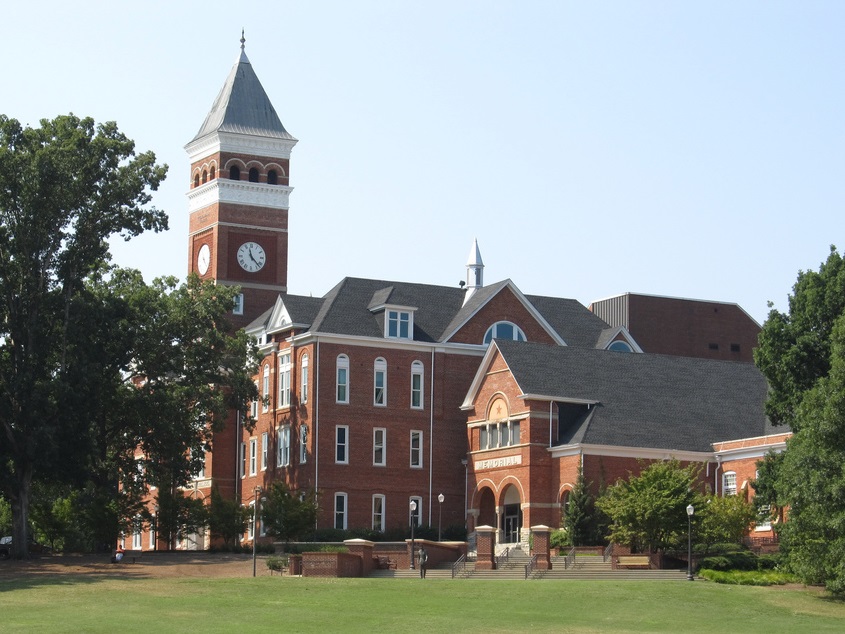 Morrill land grant act
(1862)
Some rights reserved by Ken Lund
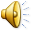 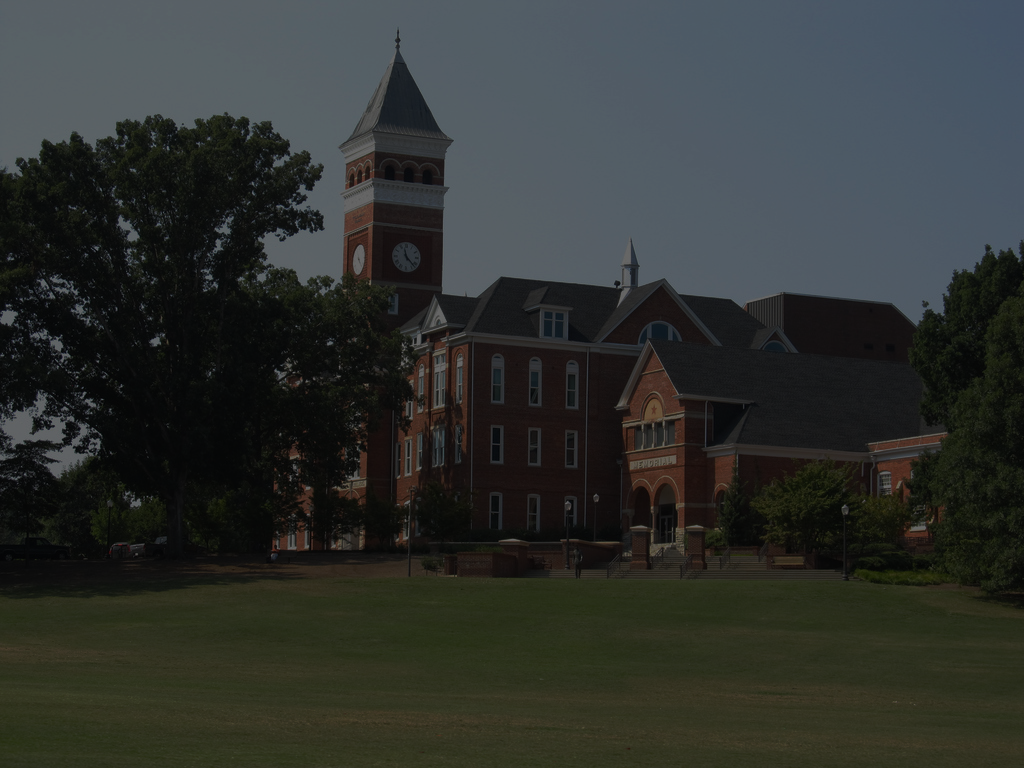 Morrill land grant act
(1862)
Federal lands sold to create colleges dedicated primarily to the study of  agriculture, Mechanical arts, & Military tactics.
A&M
Agricultural & Mechanical
Some rights reserved by Ken Lund
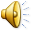 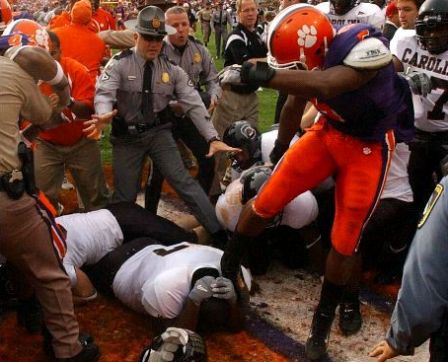 MILITARY TACTICS
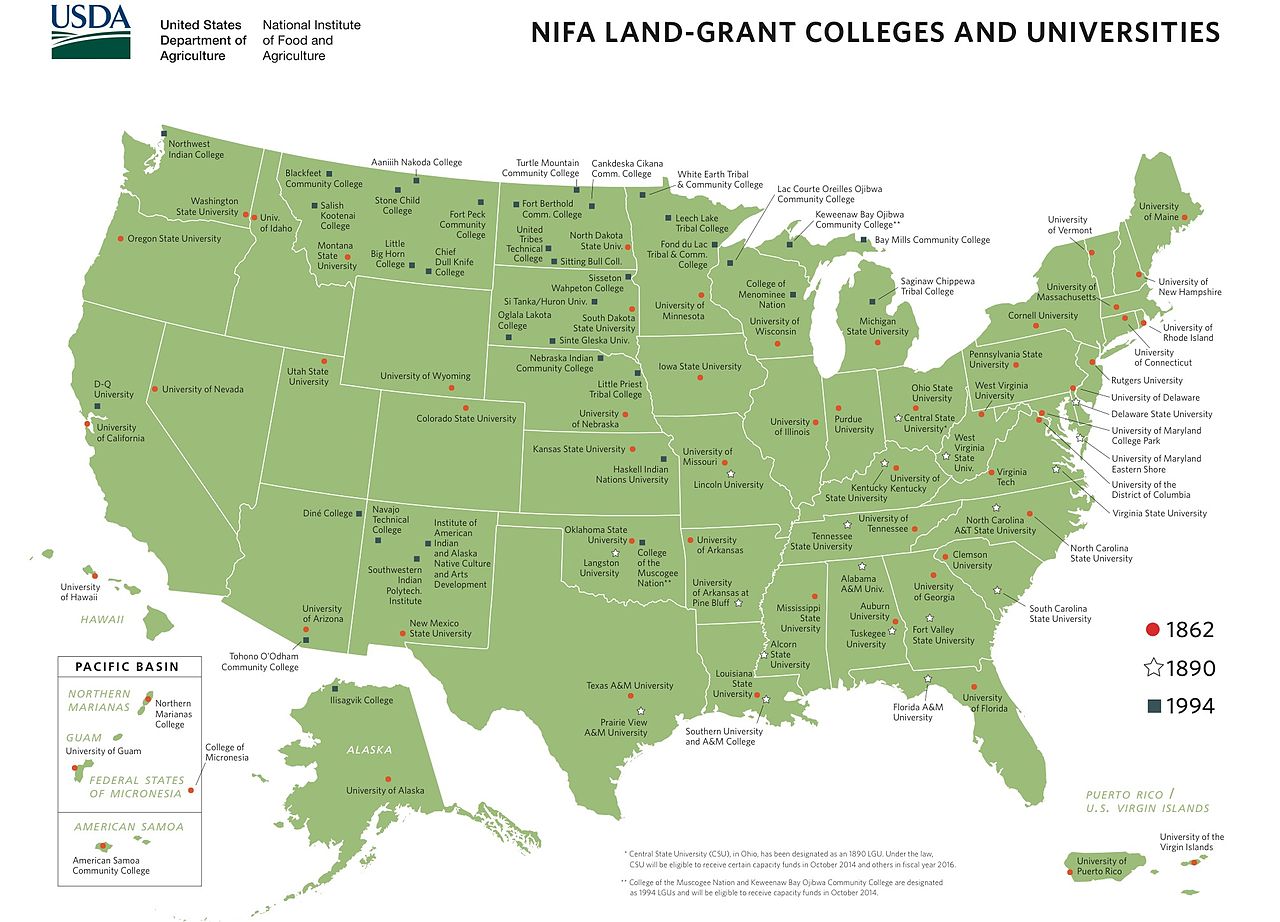 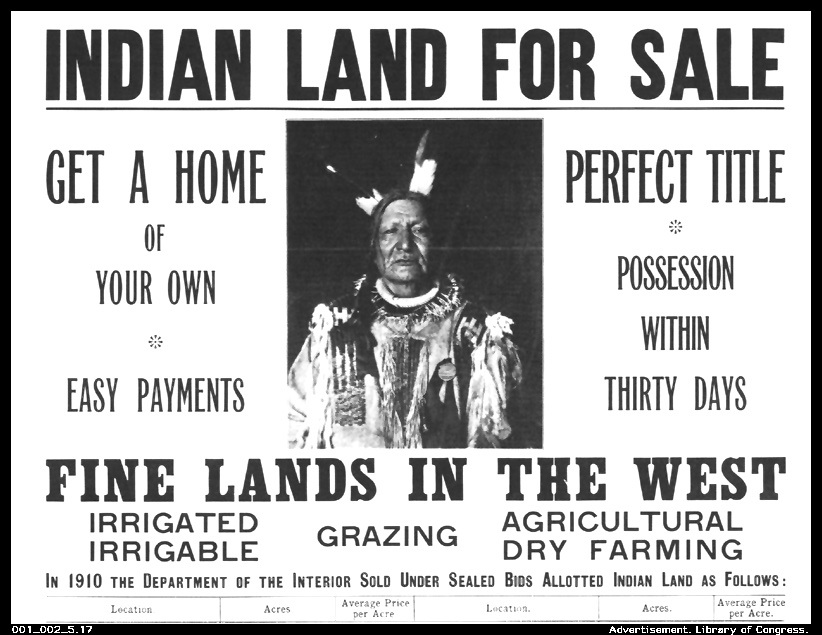 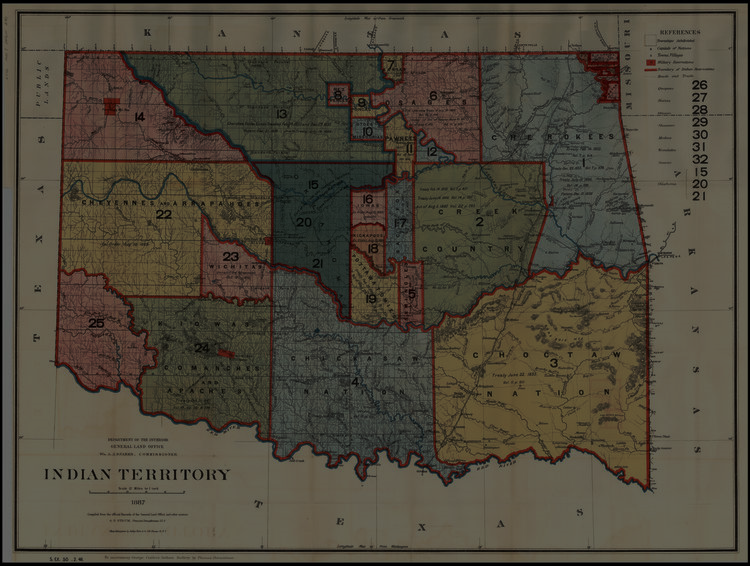 Dawes Act
(1887)
Reservations were broken up and tribal lands were distributed to individual Indian families.
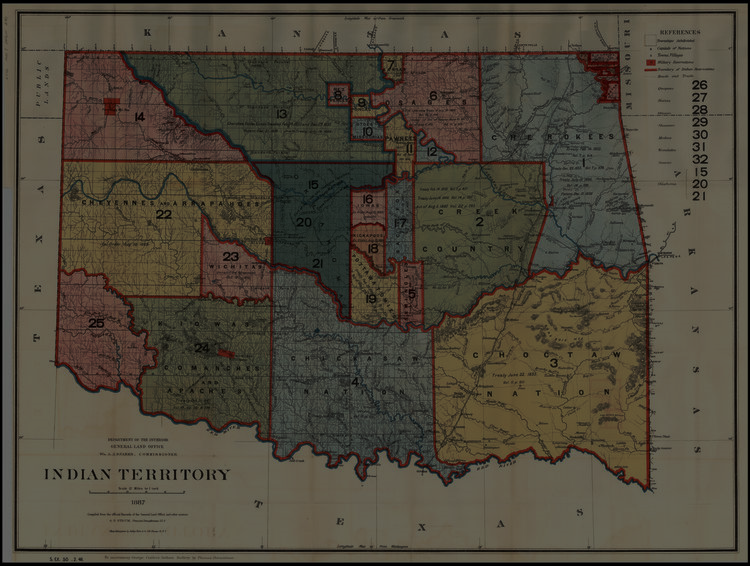 Dawes Act
(1887)
Surplus lands in Indian Territory were opened to white settlement.
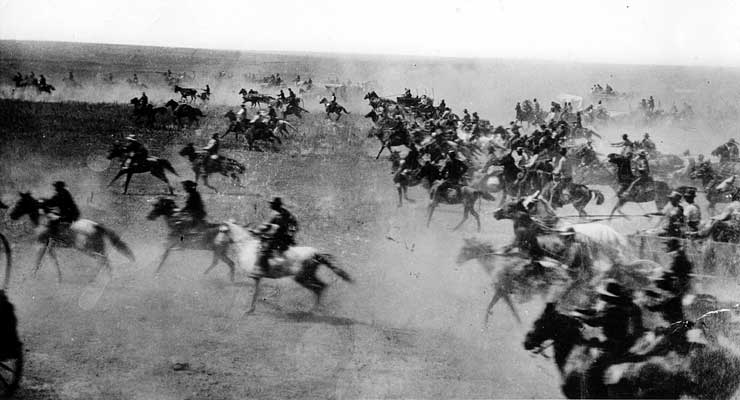 Oklahoma Land Rush
April 22, 1889
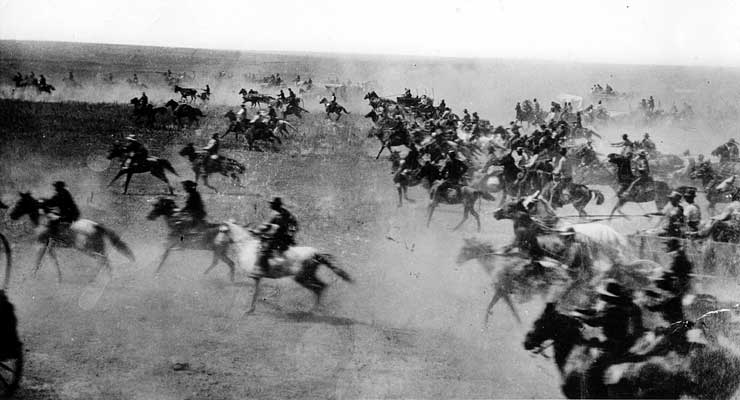 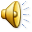 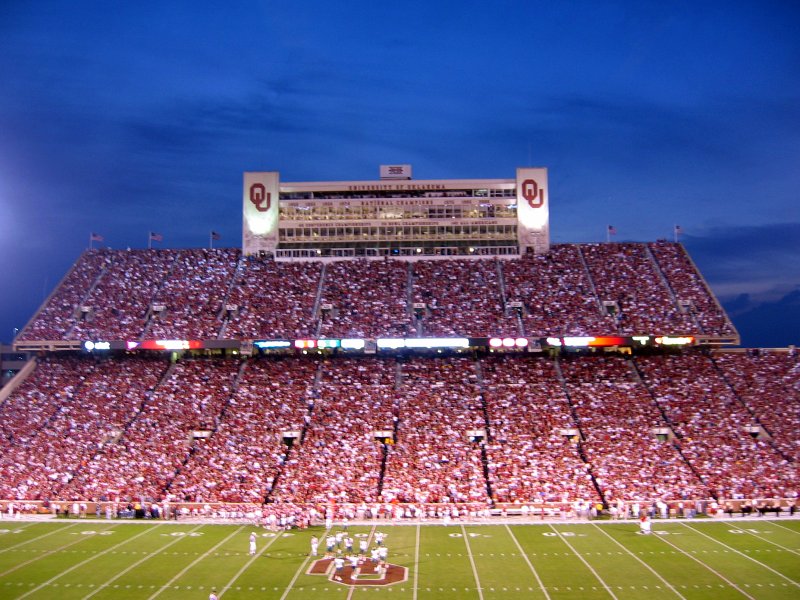 SOONERS
Some didn’t want to wait until April 22...
Some rights reserved by allisonmeier
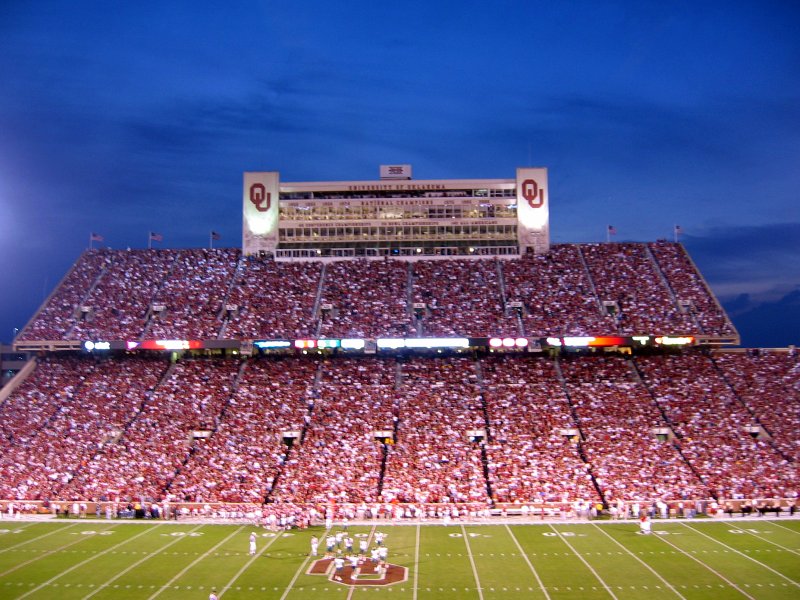 THE SOONER STATE
Some rights reserved by allisonmeier
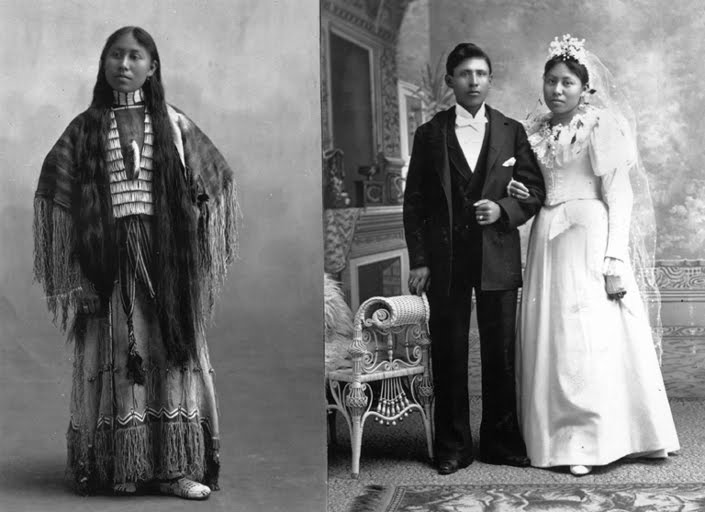 GOAL: ASSIMILATION
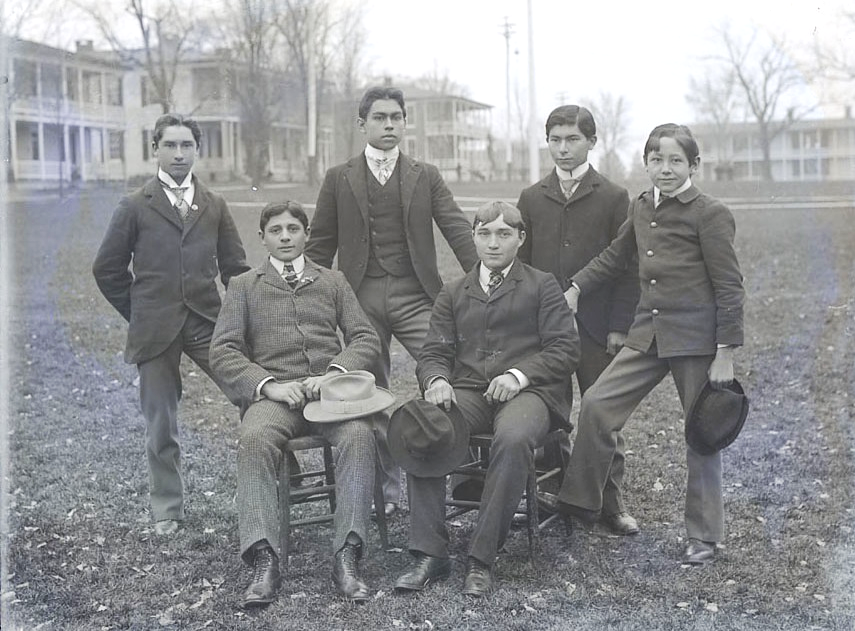 Carlisle Indian School (PA), 1879-1918
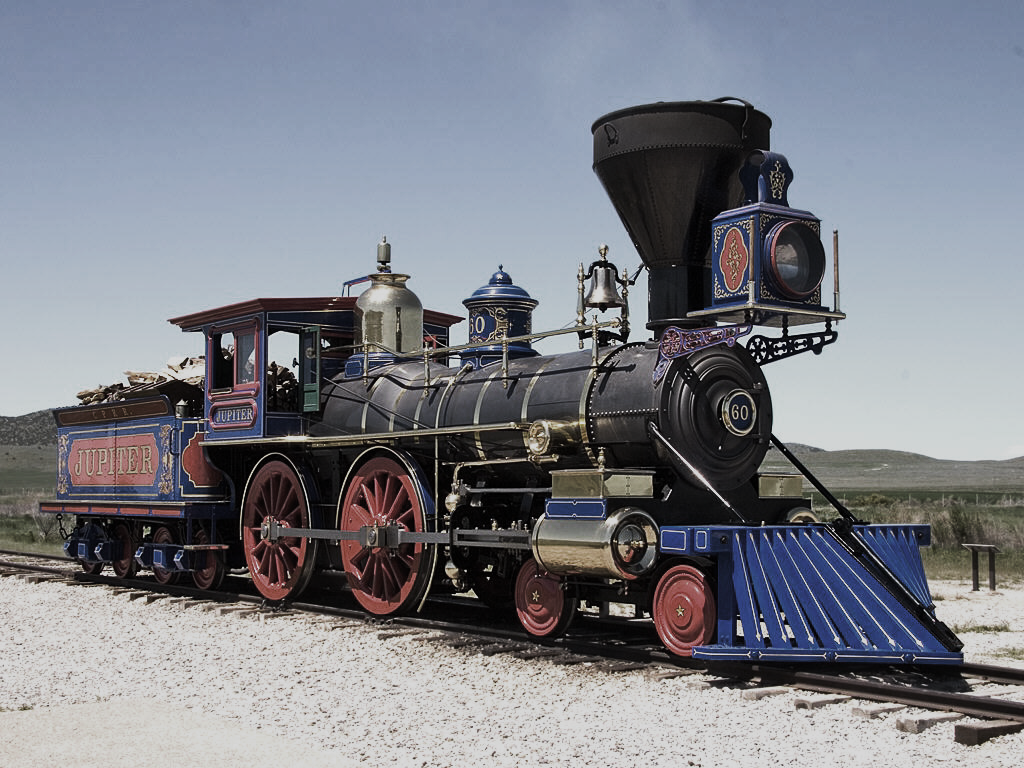 Transcontinental Railroads
Photo Credit: Mr Snrub
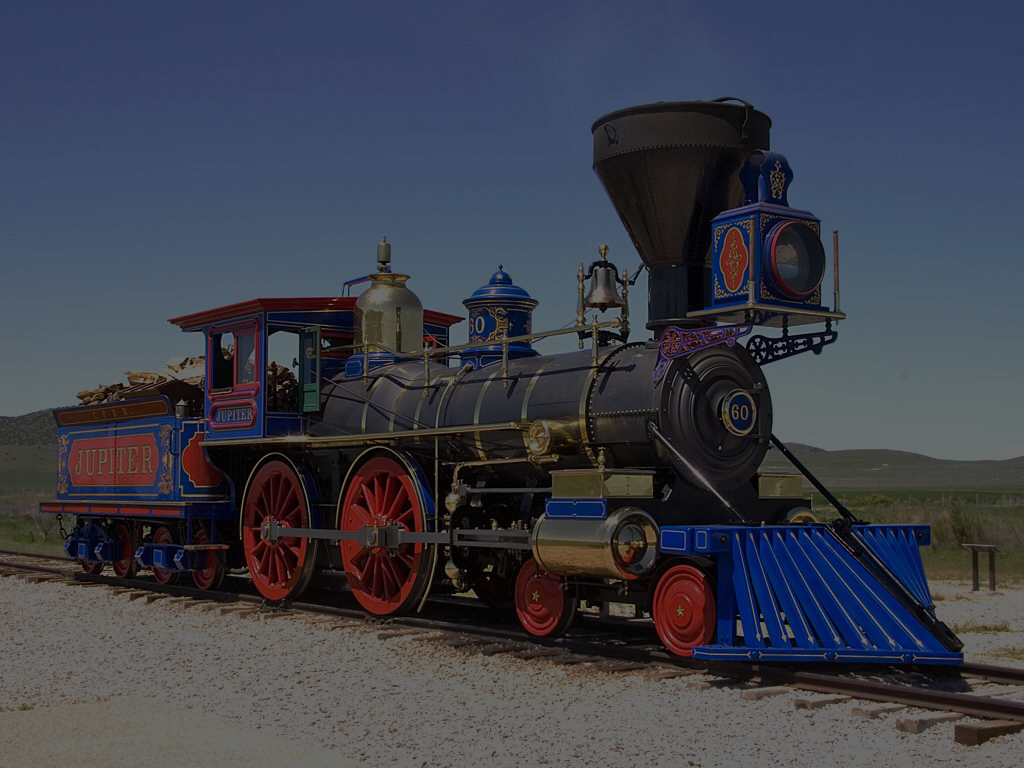 USHC 4.1
Summarize the impact that government policy and the construction of the transcontinental railroads had on the development of the national market and on the culture of Native American peoples.
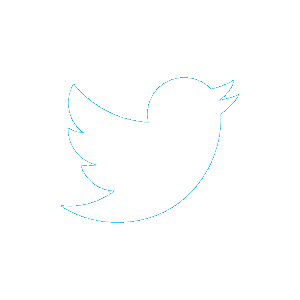 @TomRichey
Photo Credit: Mr Snrub
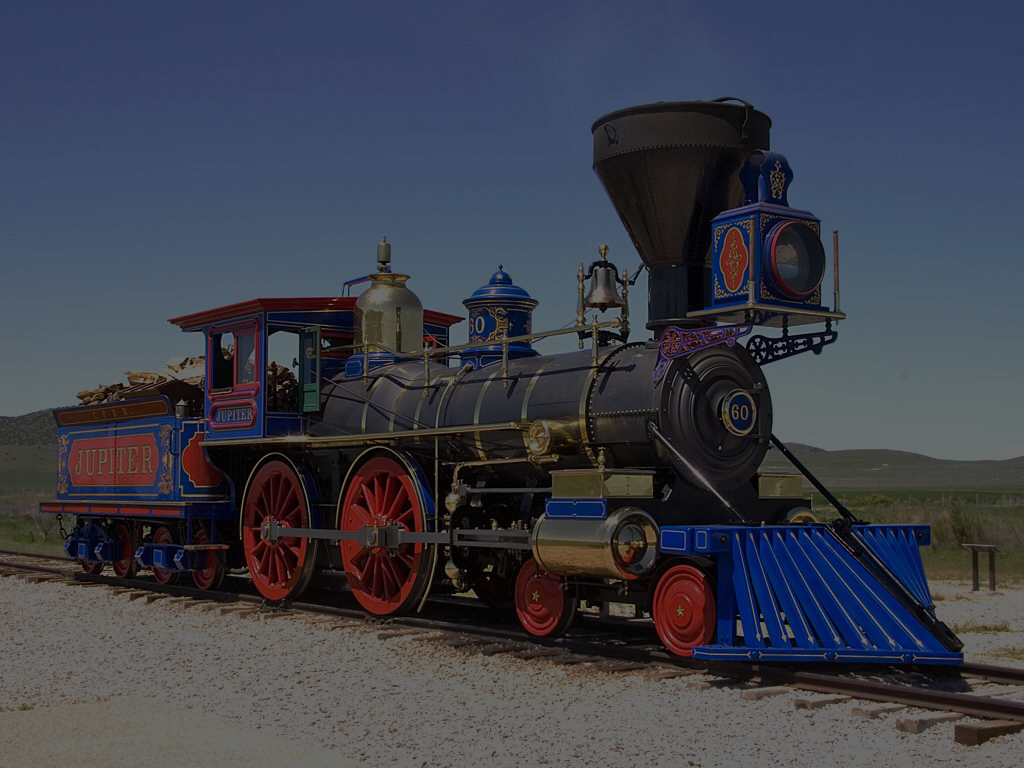 ESSENTIAL QUESTIONS
Why did the U.S. government subsidize the construction of transcontinental railroads?
What were the advantages and disadvantages of government action?
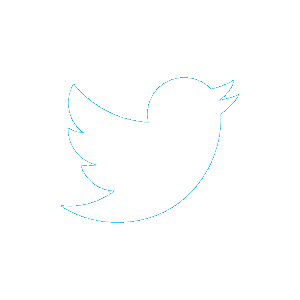 @TomRichey
Photo Credit: Mr Snrub
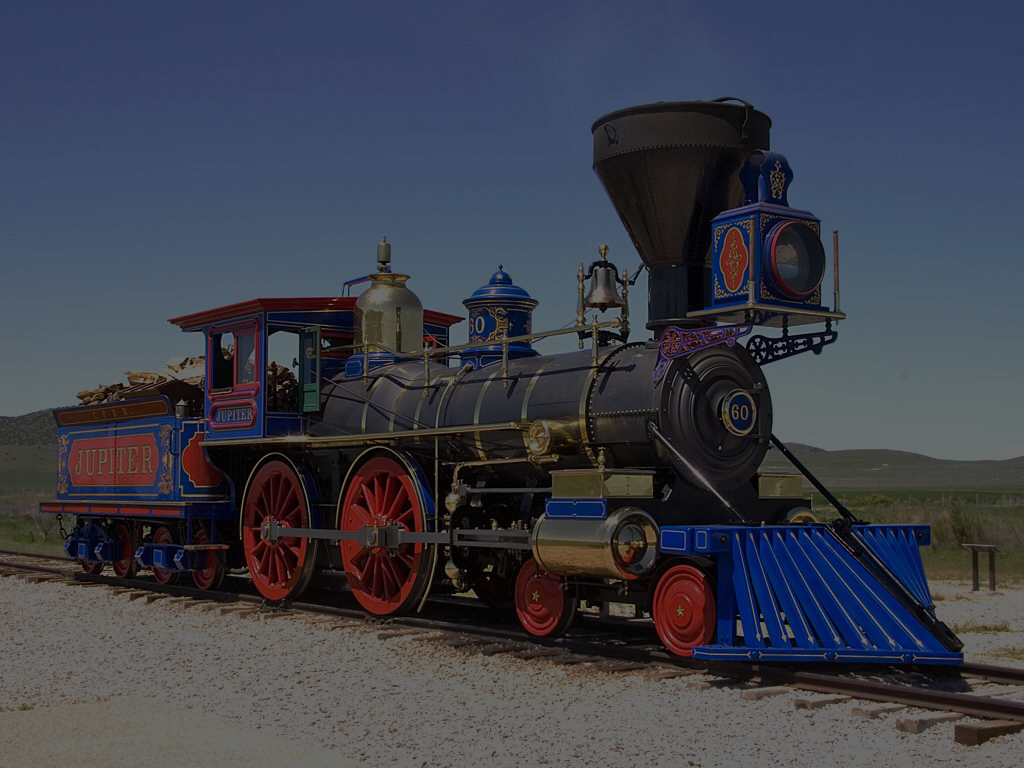 The U.S. in 1860
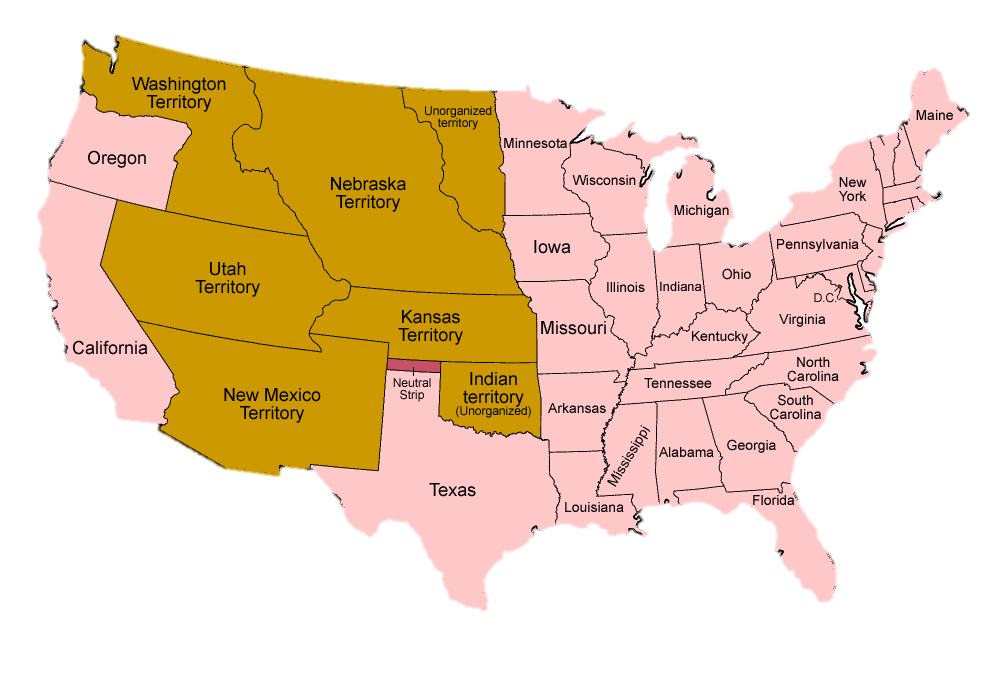 Map Credit: Golbez
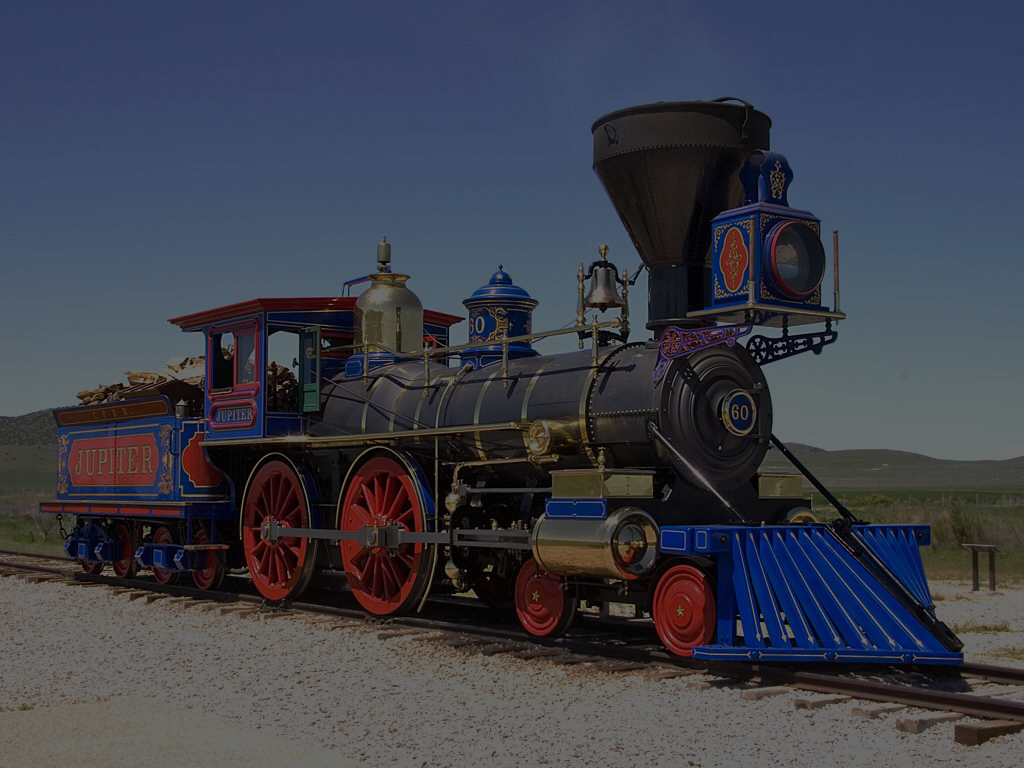 How do we create a national market?
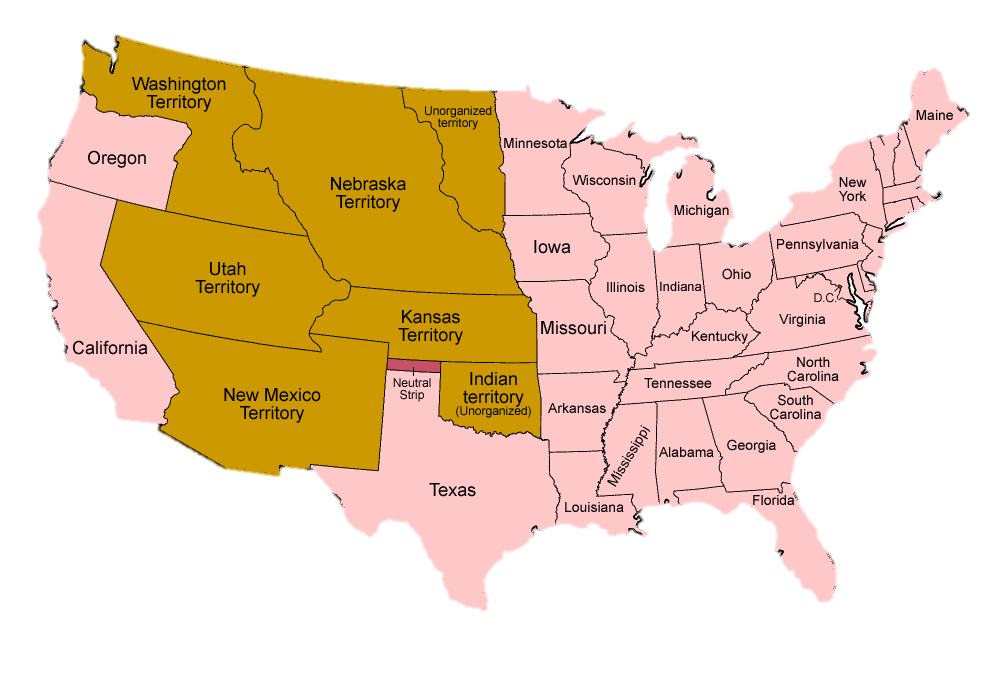 Map Credit: Golbez
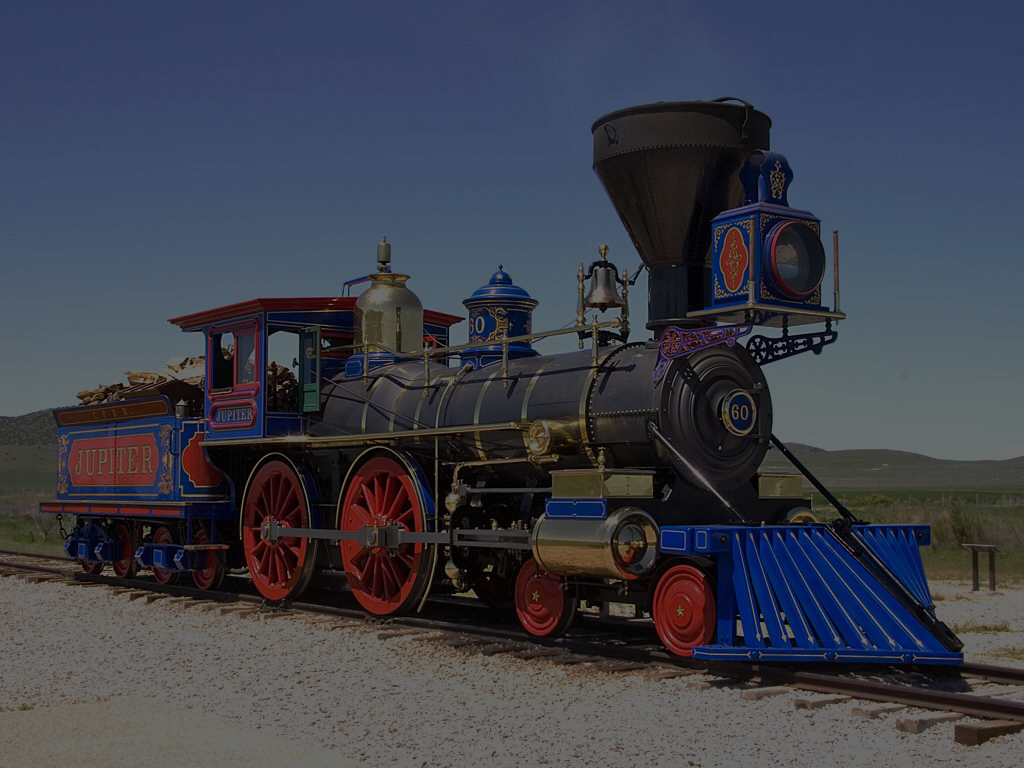 How Are Marketplaces Created?
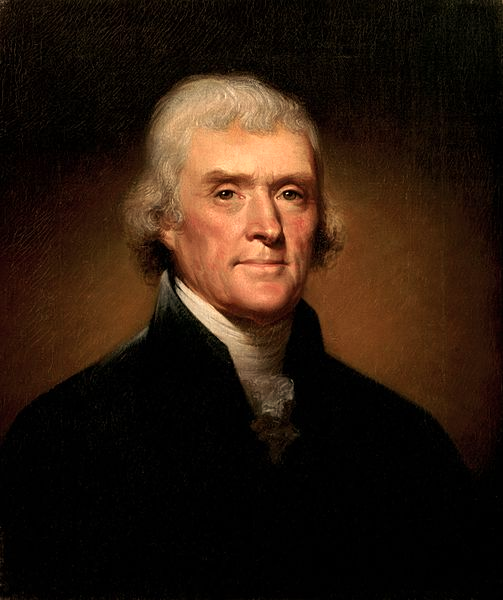 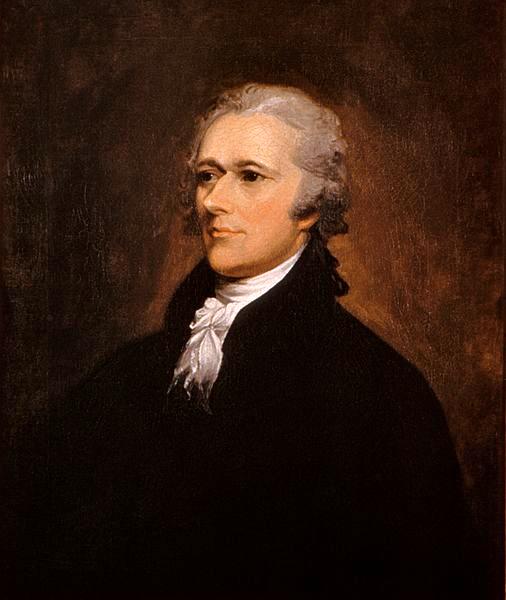 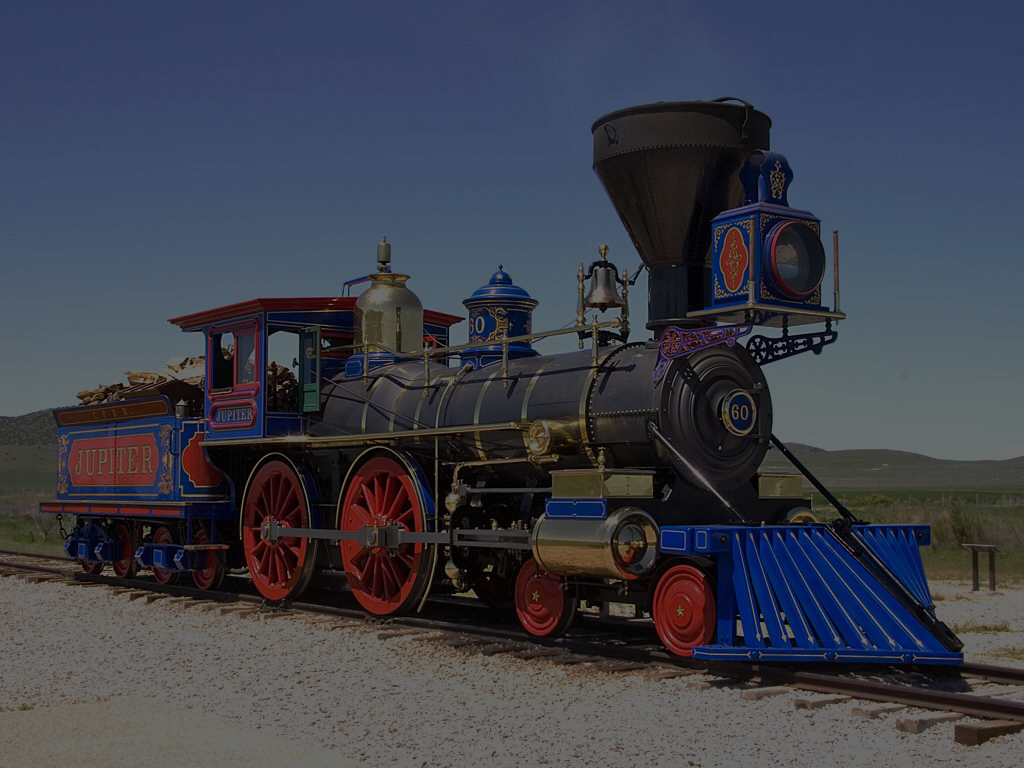 EXIT JEFFERSONIANS
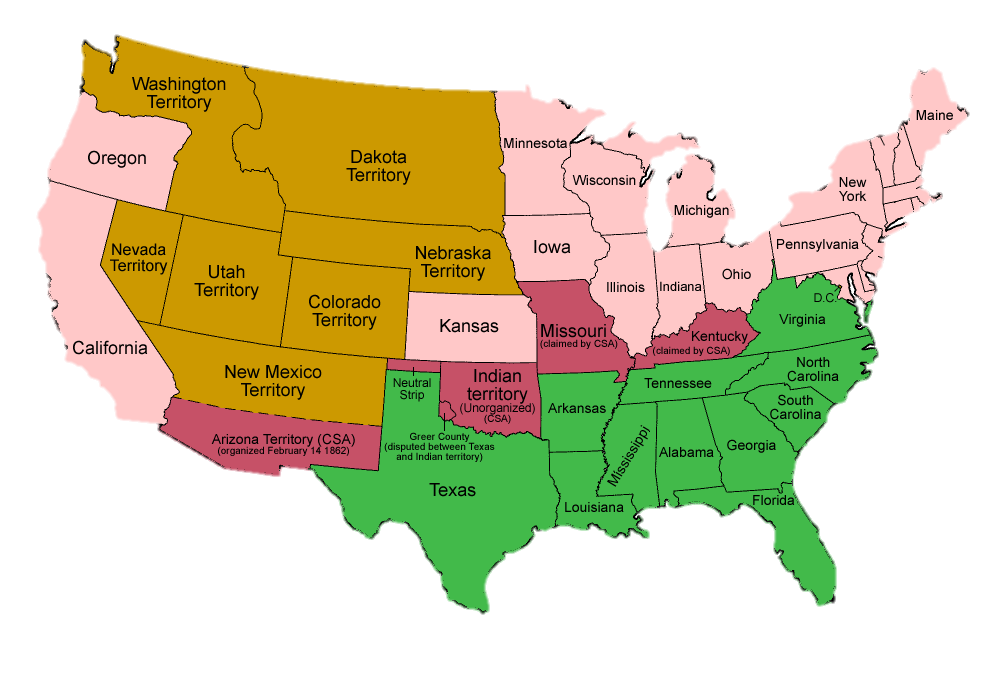 1860-1861
PEACE OUT!
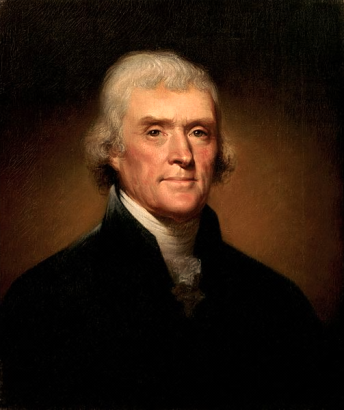 Map Credit: Golbez
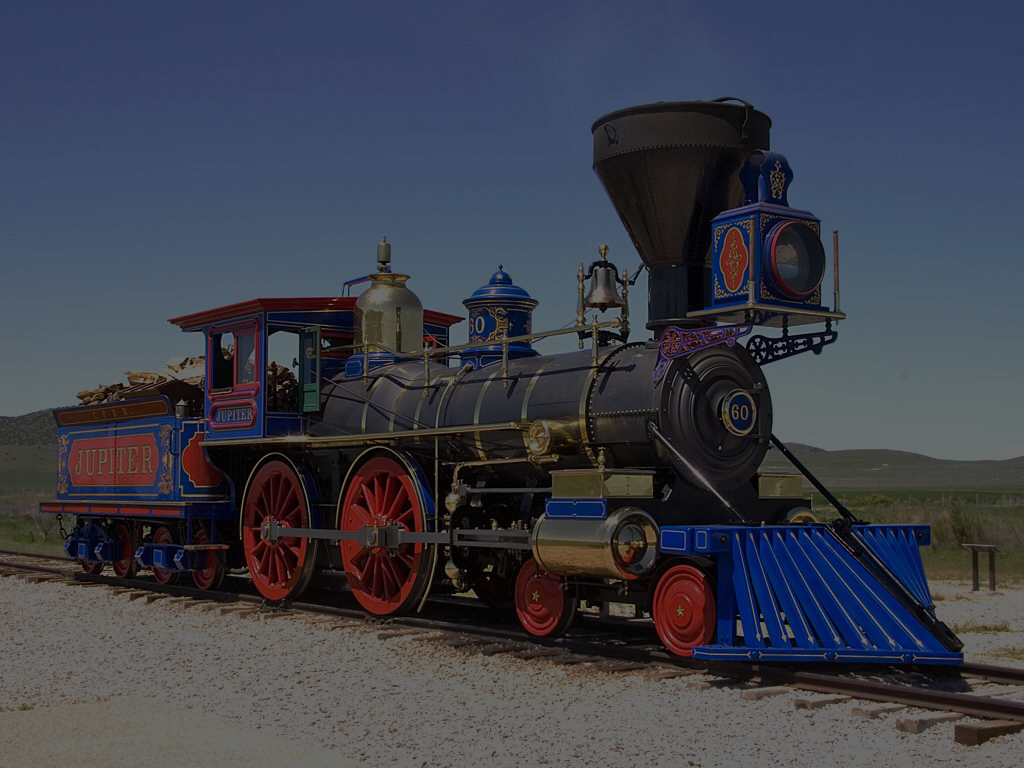 SecessionA Hamiltonian Triumph
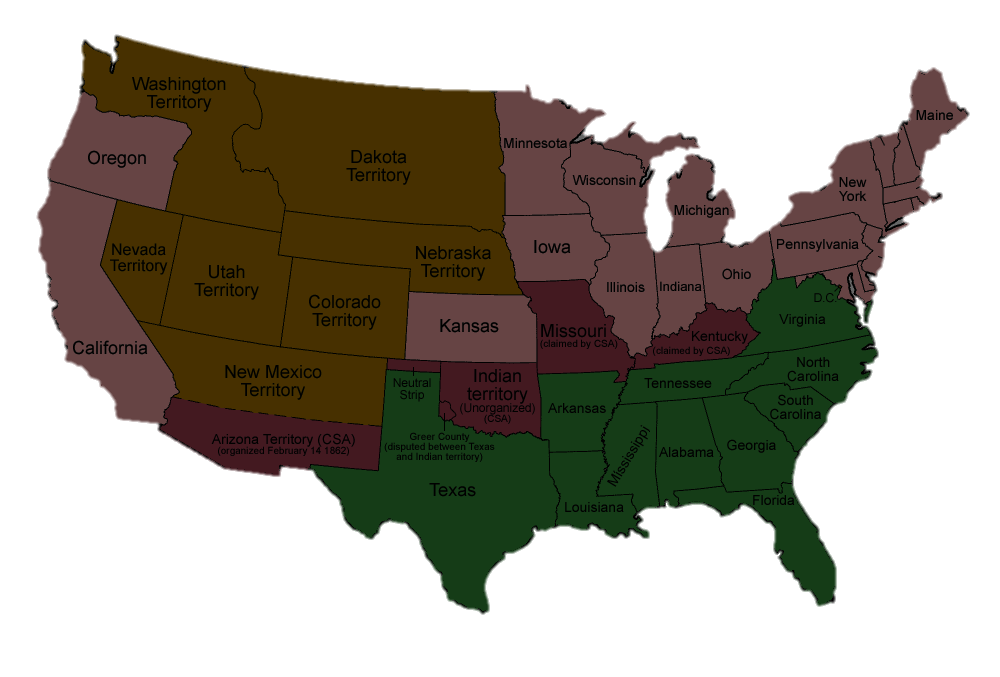 Secession created a large Republican majority in Congress that was friendly to government intervention in the economy.
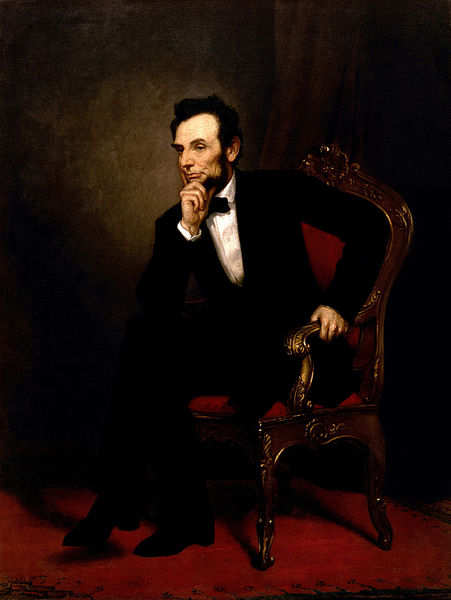 The Party of Lincoln
Free Soil
Industry
Big Business
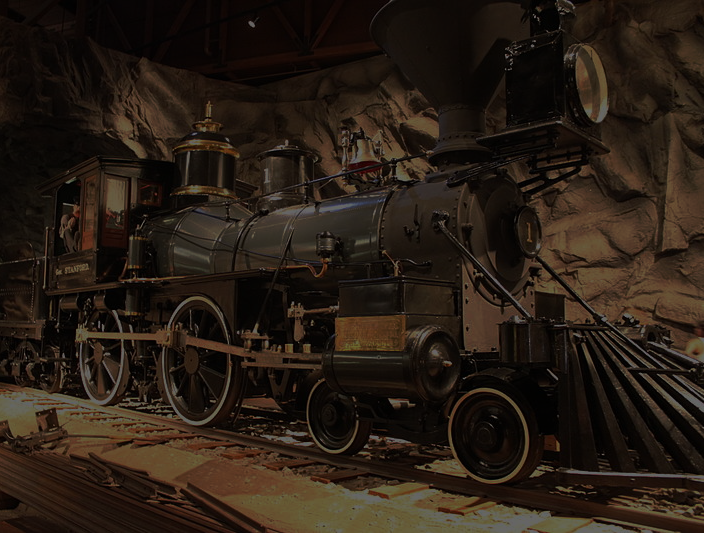 PACIFIC Railroad ACT
1862
Government subsidies for corporations constructing railroads
Photo by BenFranske
SUBSIDIES
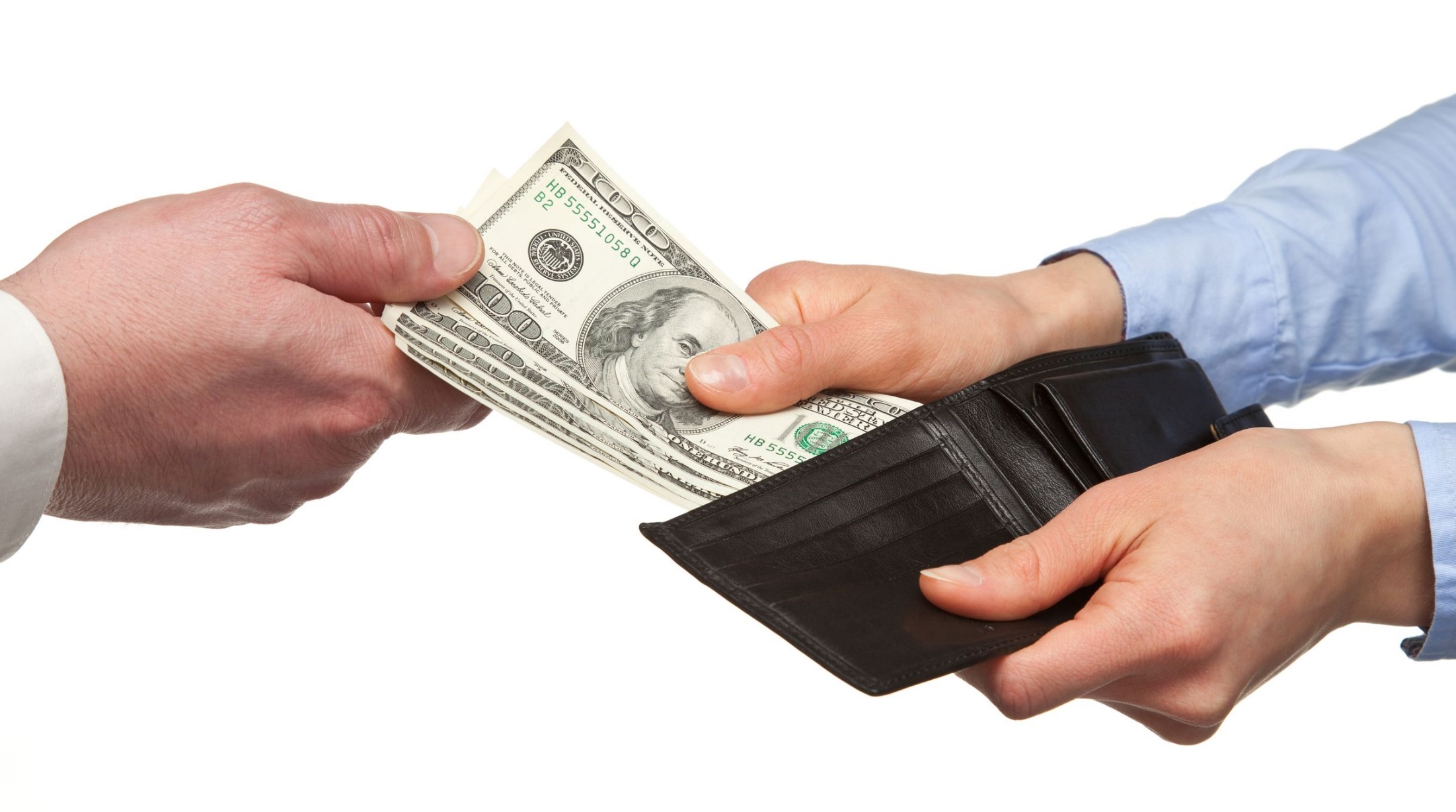 Financial incentives from authorities intended to encourage desired outcomes
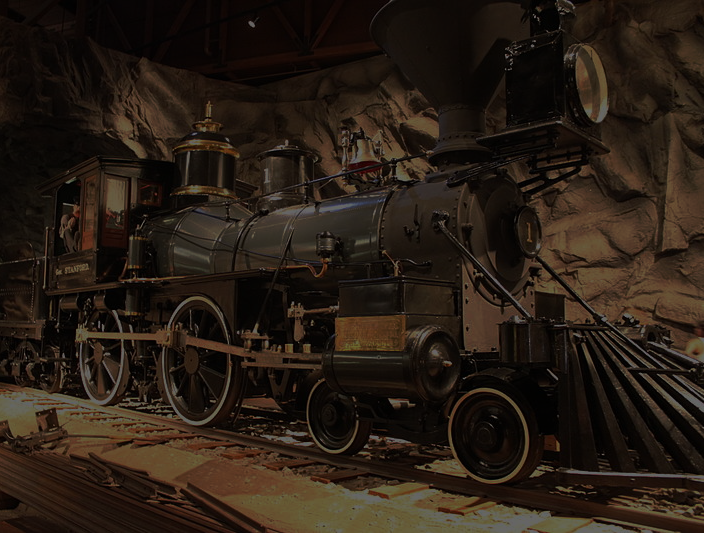 PACIFIC Railroad ACT
1st
1862
This marked the first time that the federal government had given money directly to corporations for internal improvements.
Photo by BenFranske
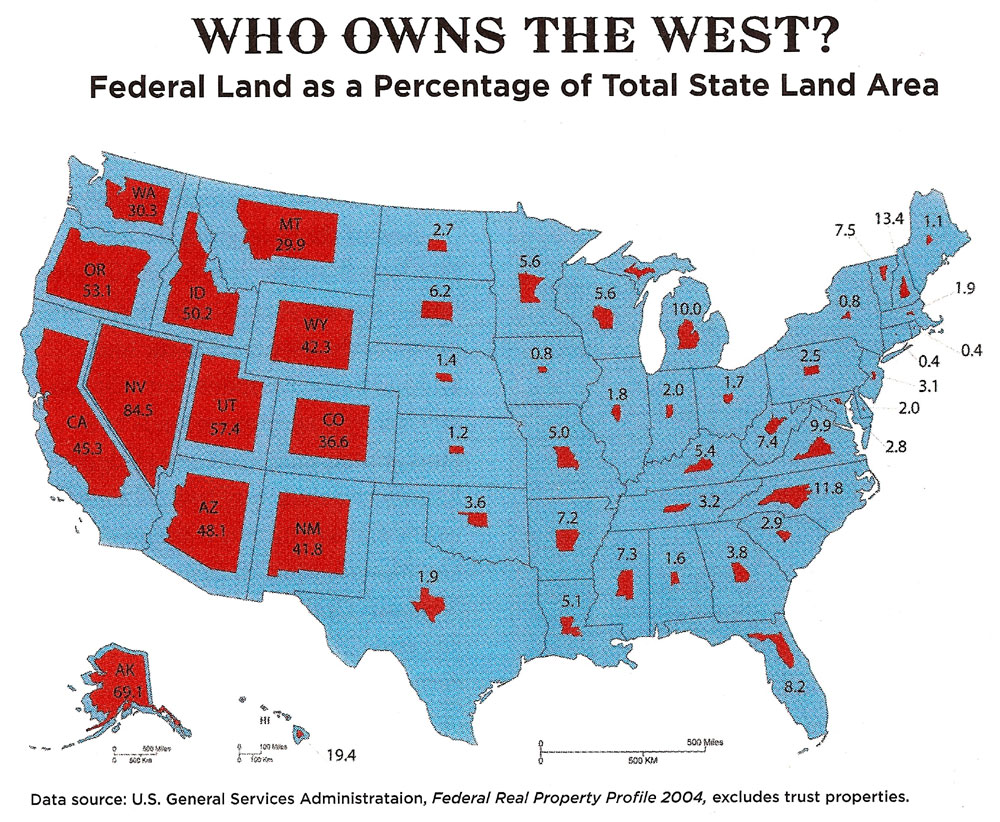 LOTS
of Federal Land
Federal Land Grants
Subsidies
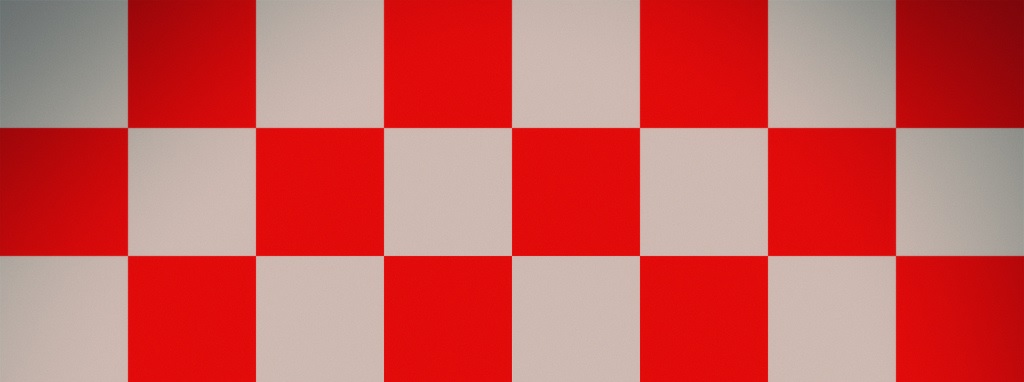 Square mile held or sold by government
CHECKERBOARD PATTERN
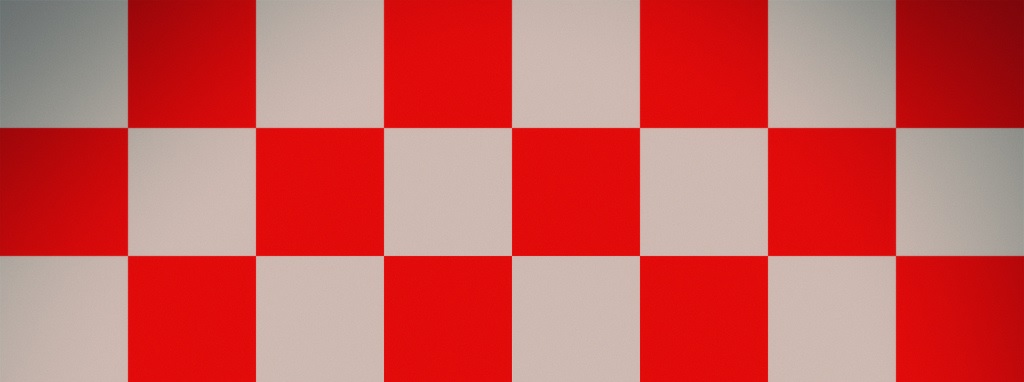 Square mile granted to the railroad company
Some rights reserved by Brett Jordan
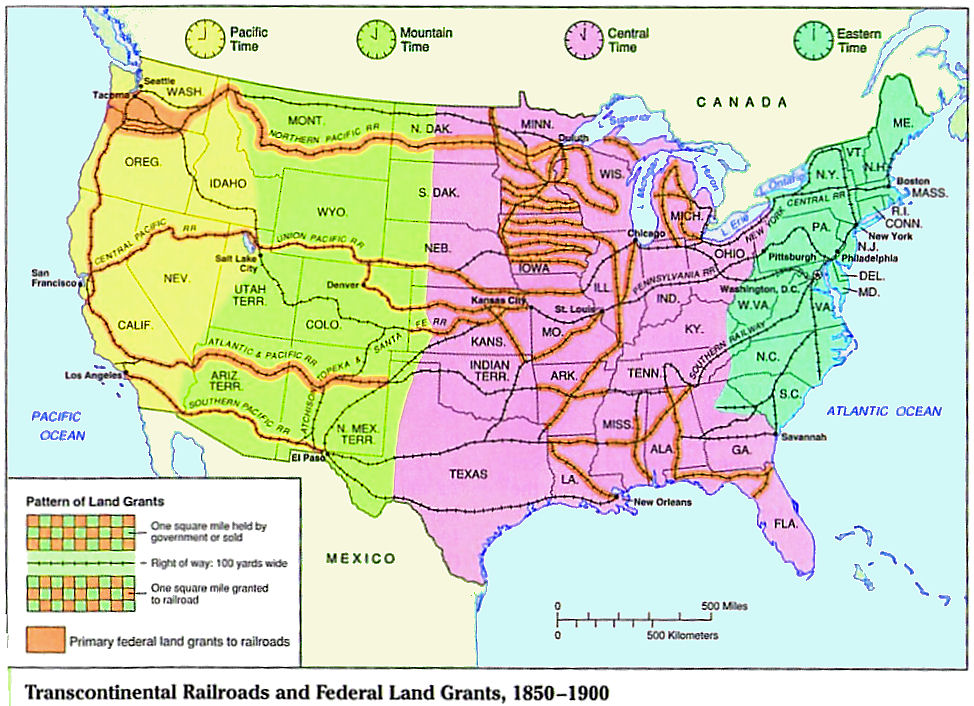 The federal government subsidized several Transcontinental railroads with Land Grants
The First Transcontinental Railroad
Central Pacific RR
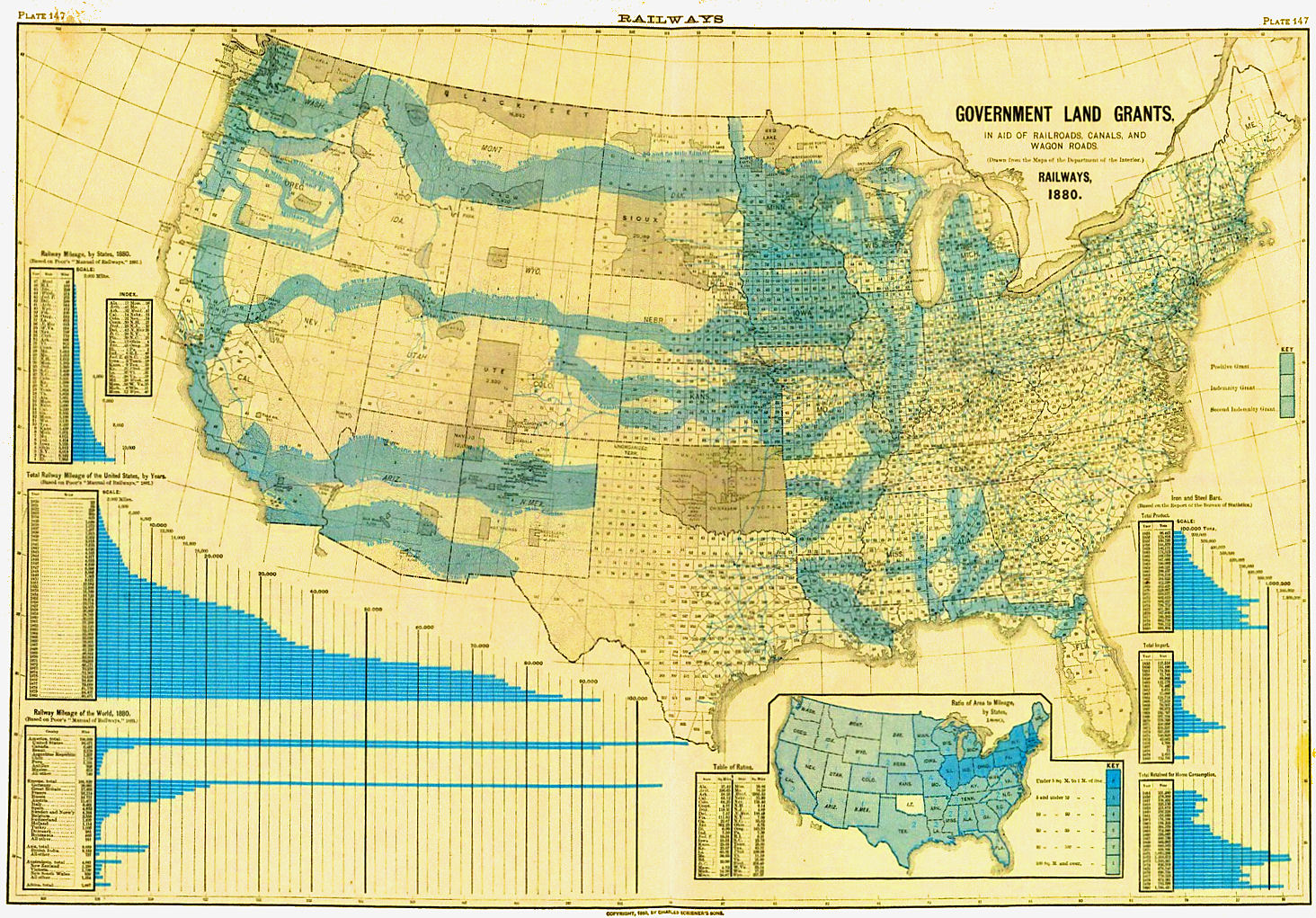 http://1.bp.blogspot.com
Union Pacific RR
Indirect routes
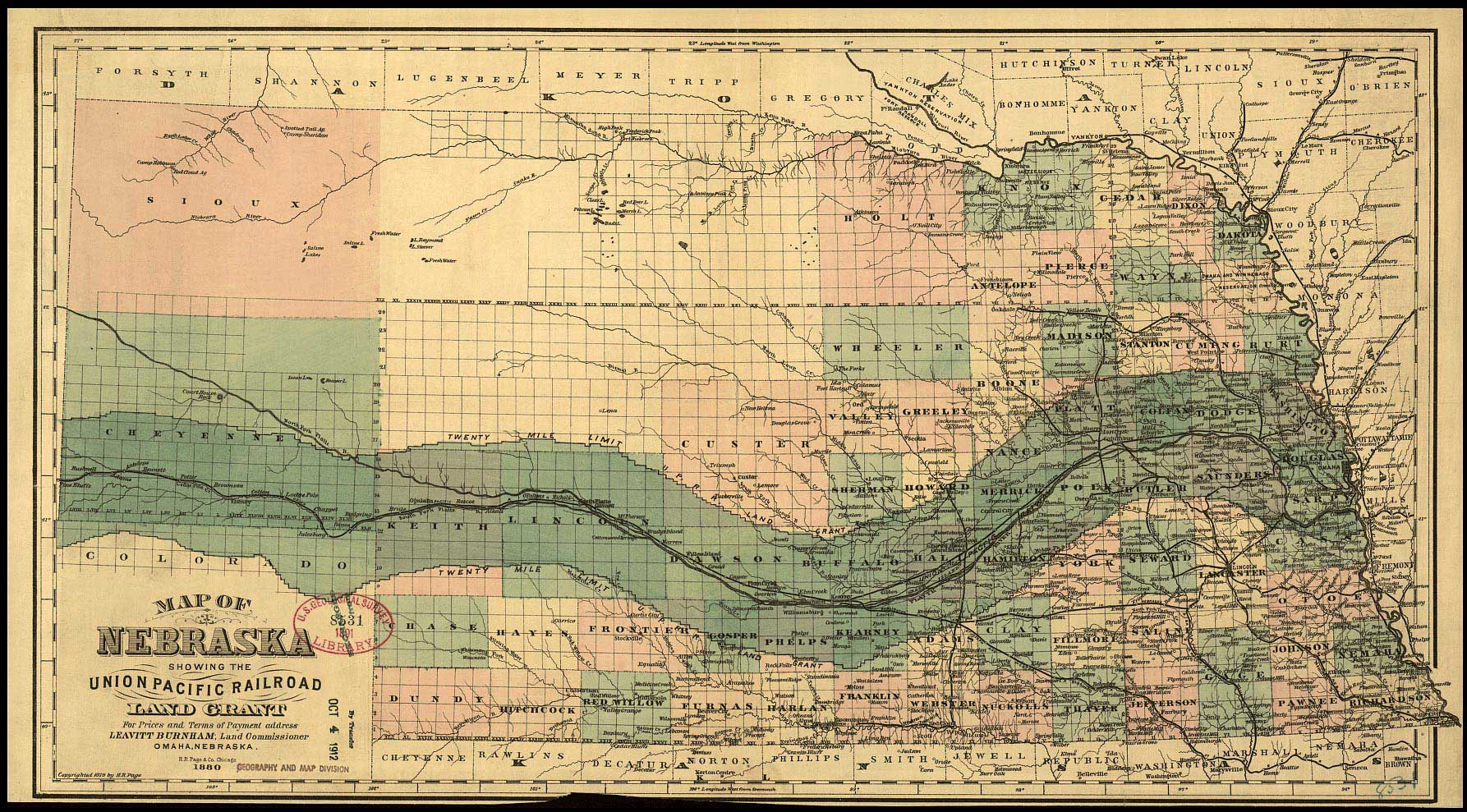 More Miles = More Money
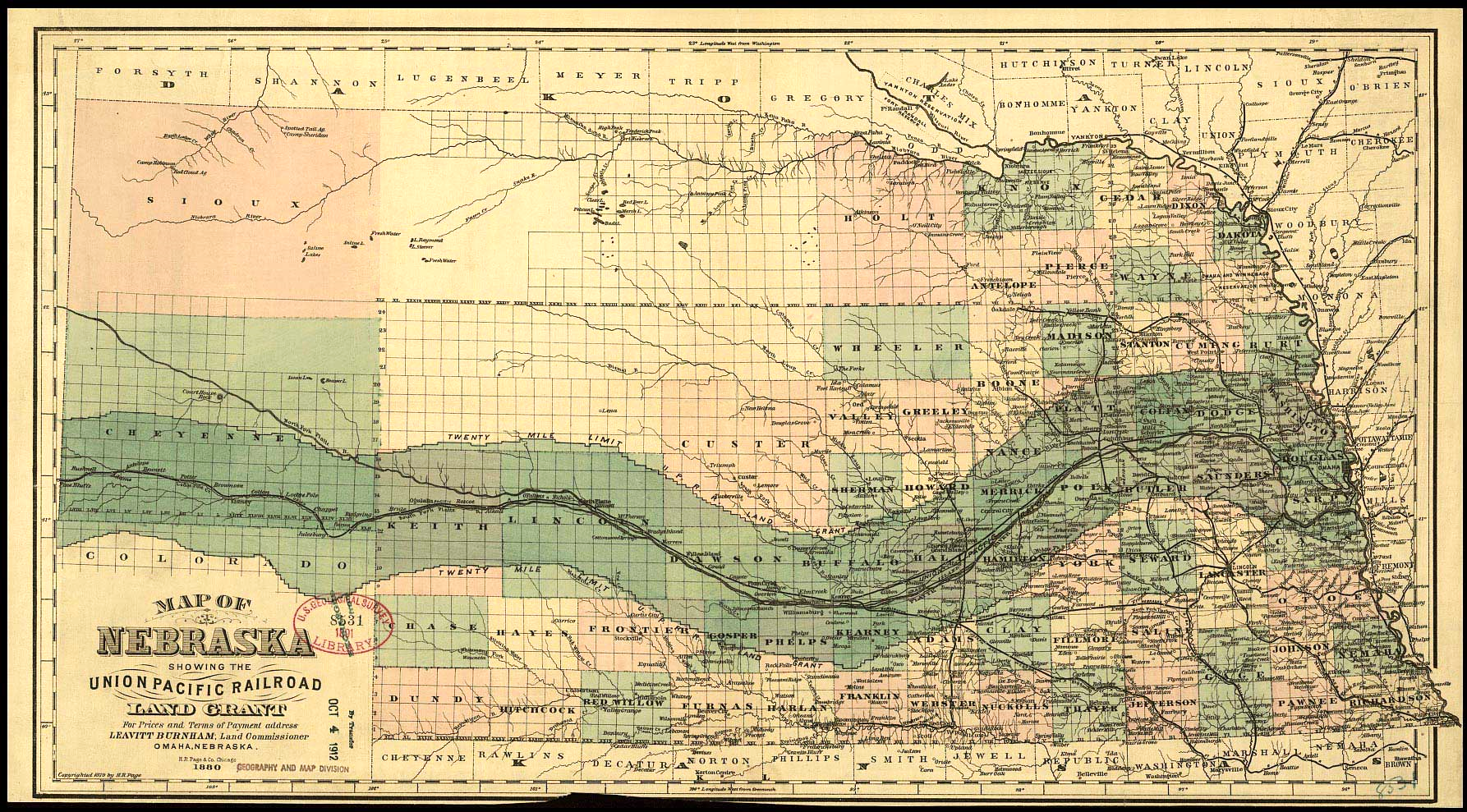 POINT a
POINT B
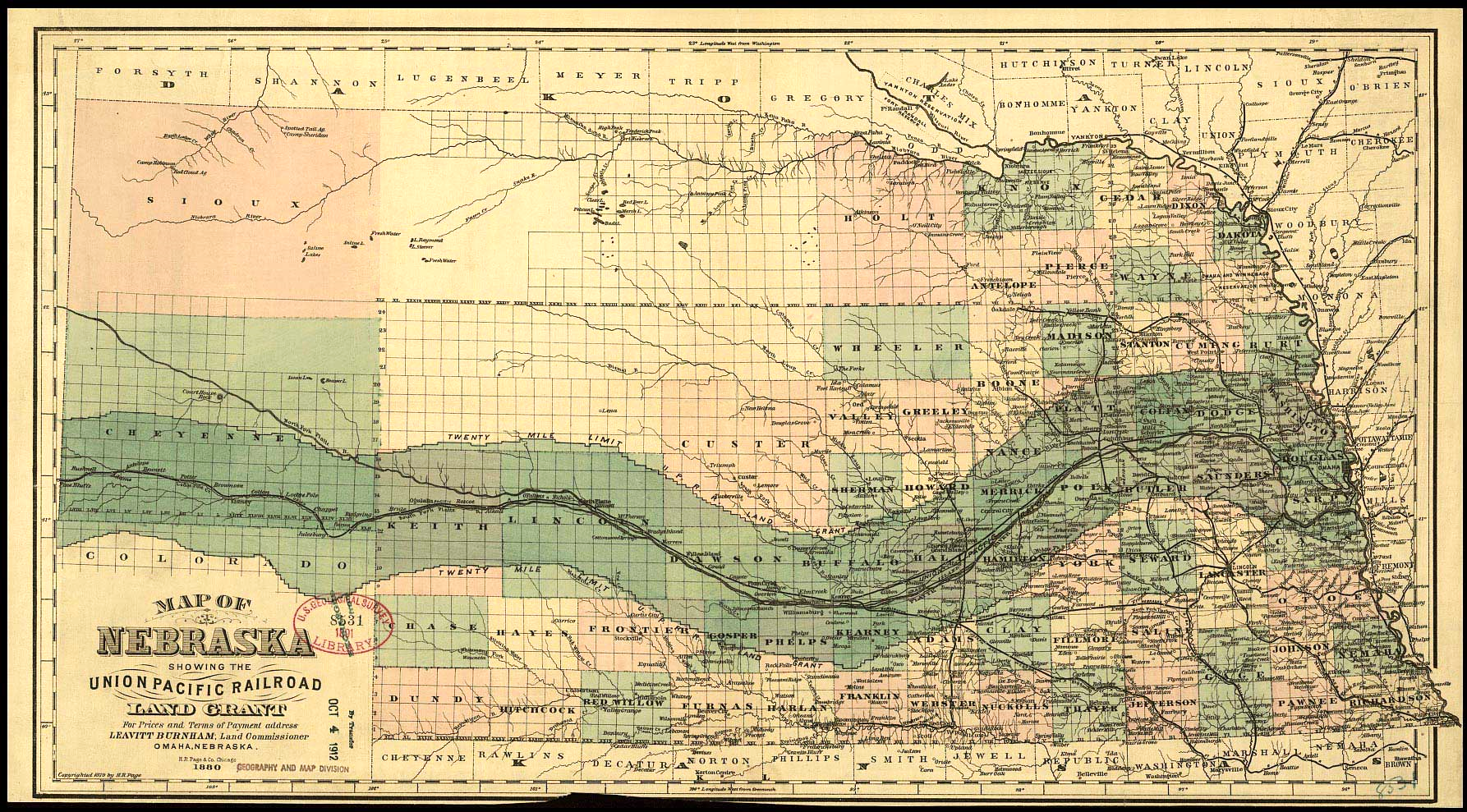 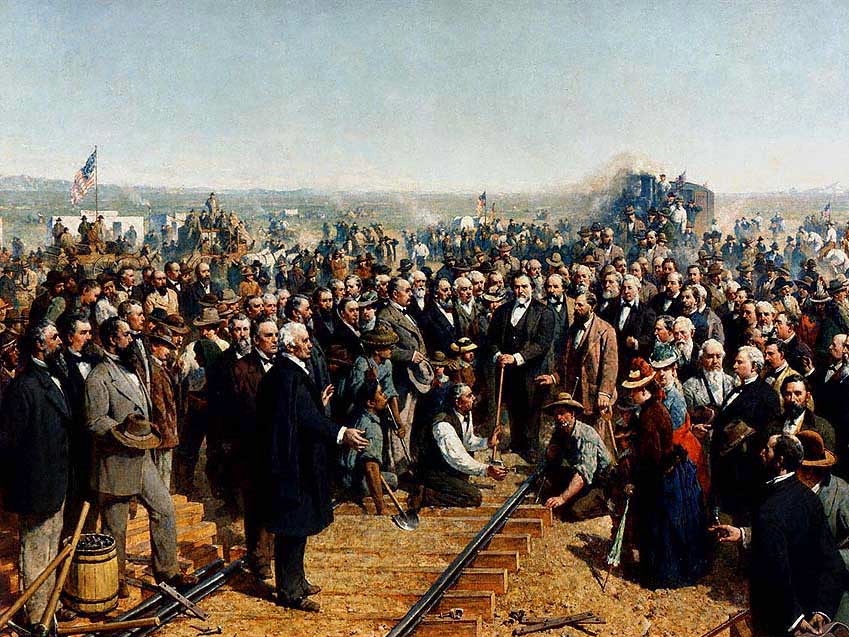 The Golden Spike
1869
Promontory Point, Utah
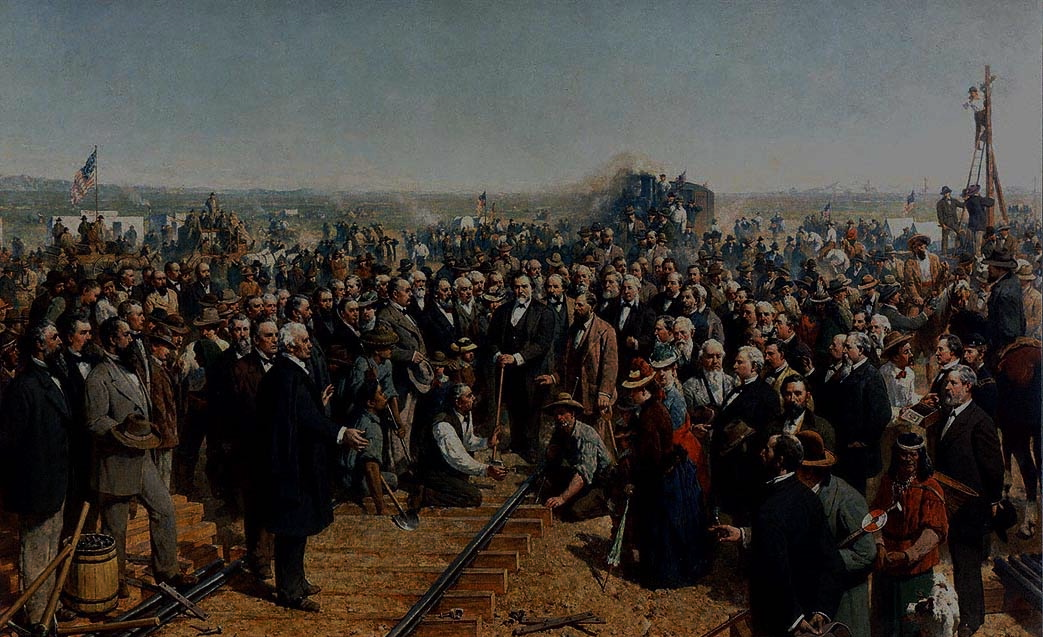 THAT WAS FAST!
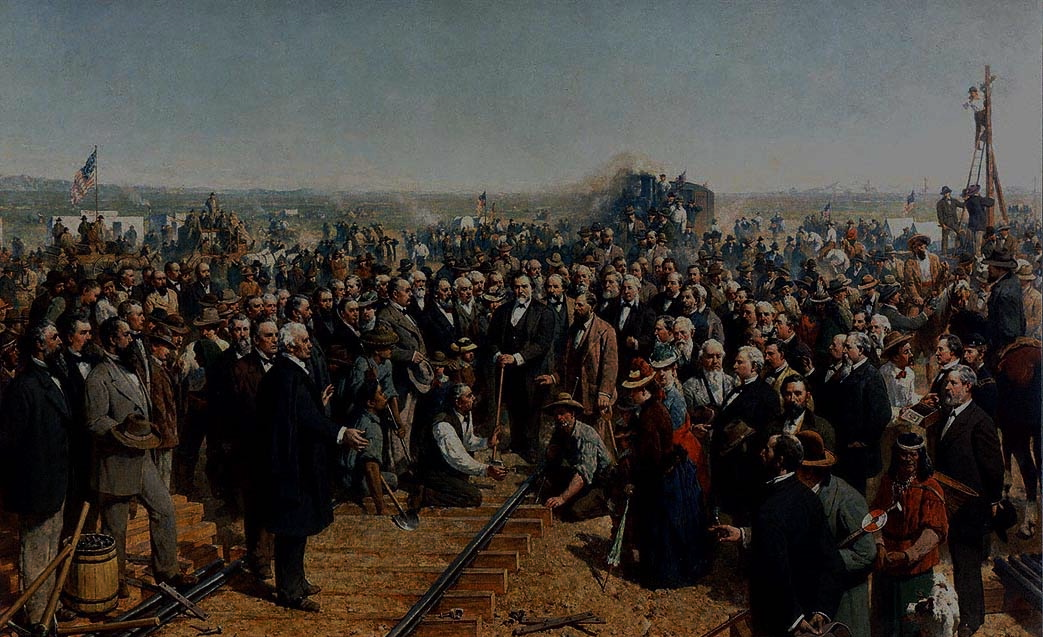 But at what price?
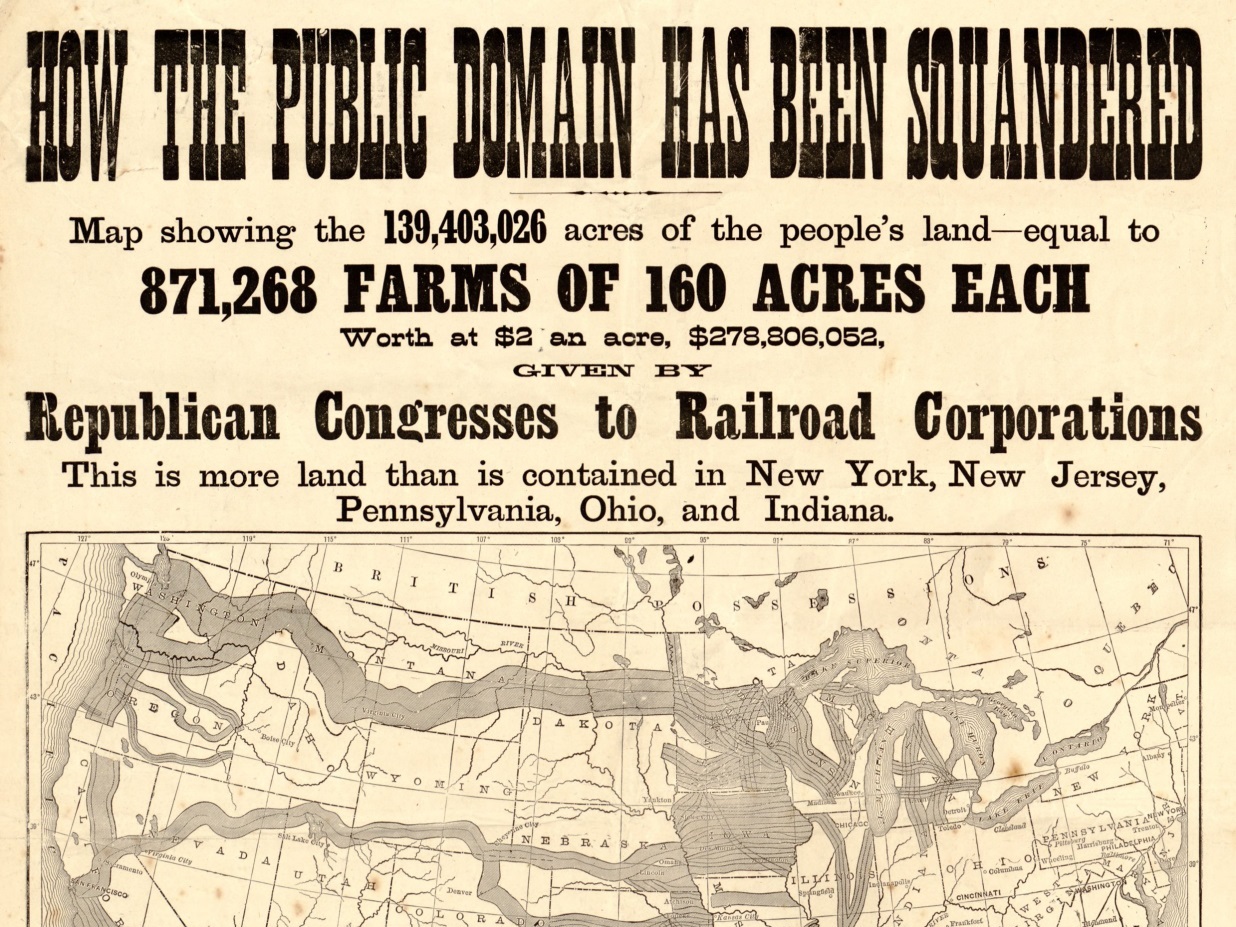 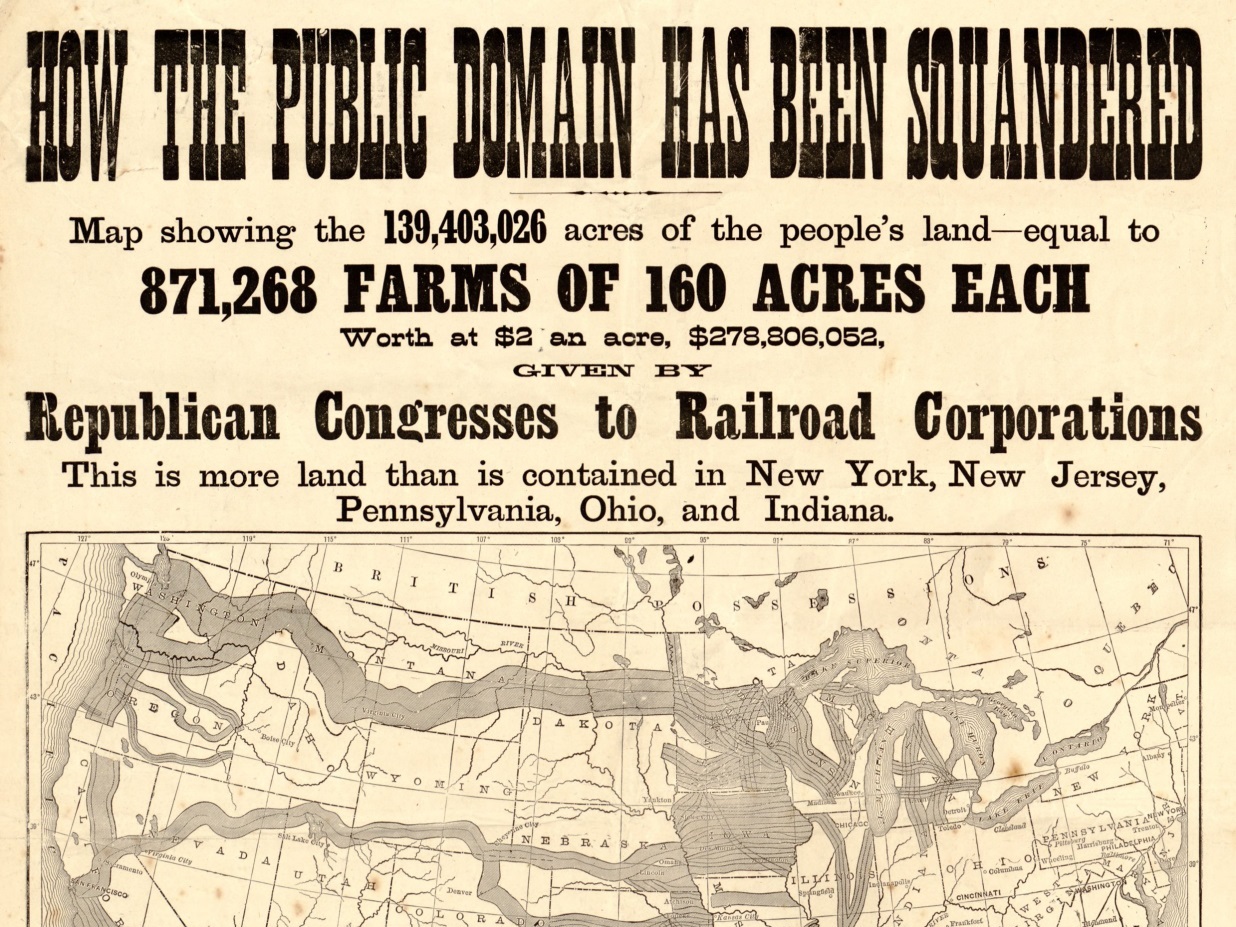 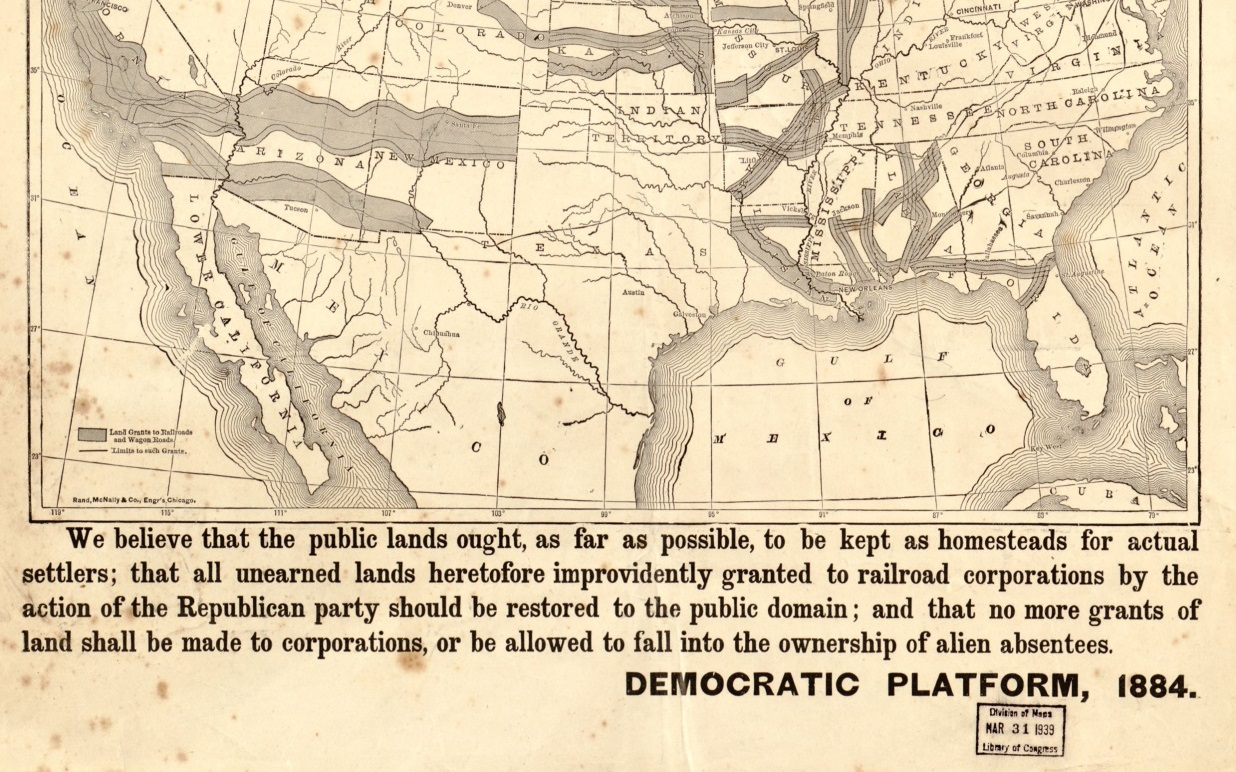 Doc Butler's US History Website
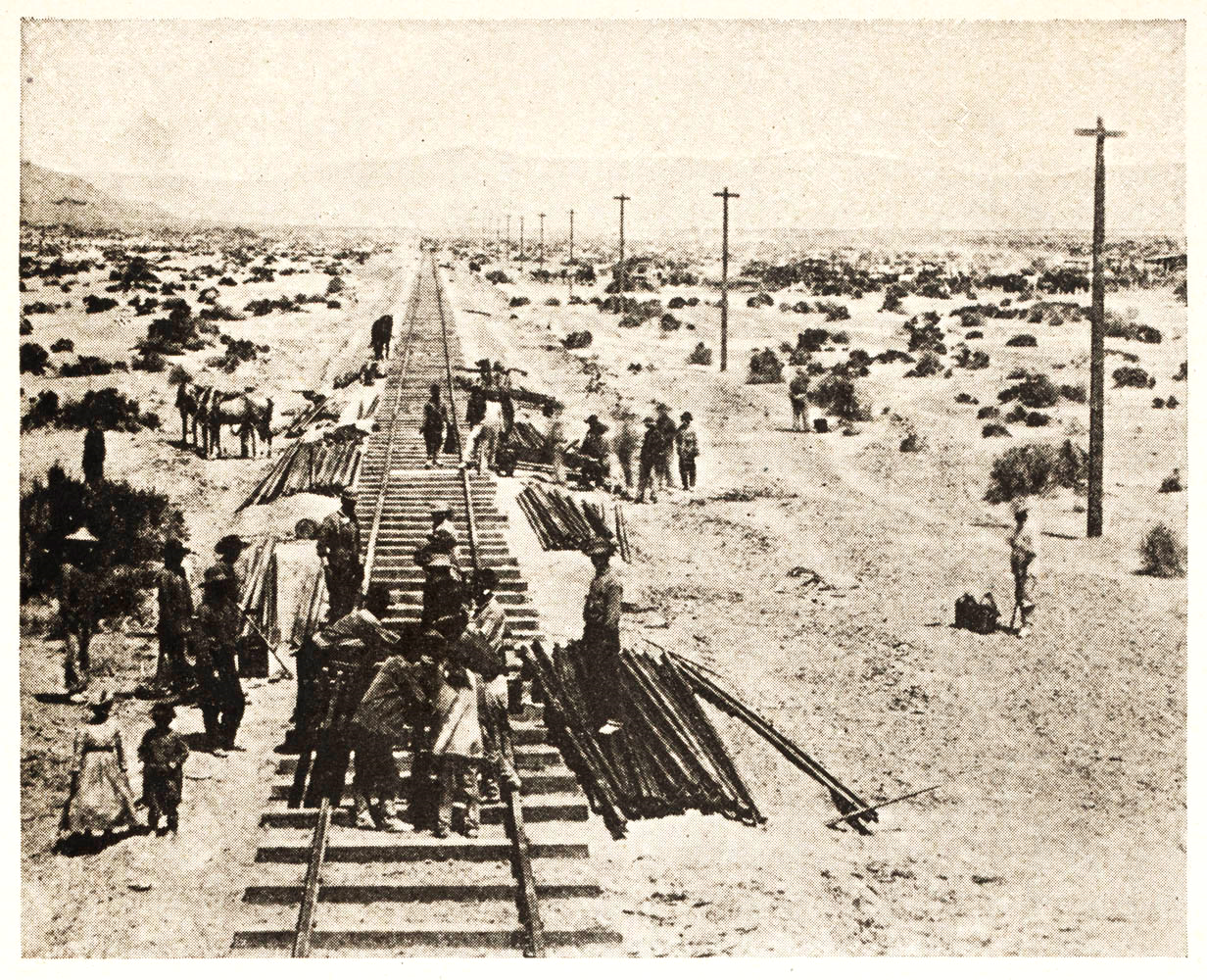 Credit Mobilier Scandal
A Union Pacific executive created a RR construction company to defraud the government.
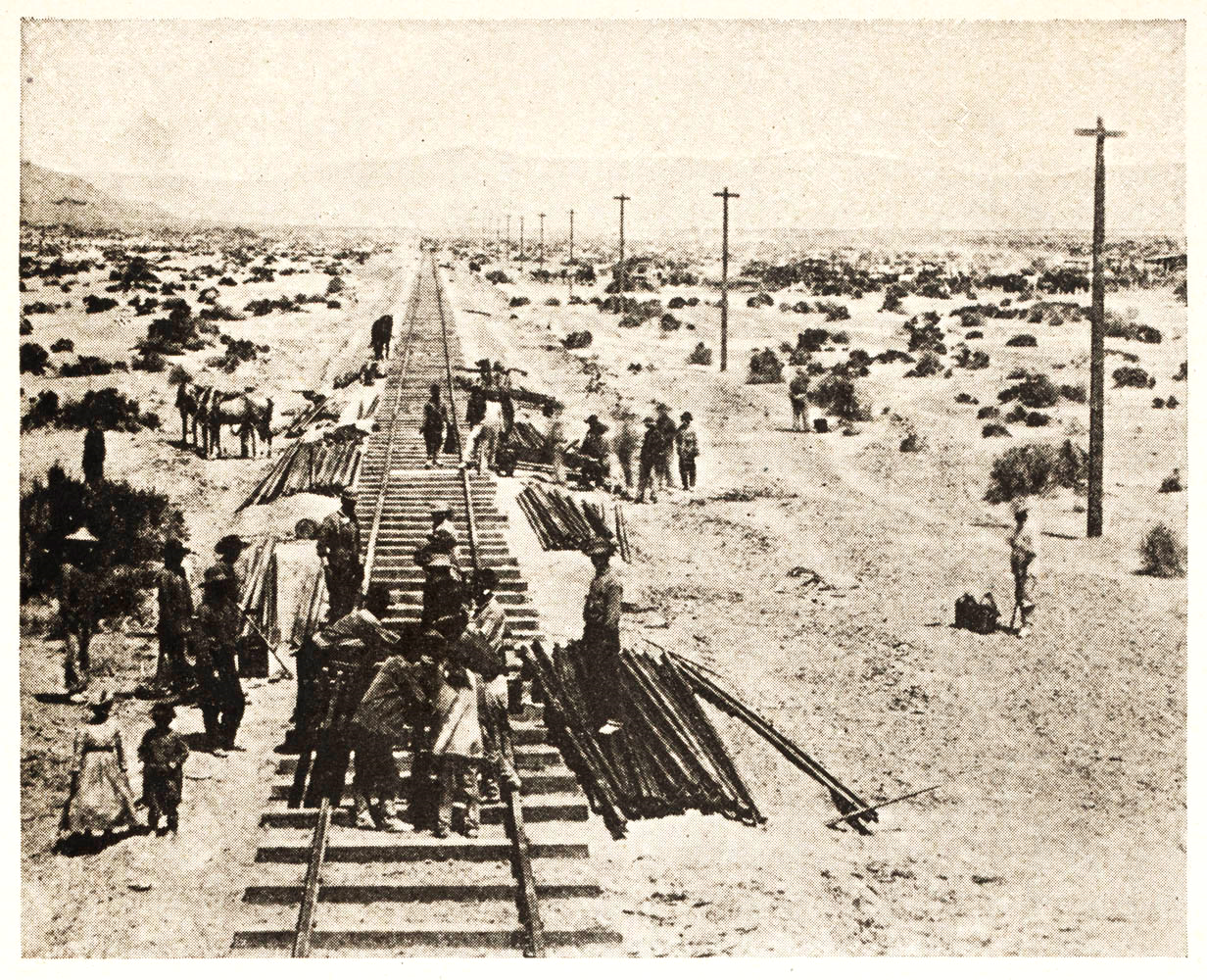 Gov. Subsidies
UNION PACIFIC
Credit mobilier
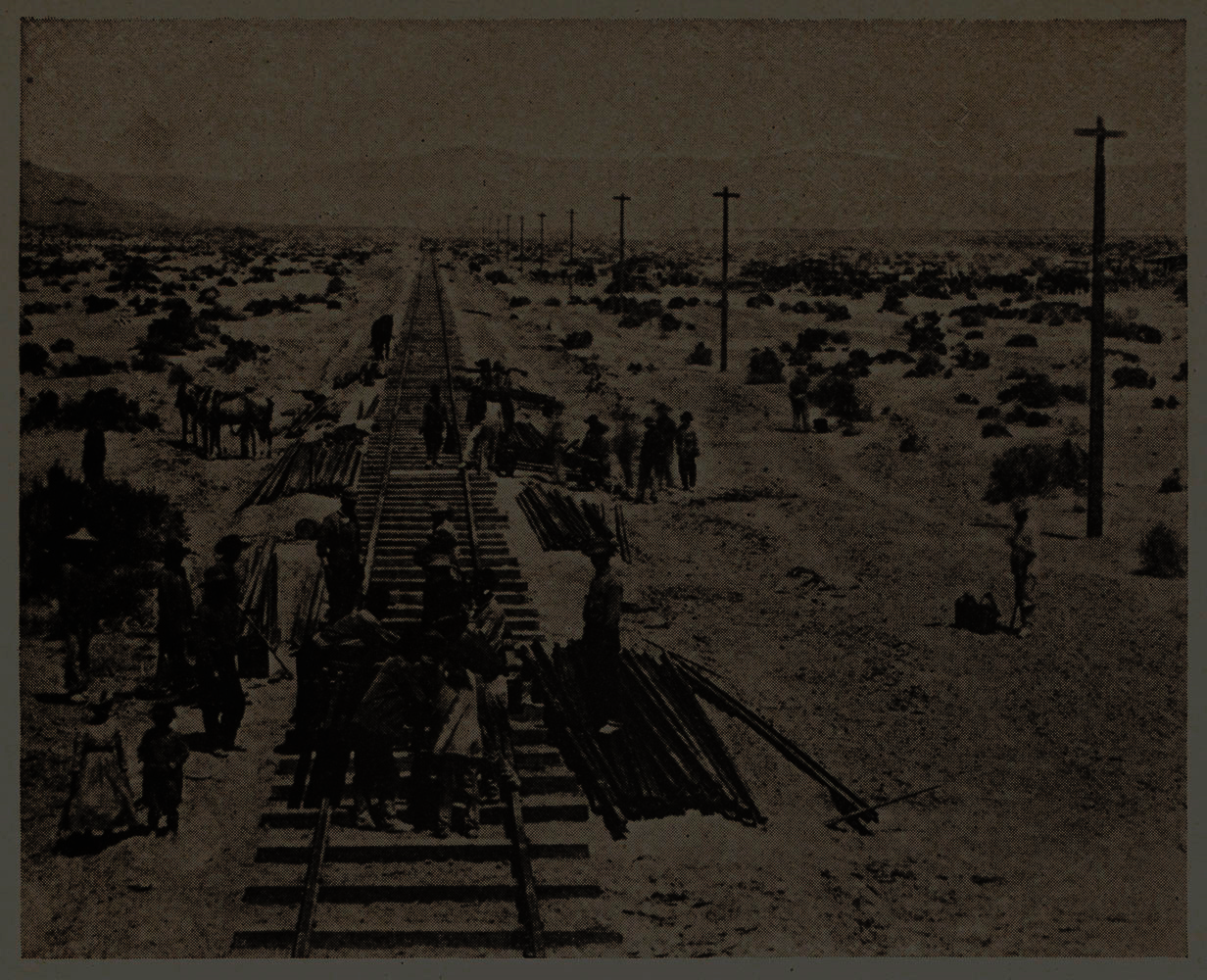 Gov. Subsidies
The Union Pacific executive used THE PEOPLE’S money to pay HIMSELF
UNION PACIFIC
Credit mobilier
More Info
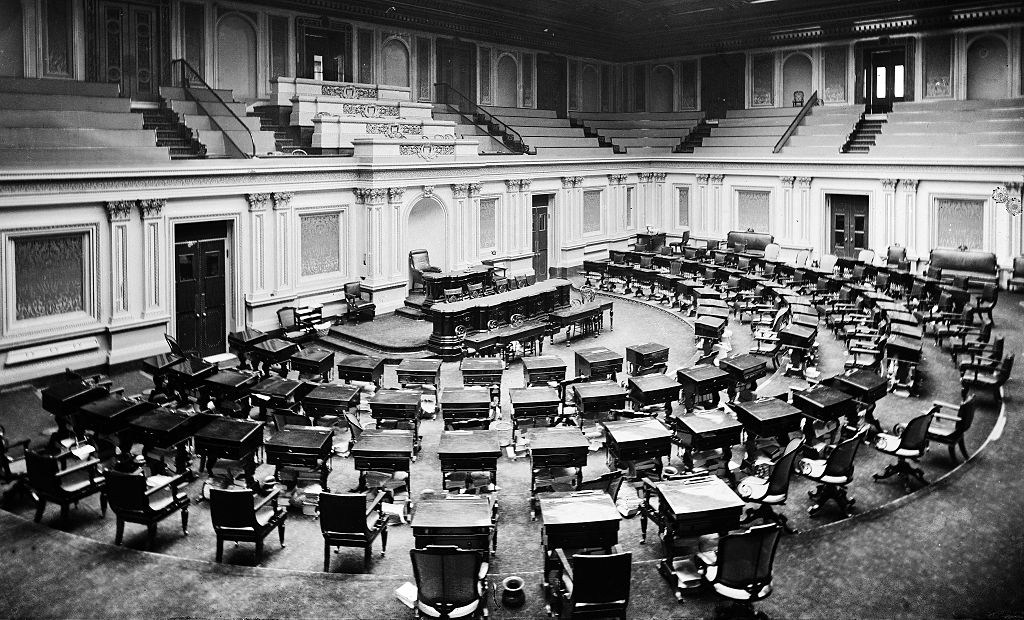 WHERE IS CONGRESS?
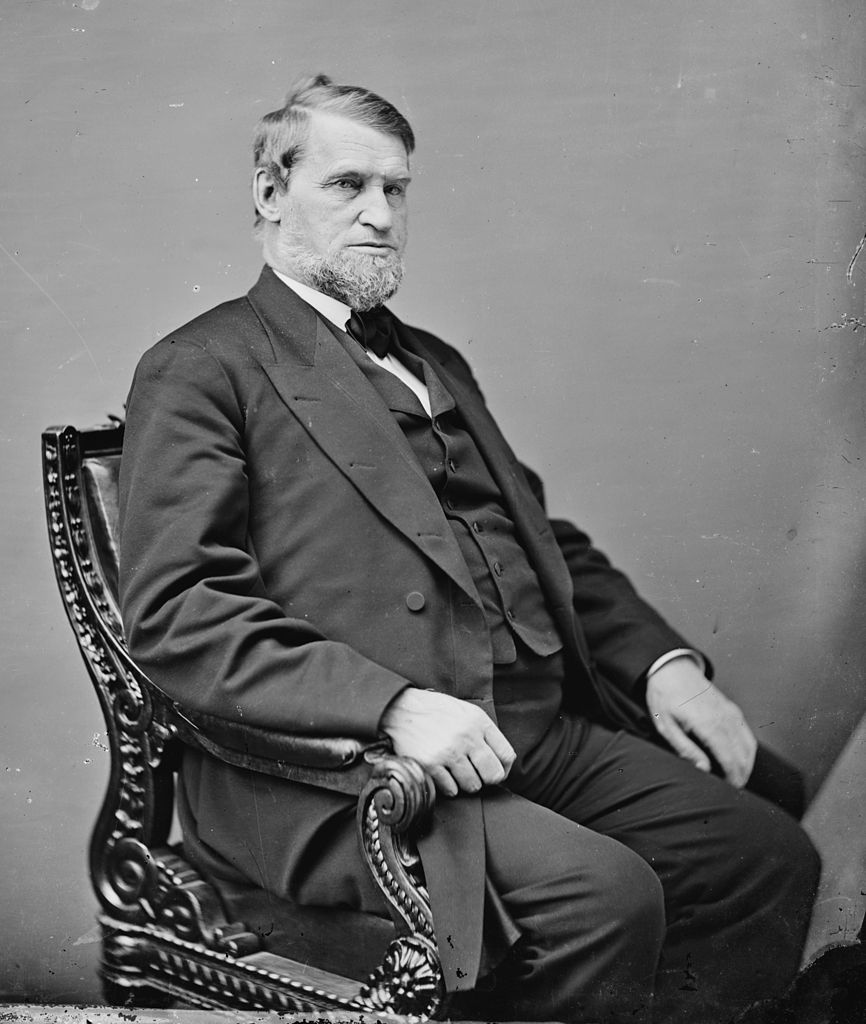 In myPOCKET!
Rep. Oakes Ames (R-MA)
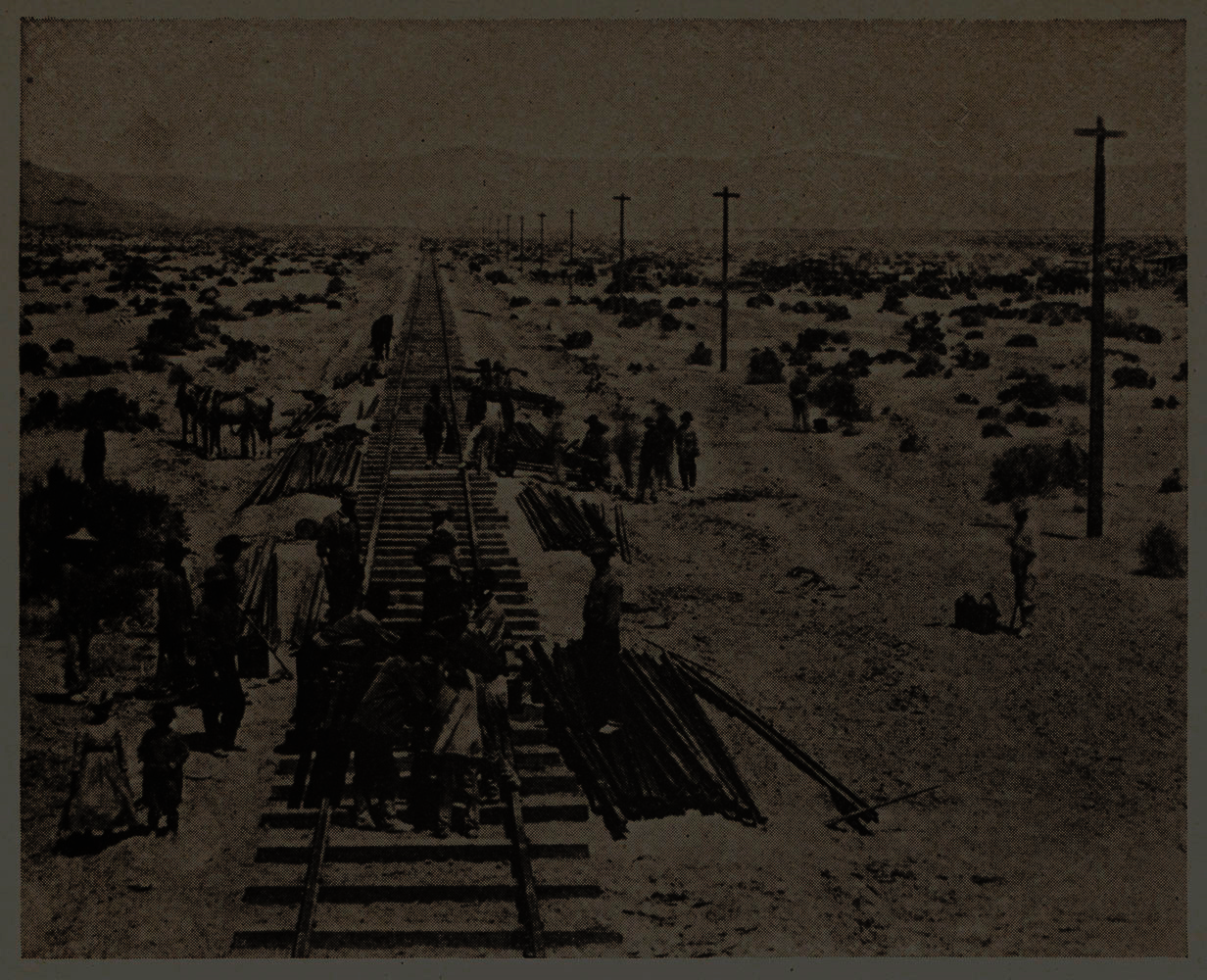 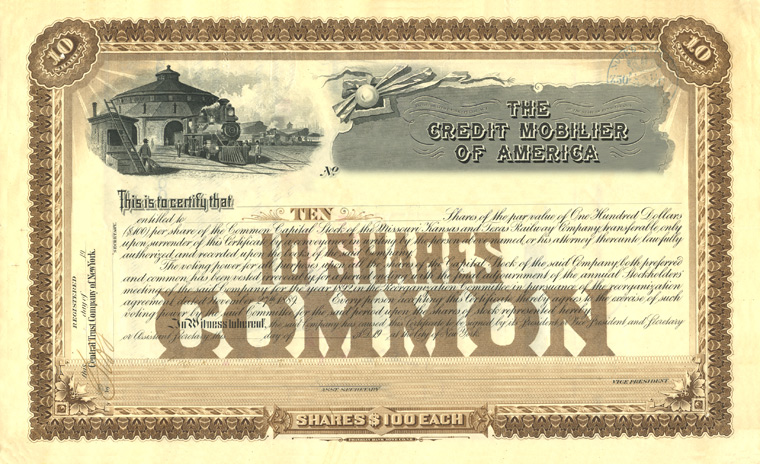 Ames gave shares of Credit Mobilier stock to several members of Congress.
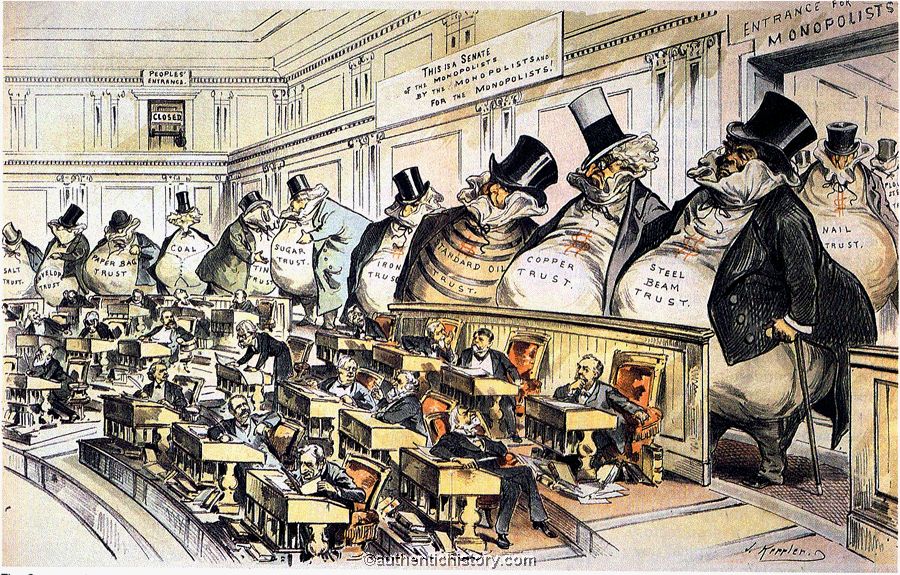 The Public Perception
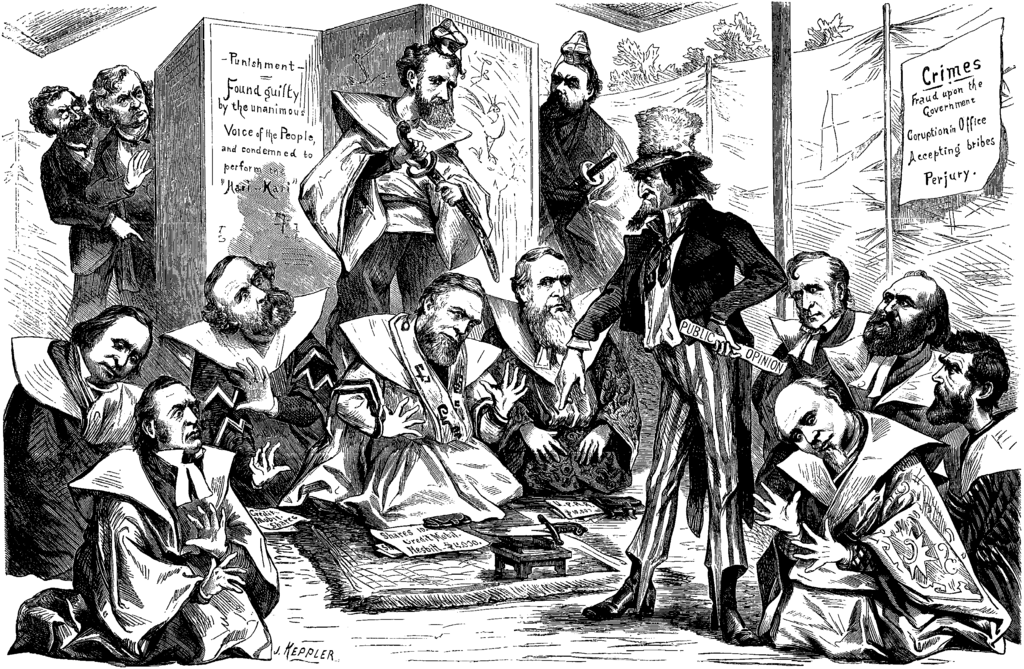 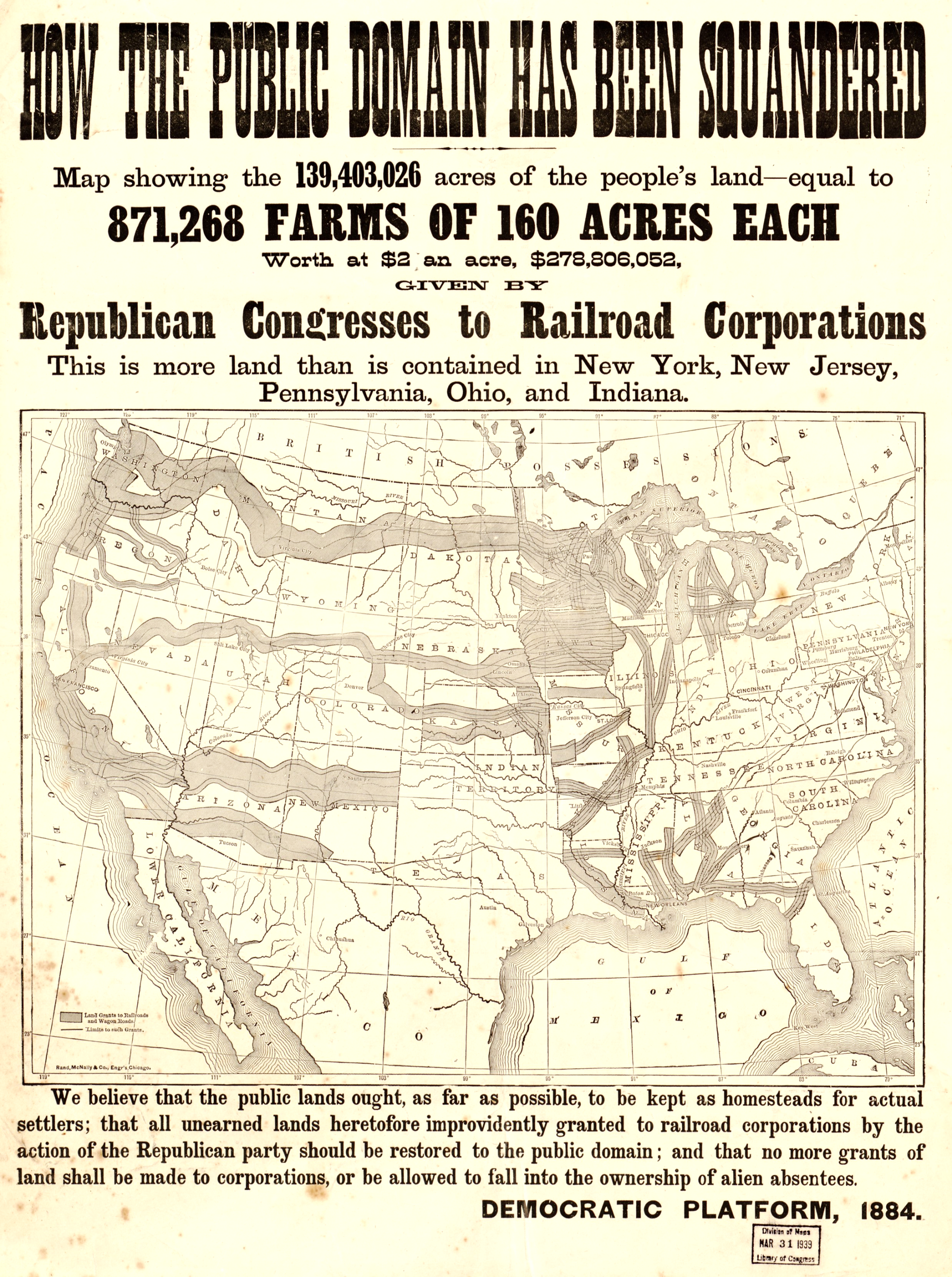 Should the Government subsidize Corporations?
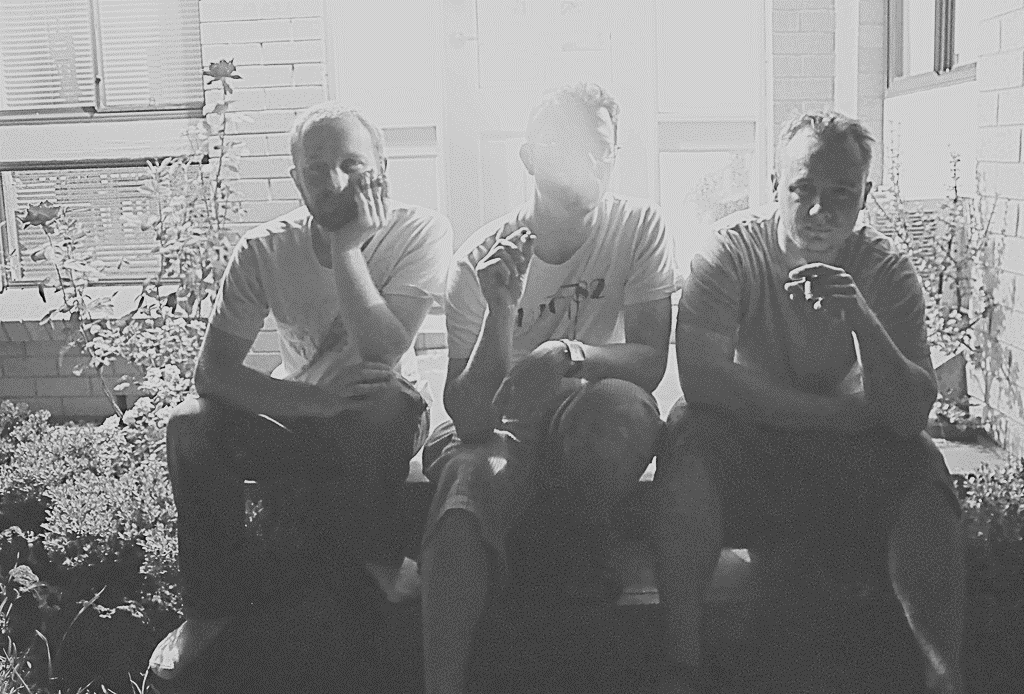 CRONY CAPITALISM
Some rights reserved by tourist_on_earth
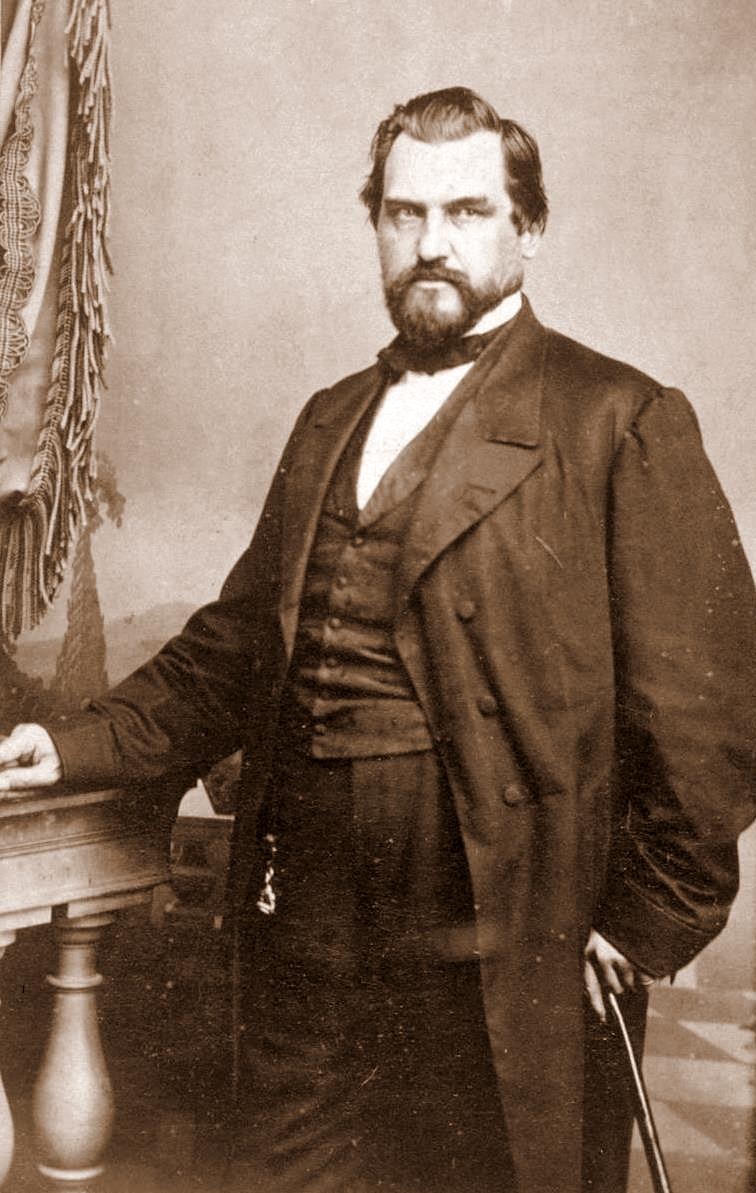 Leland Stanford
Governor of California

President
Central Pacific Railroad
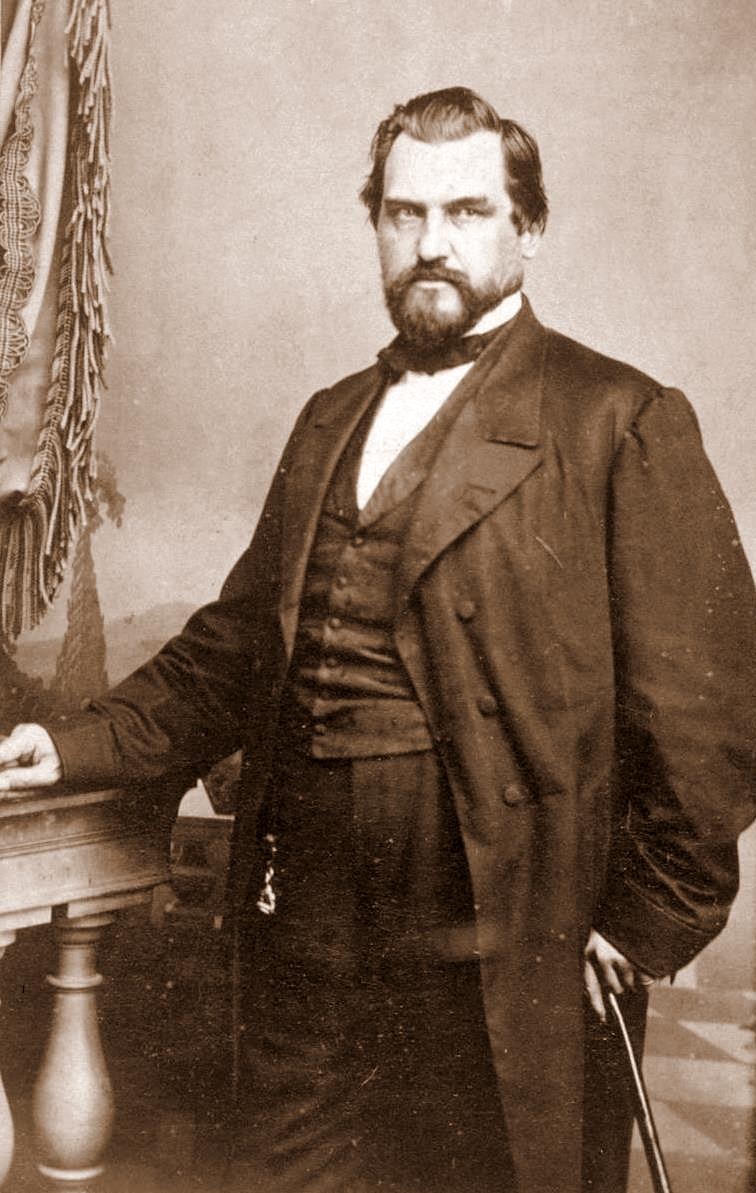 Stanford used his political influence to gain advantages in the marketplace.
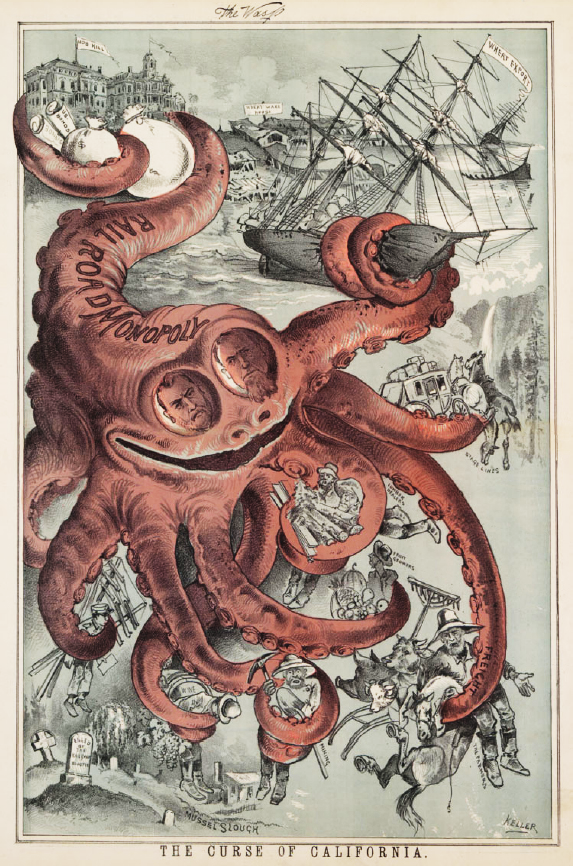 Californians chafed under the influence of the Railroad Monopolies
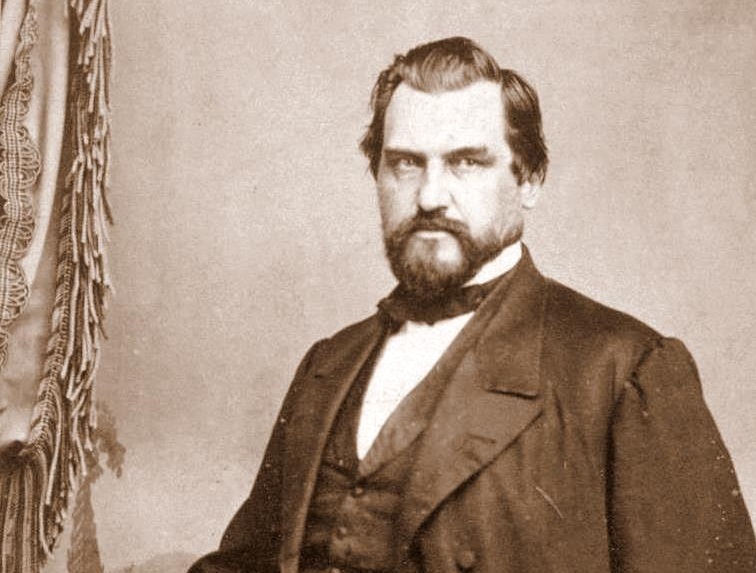 MONOPOLIST
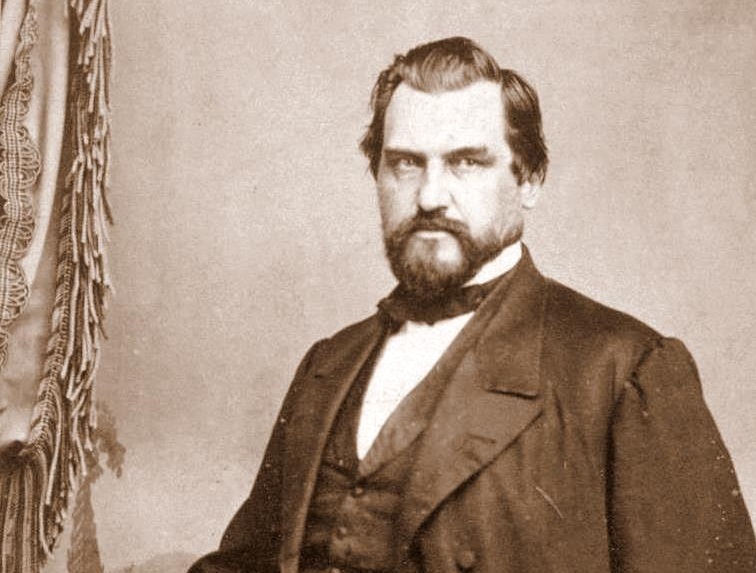 But I founded an awesome university, so it’s cool.
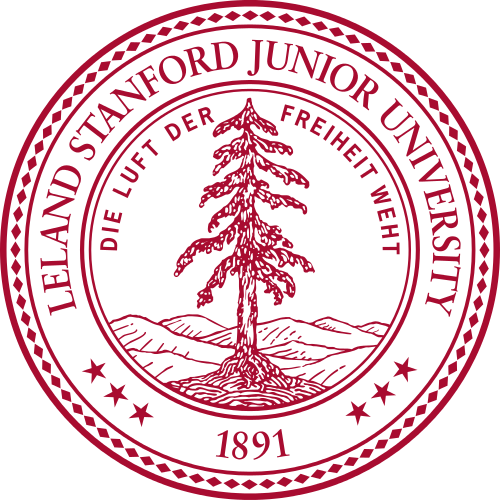 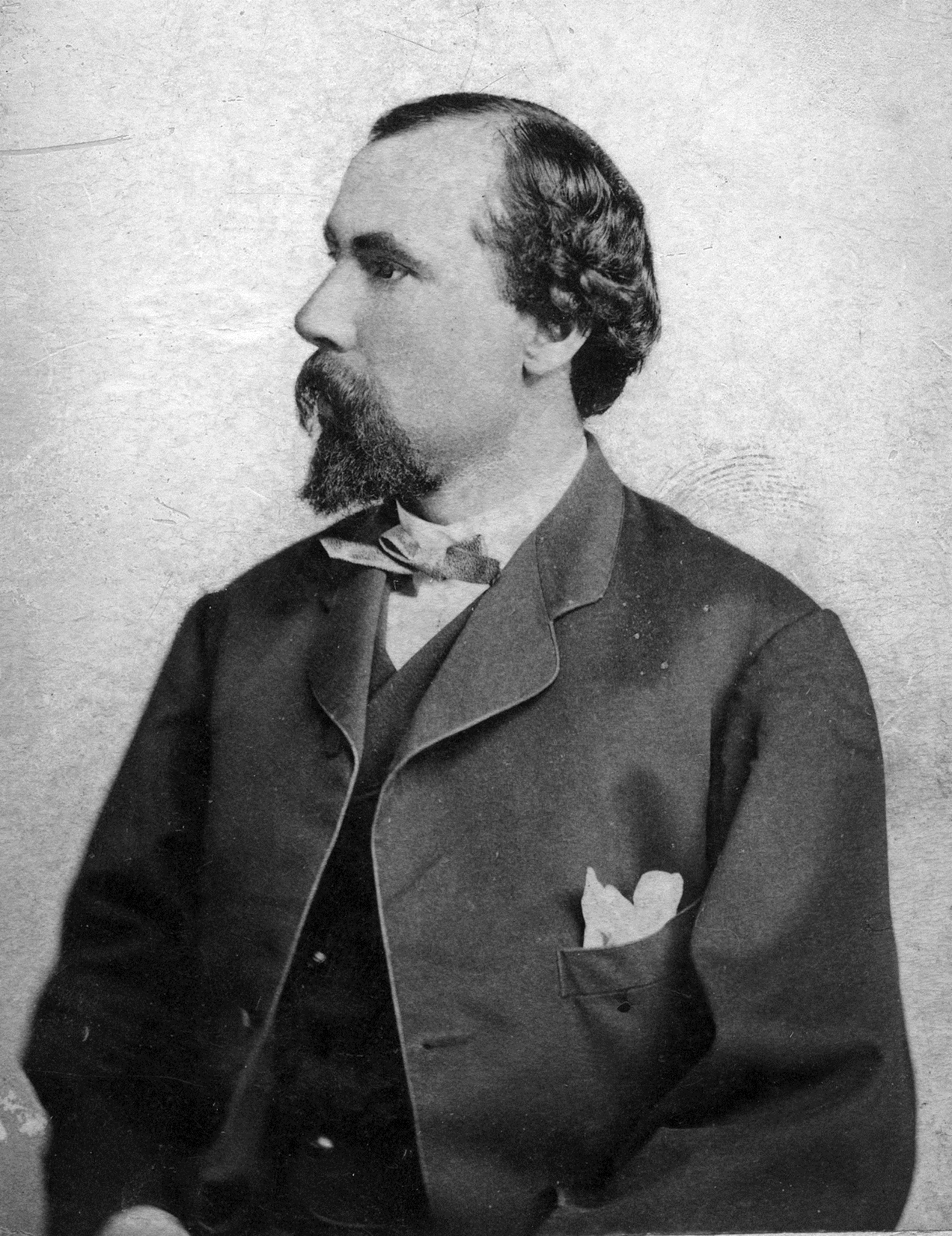 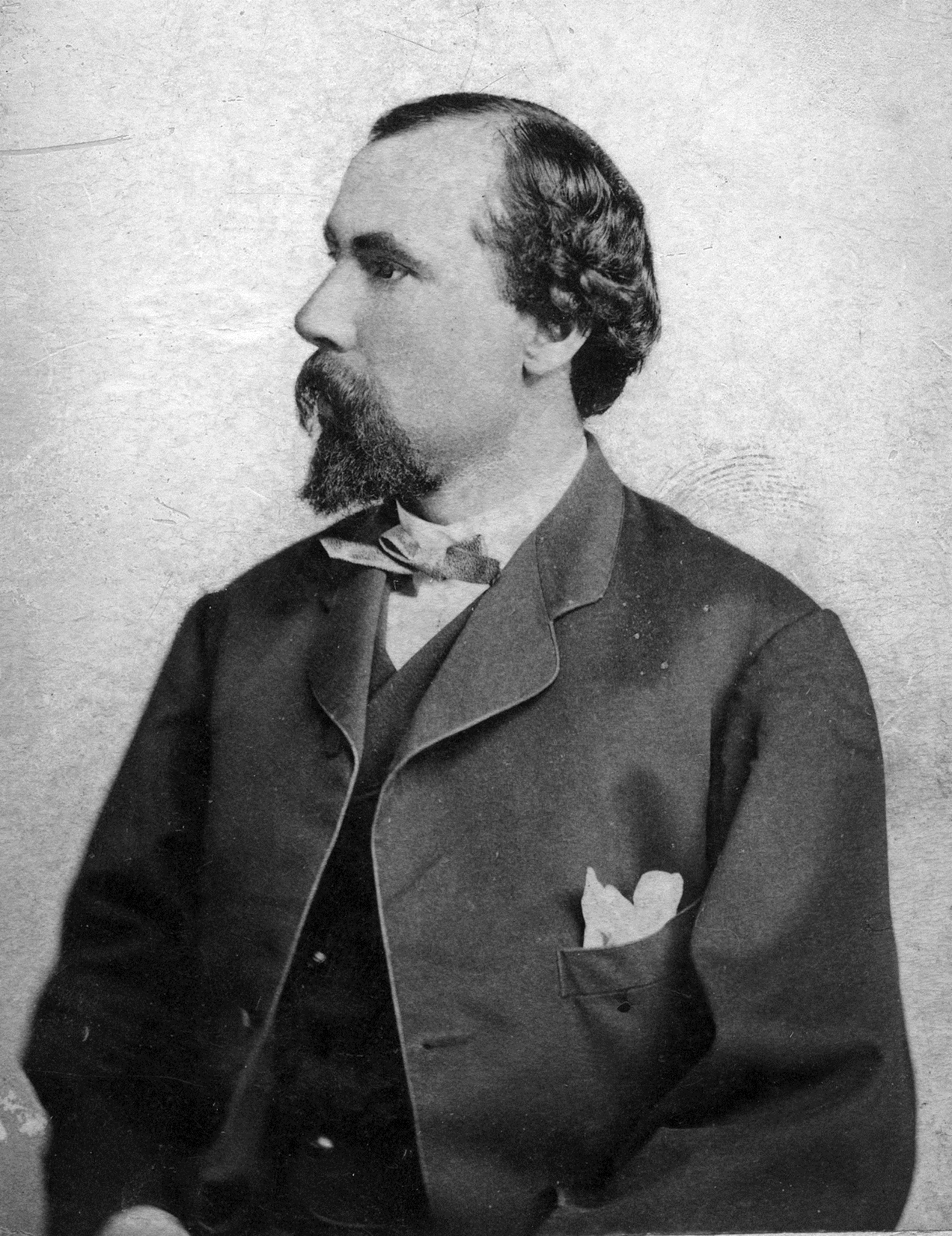 There’s a BETTER way!
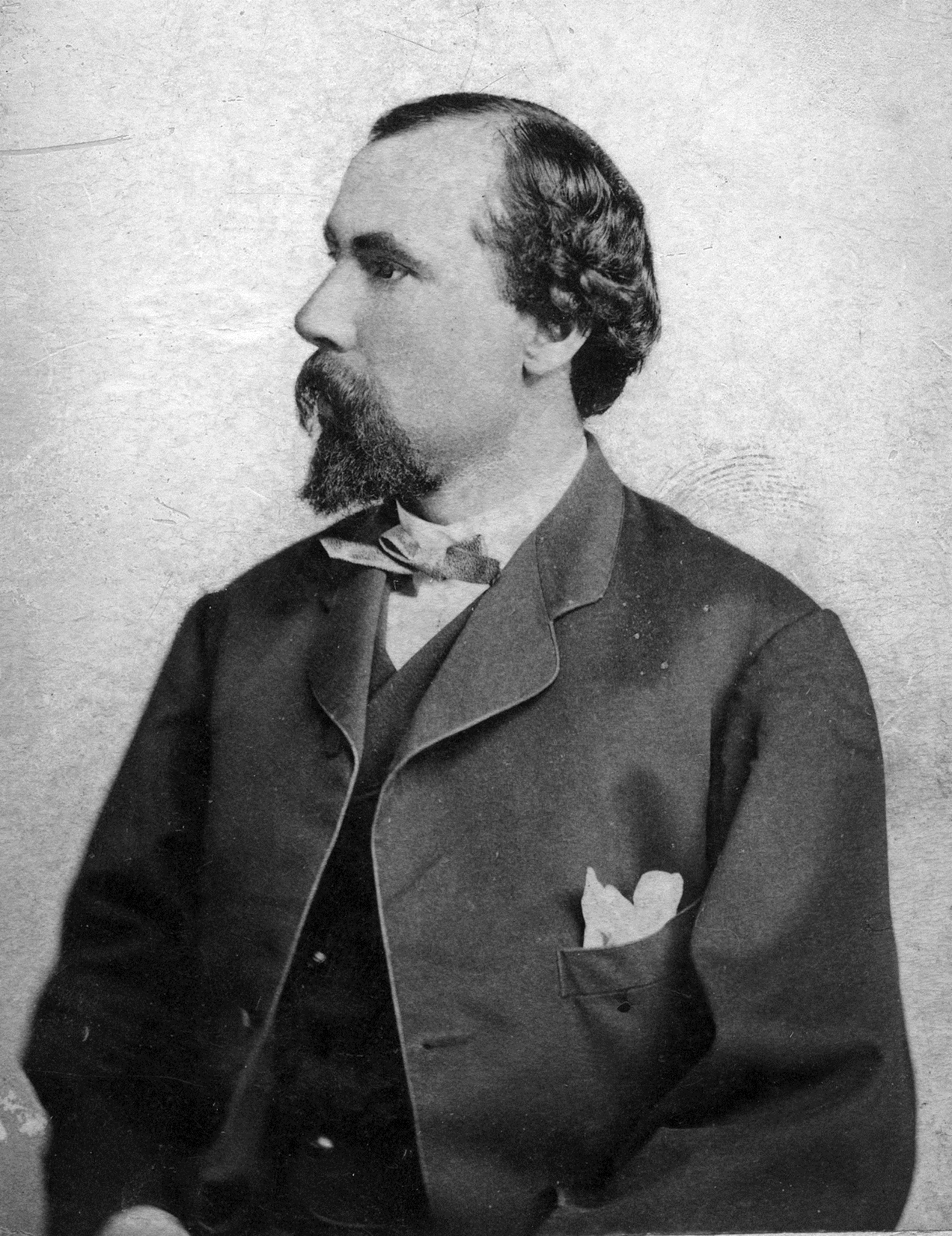 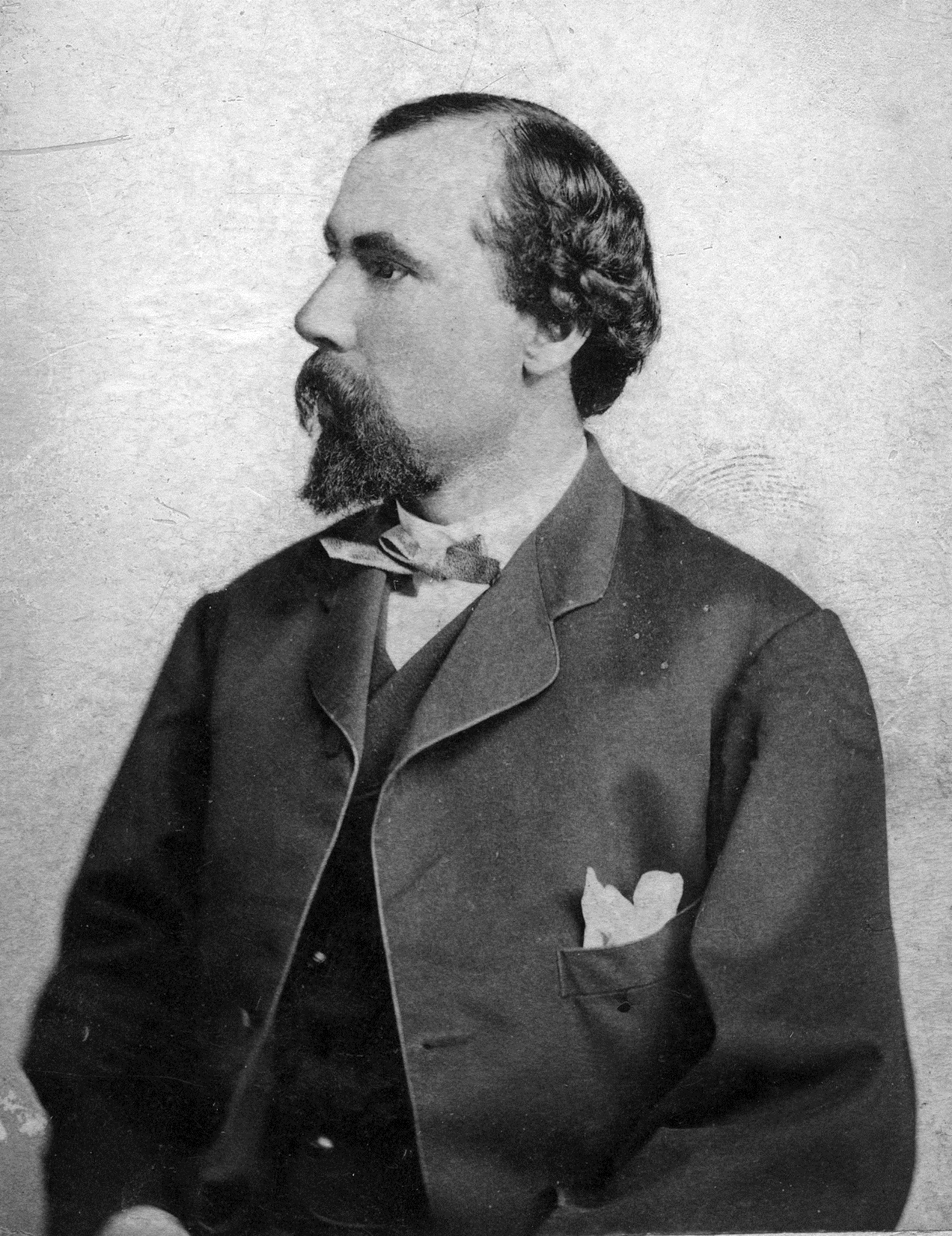 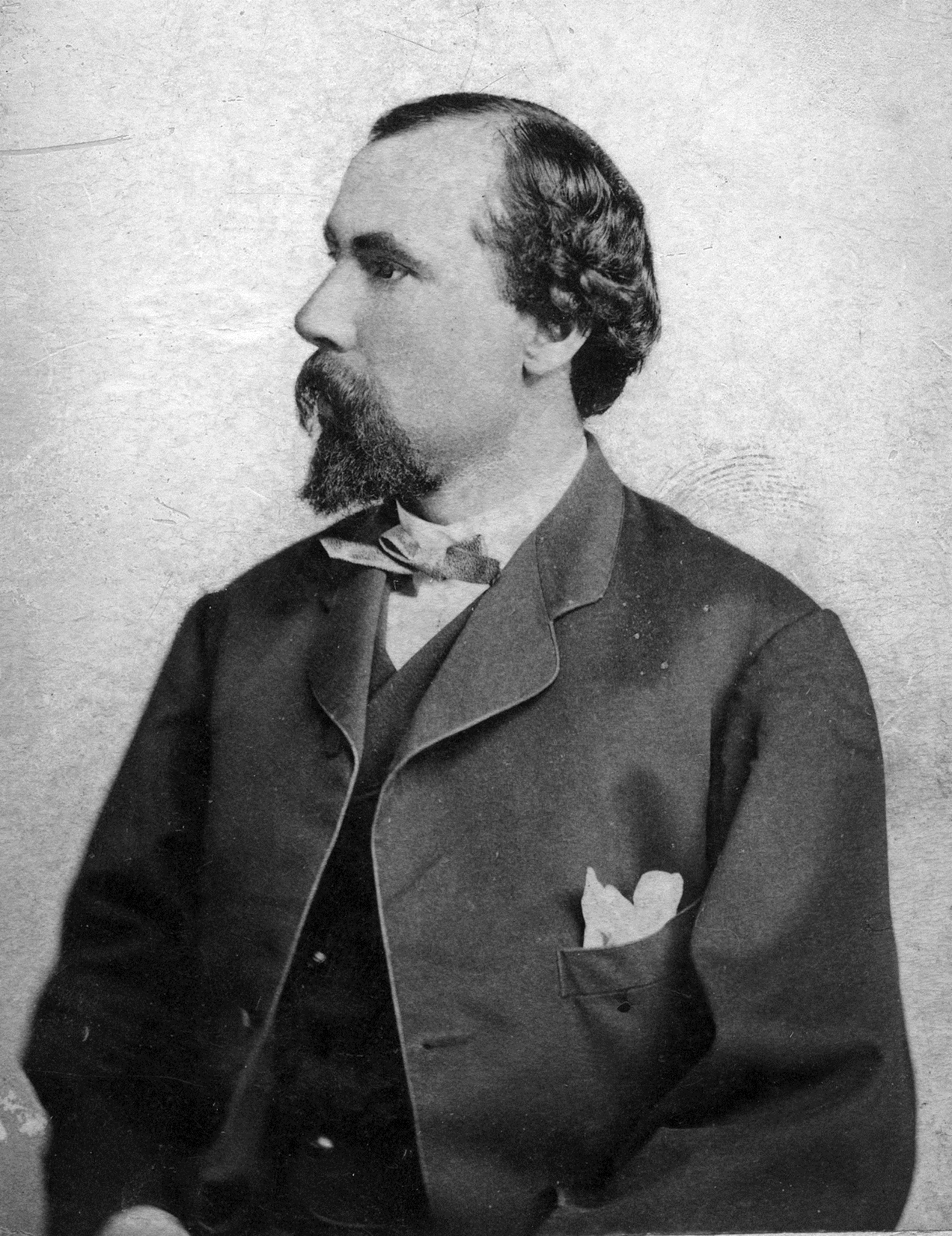 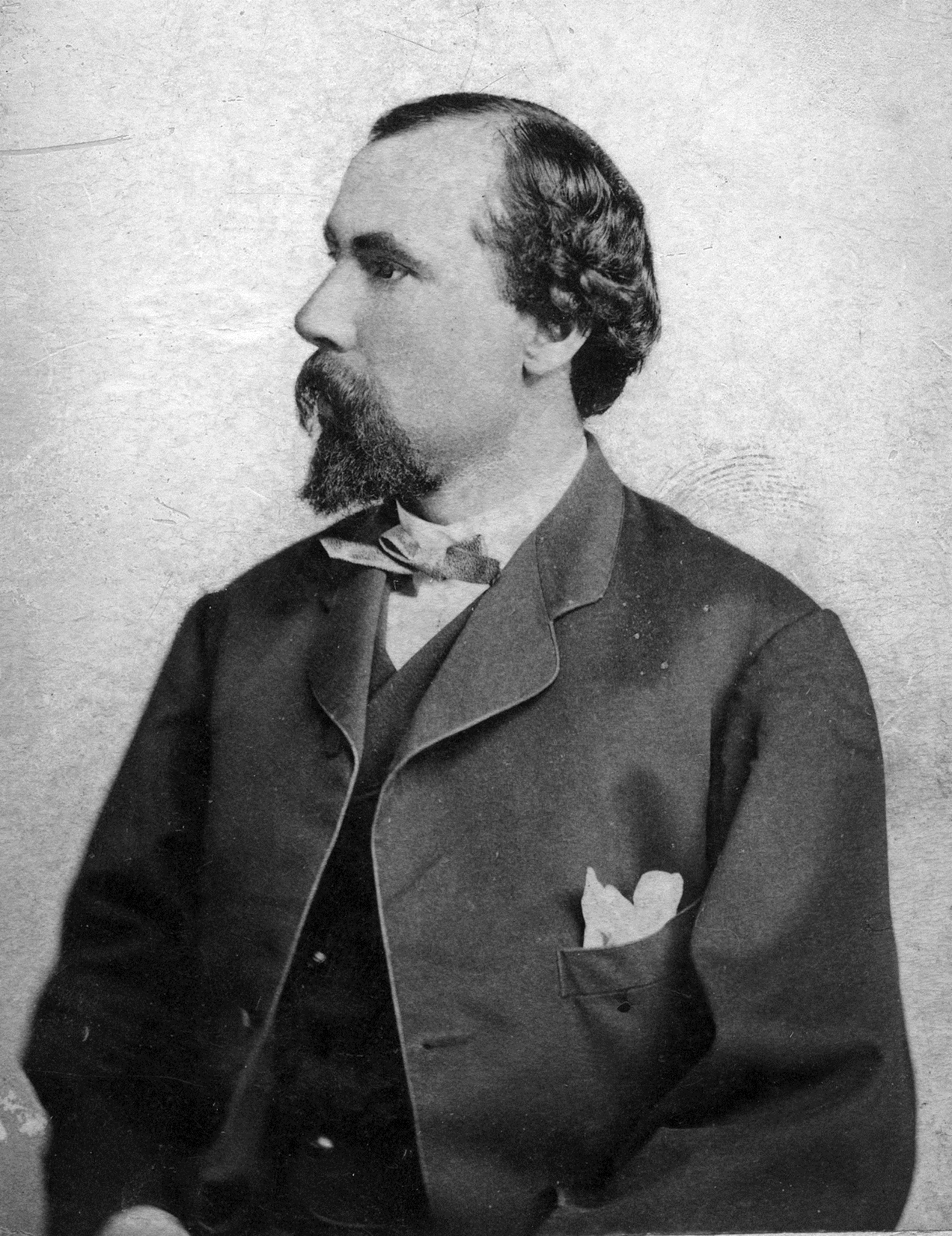 James J. HILL
Great northern railroad
The Great Northern Railroad
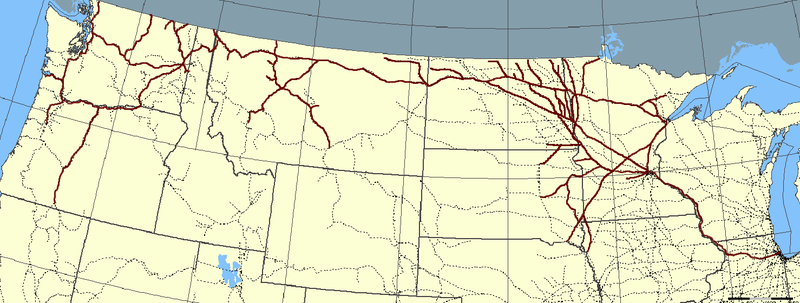 Map Credit: Elkman
Hill built one of the most profitable and successful transcontinental railroads in the United States.
WITHOUT
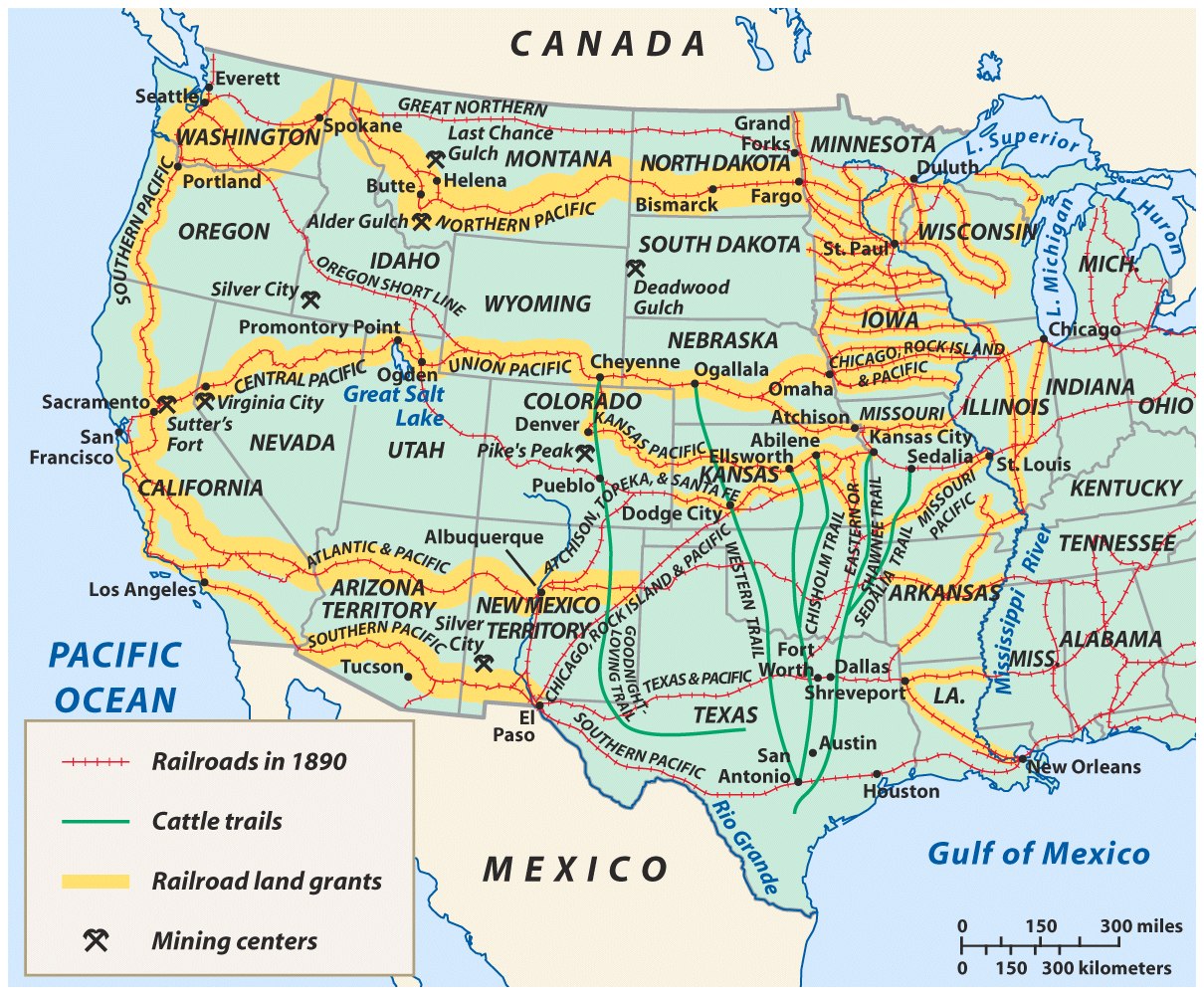 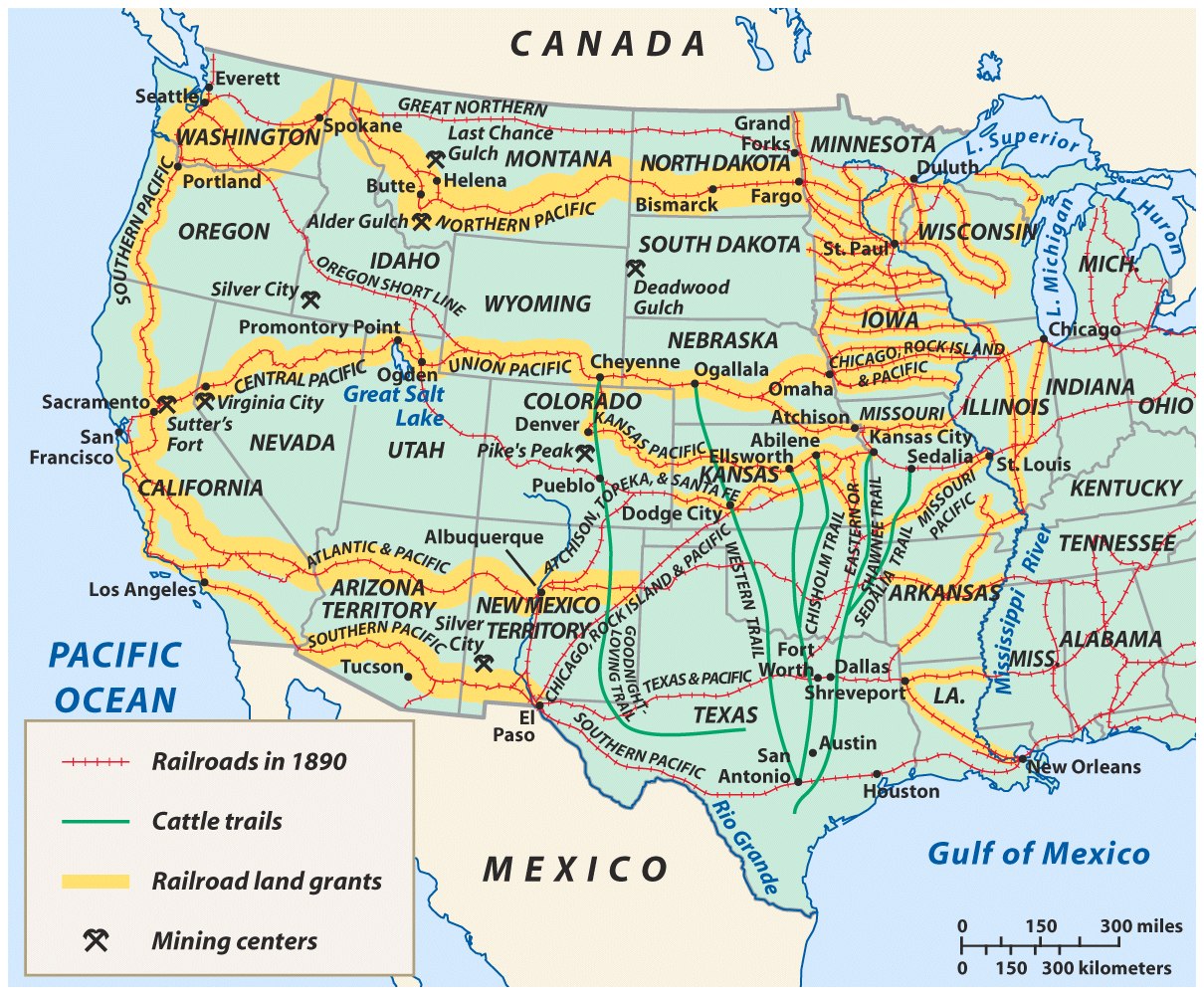 http://www.trinityhistory.org/AmH/images/04.rrlandgrants.jpg
LAND GRANTS
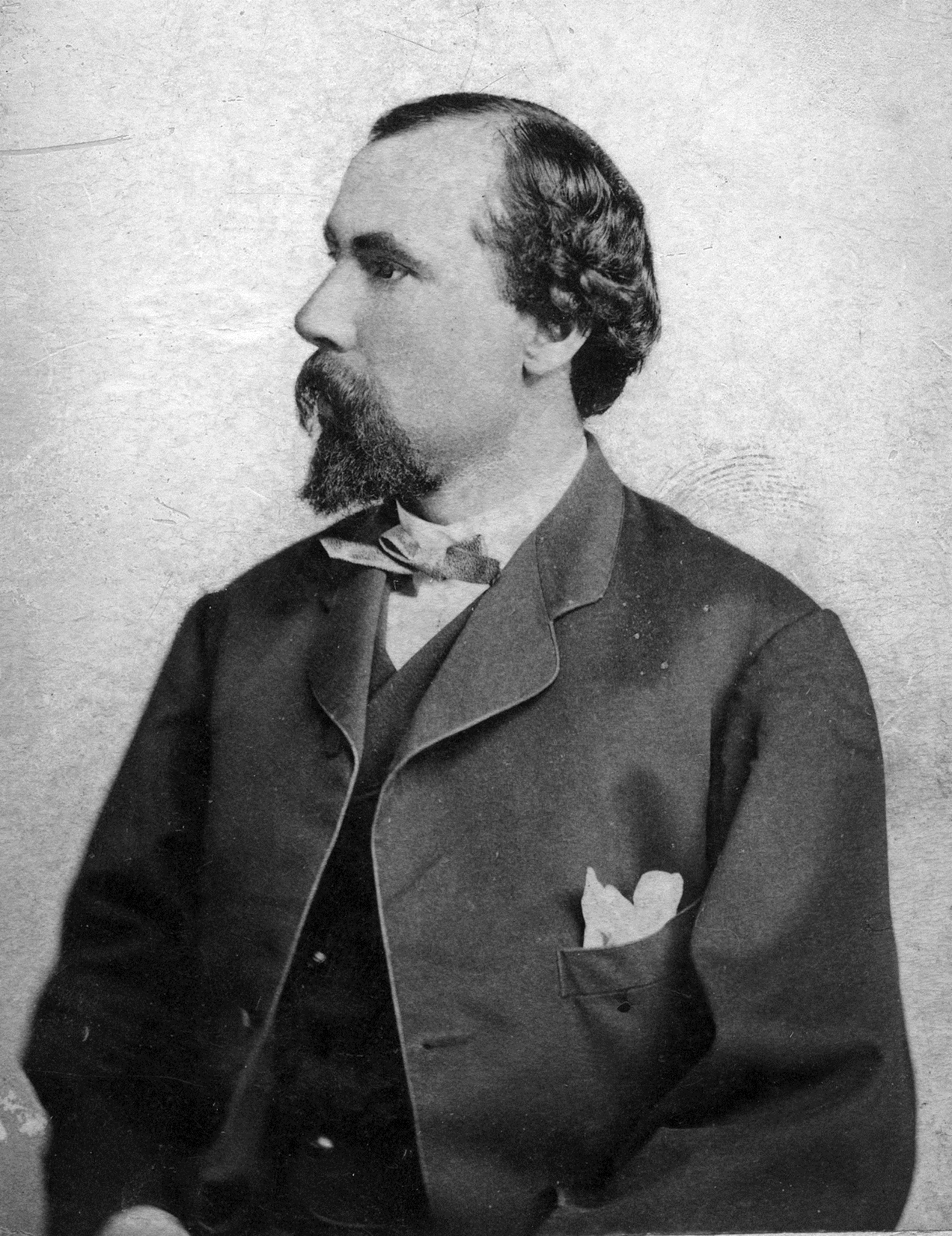 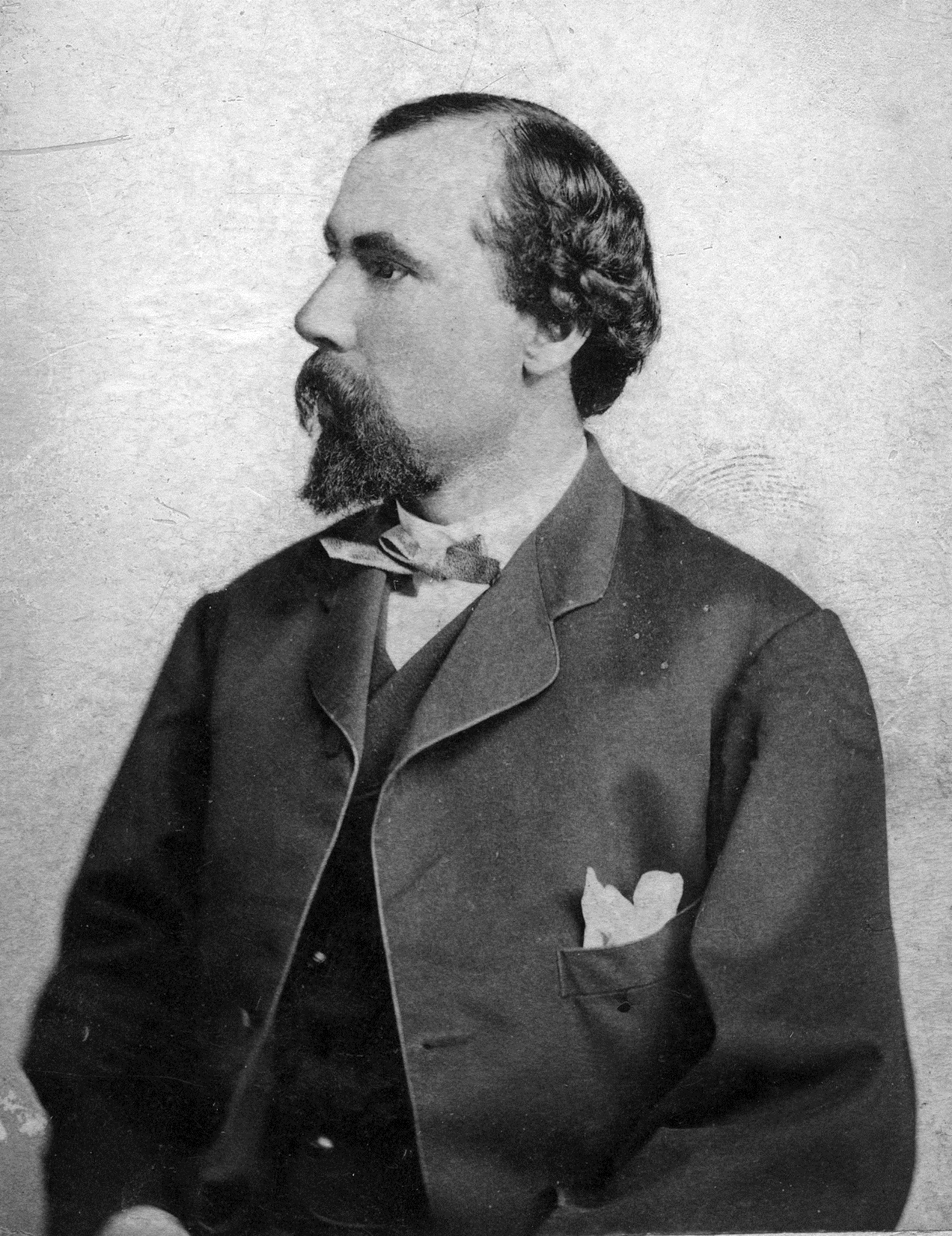 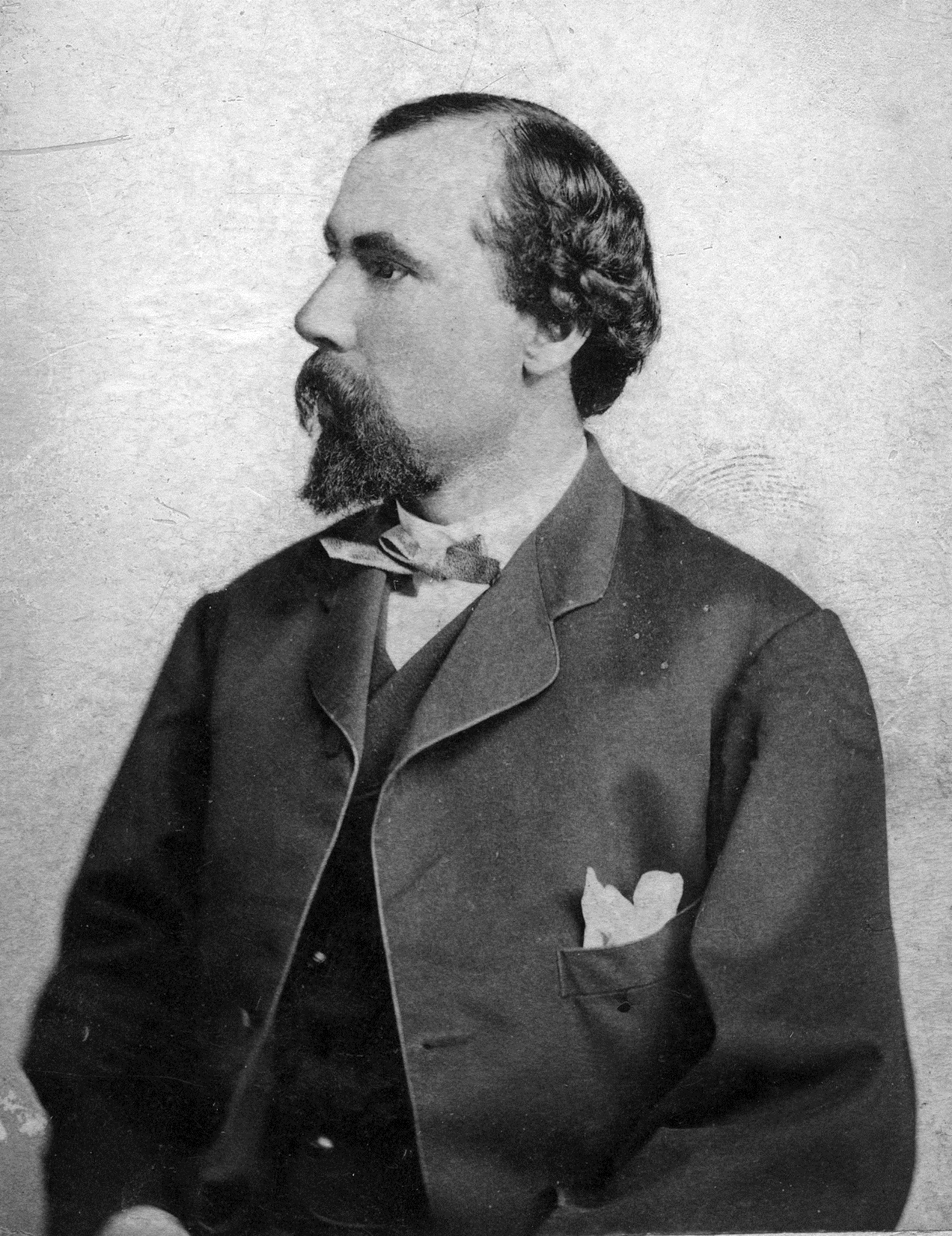 James J. HILL
The “empire builder”
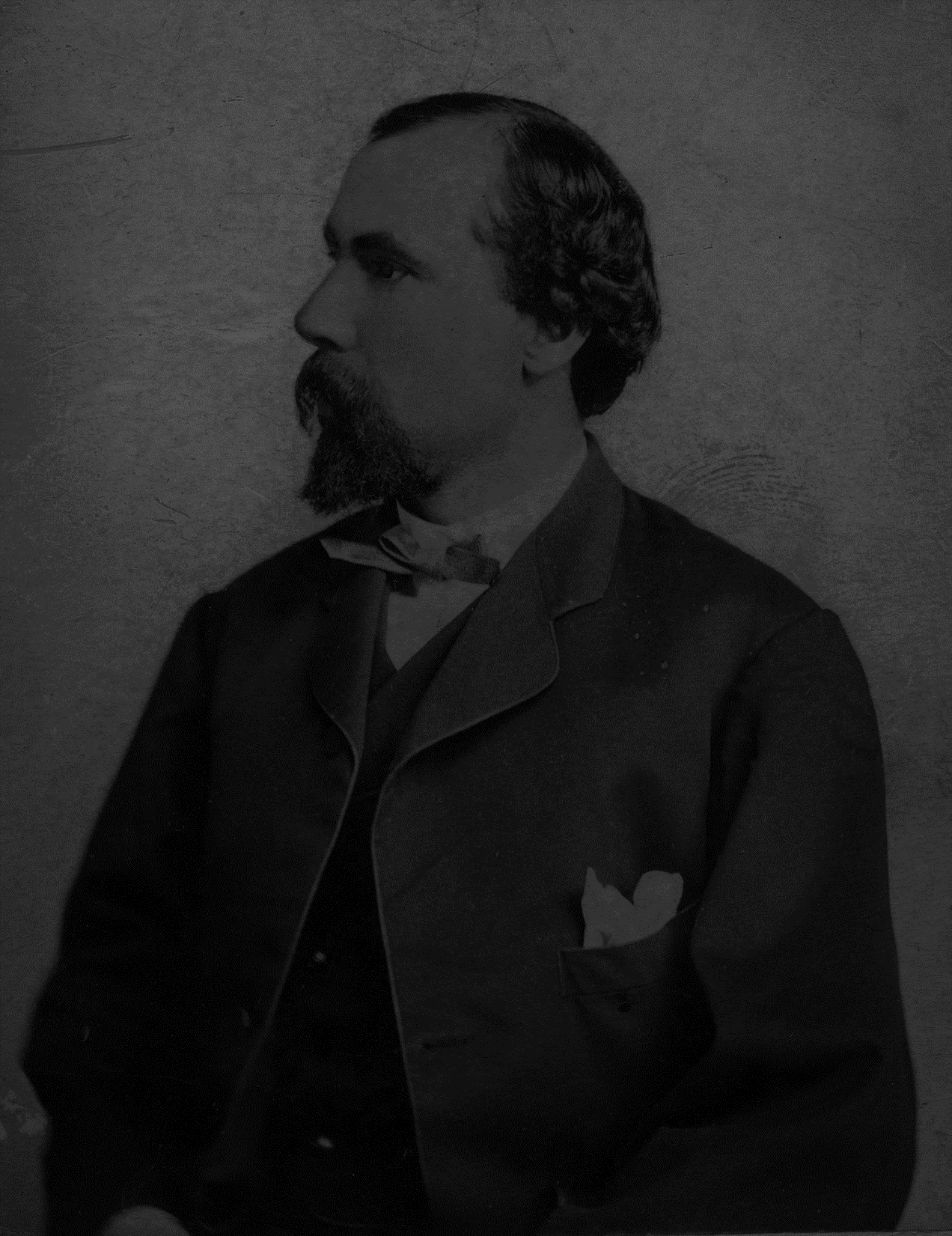 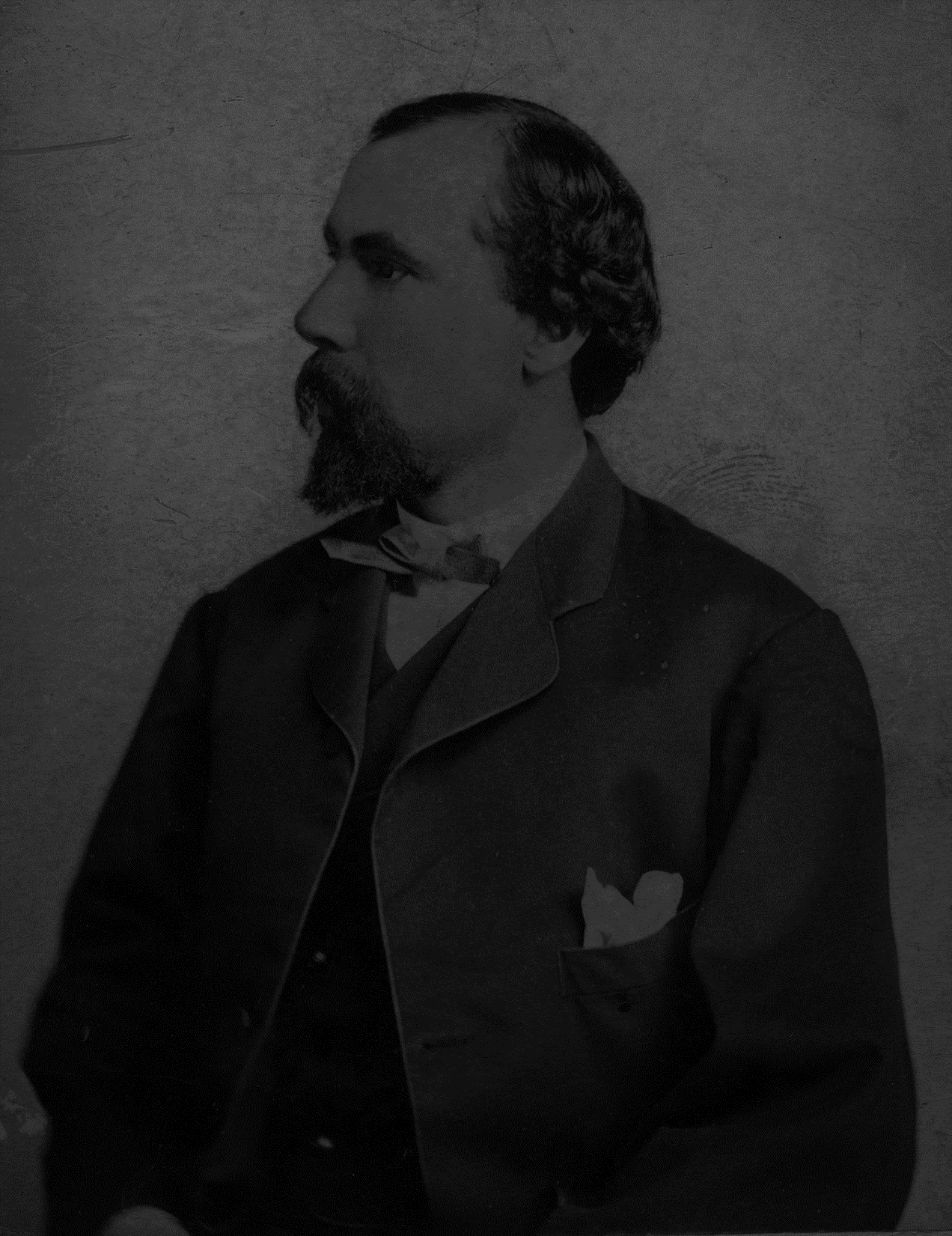 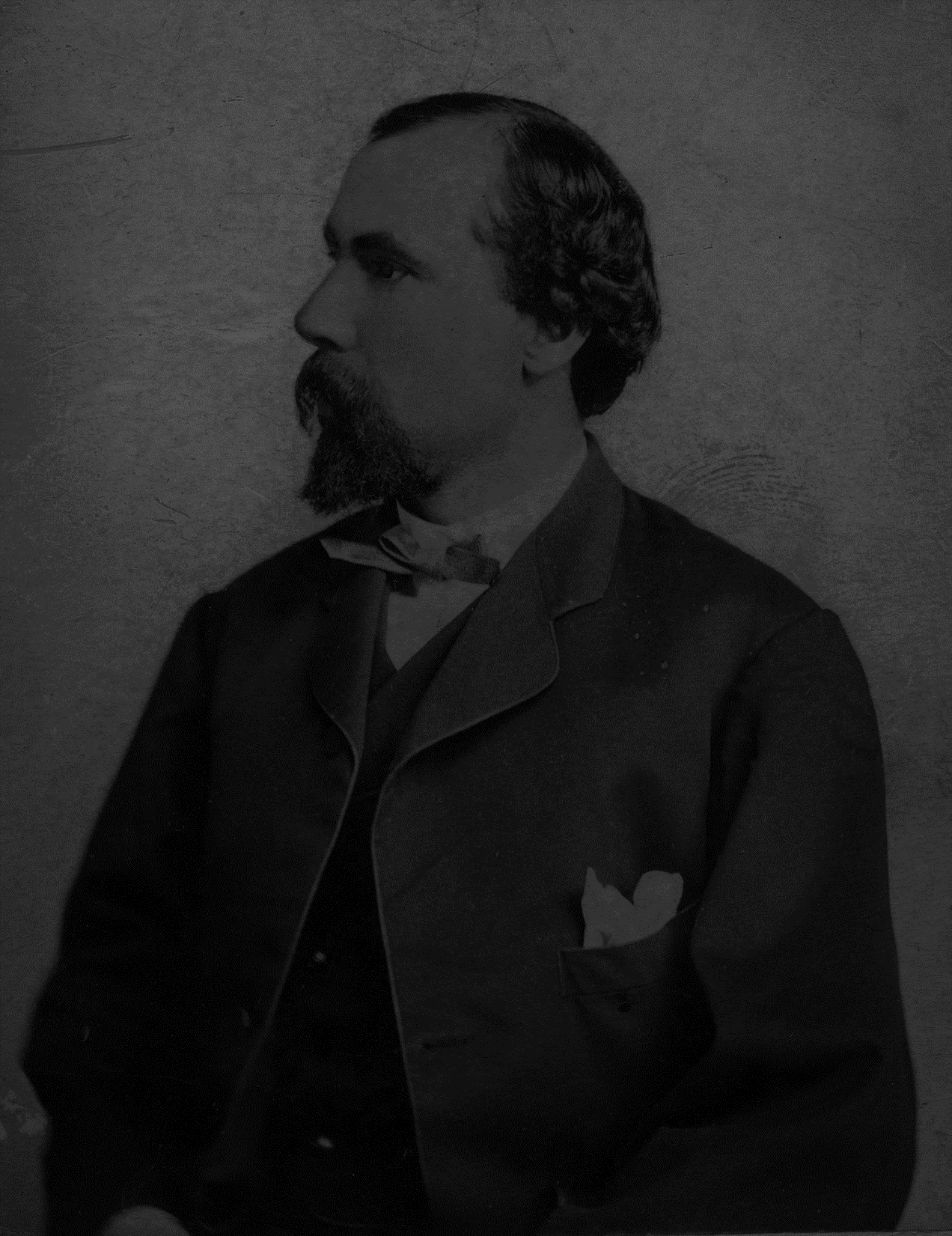 Hill built a profitable and efficient railroad exclusively throughPRIVATE INVESTMENT
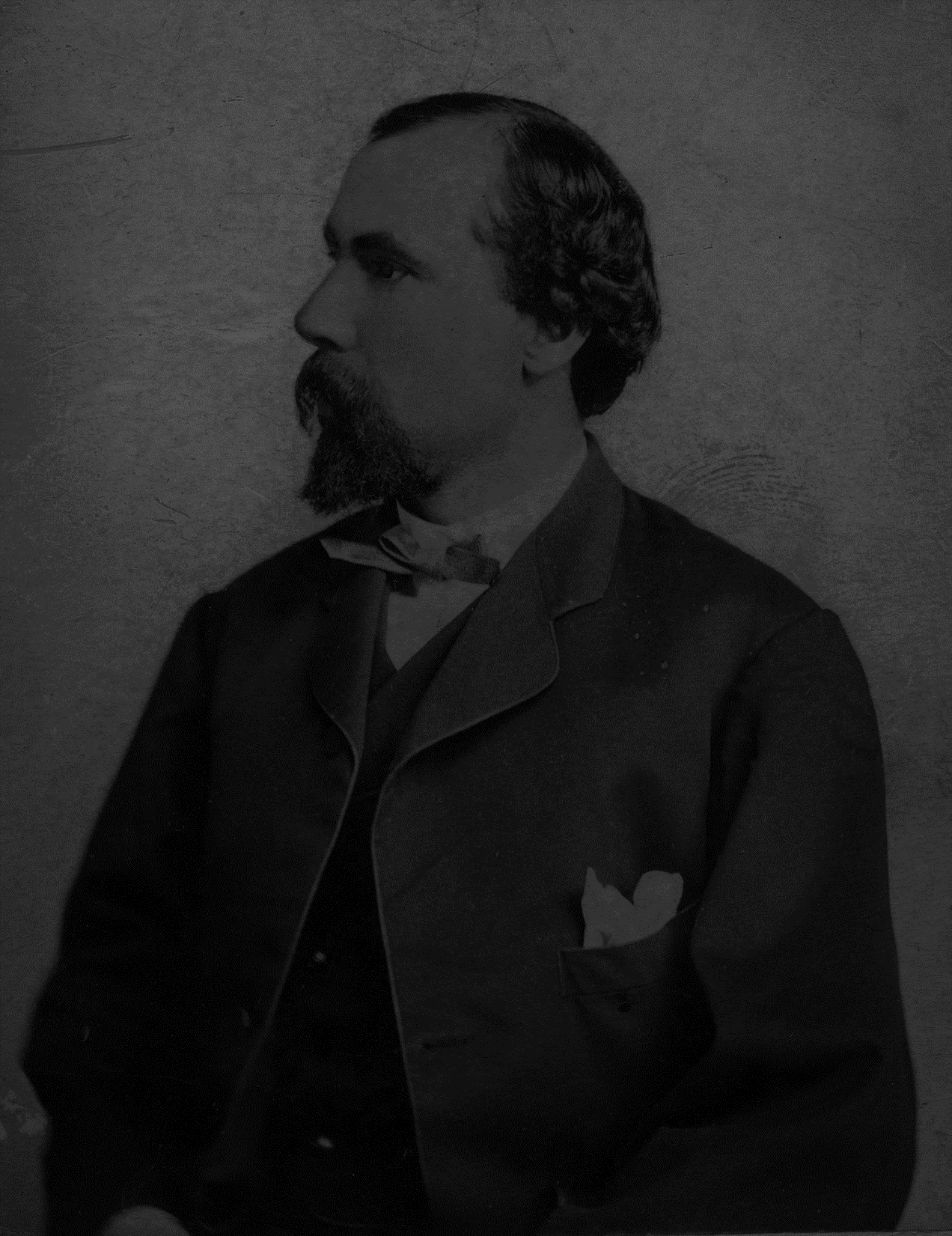 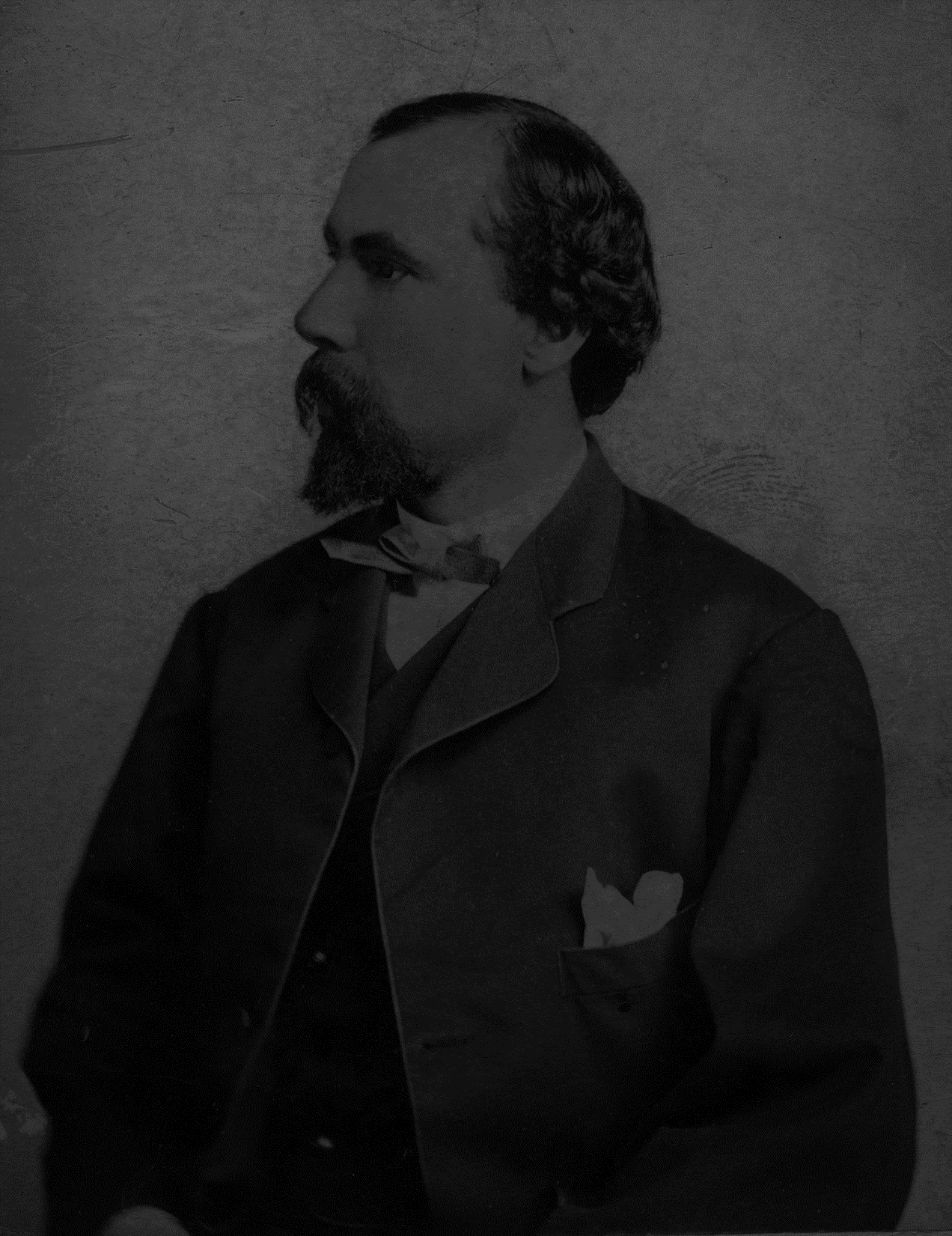 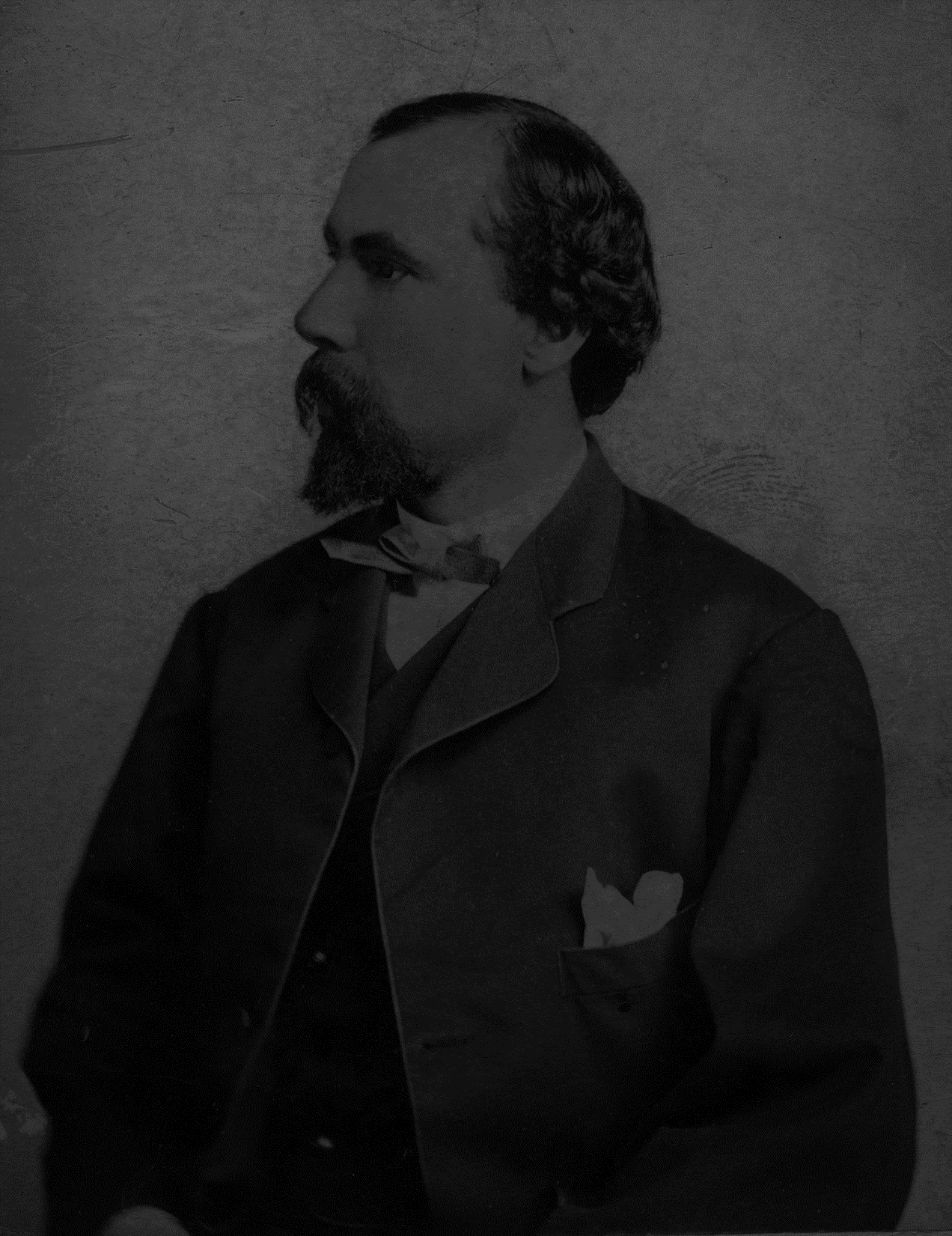 When the subsidized railroads went bankrupt in the 1890s...
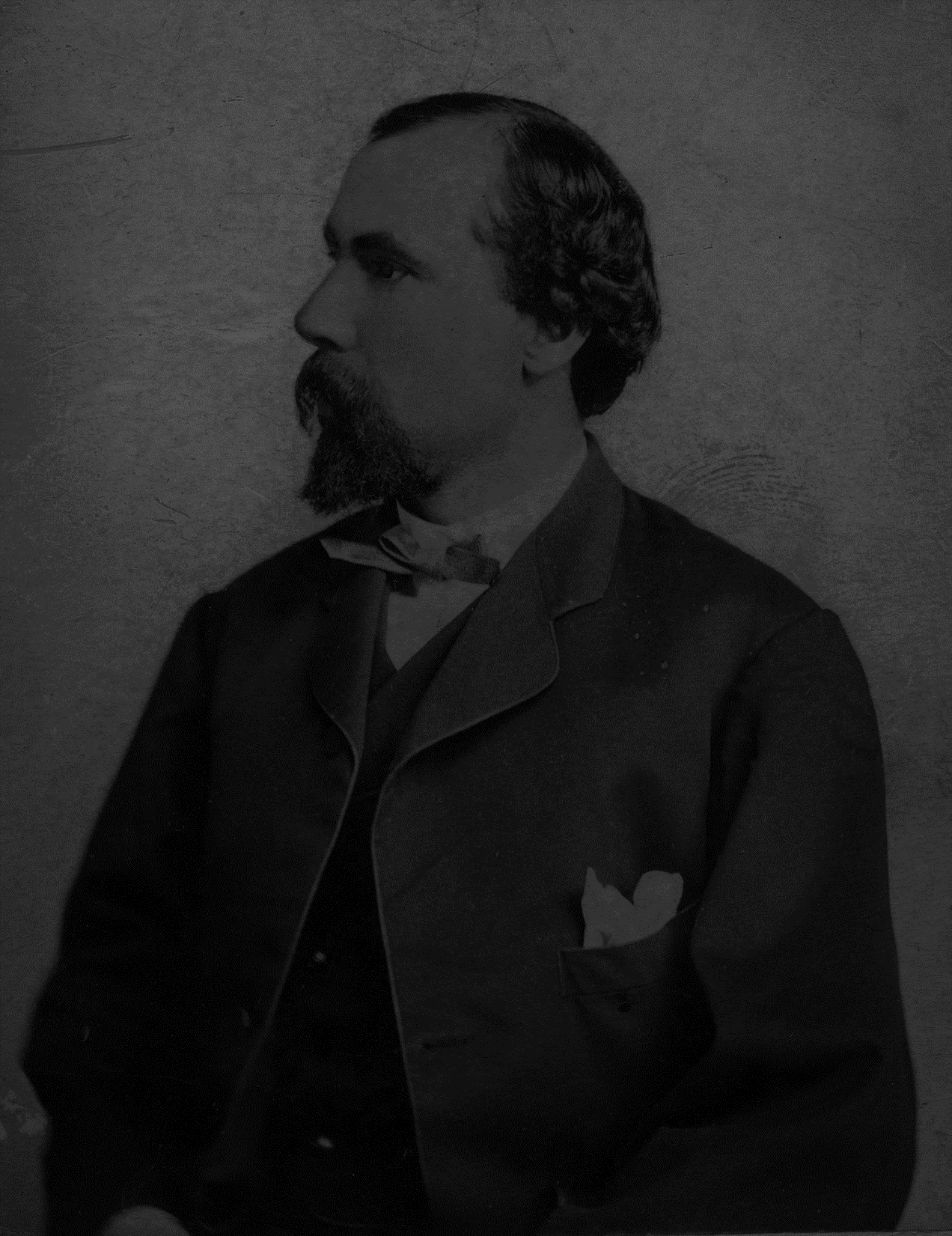 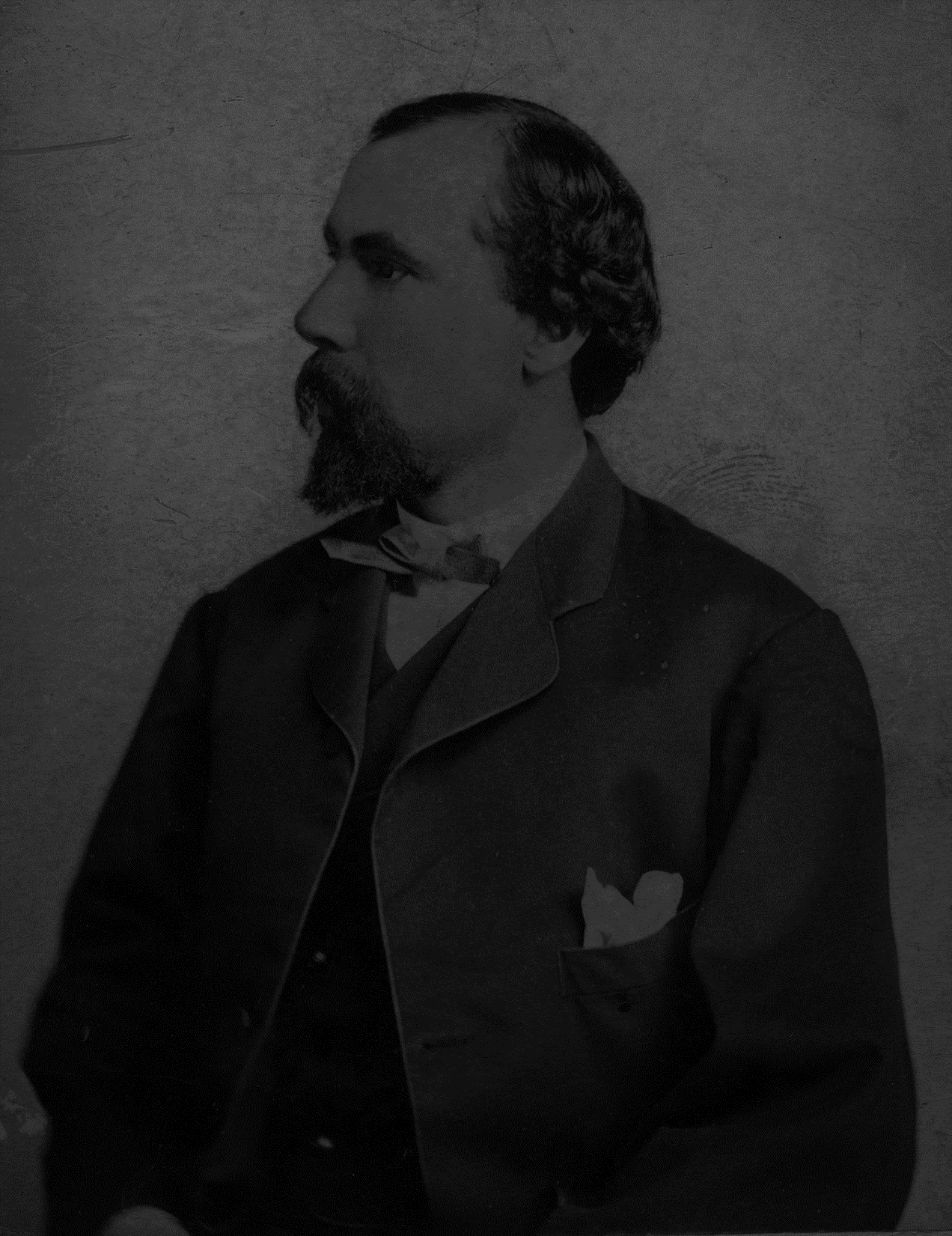 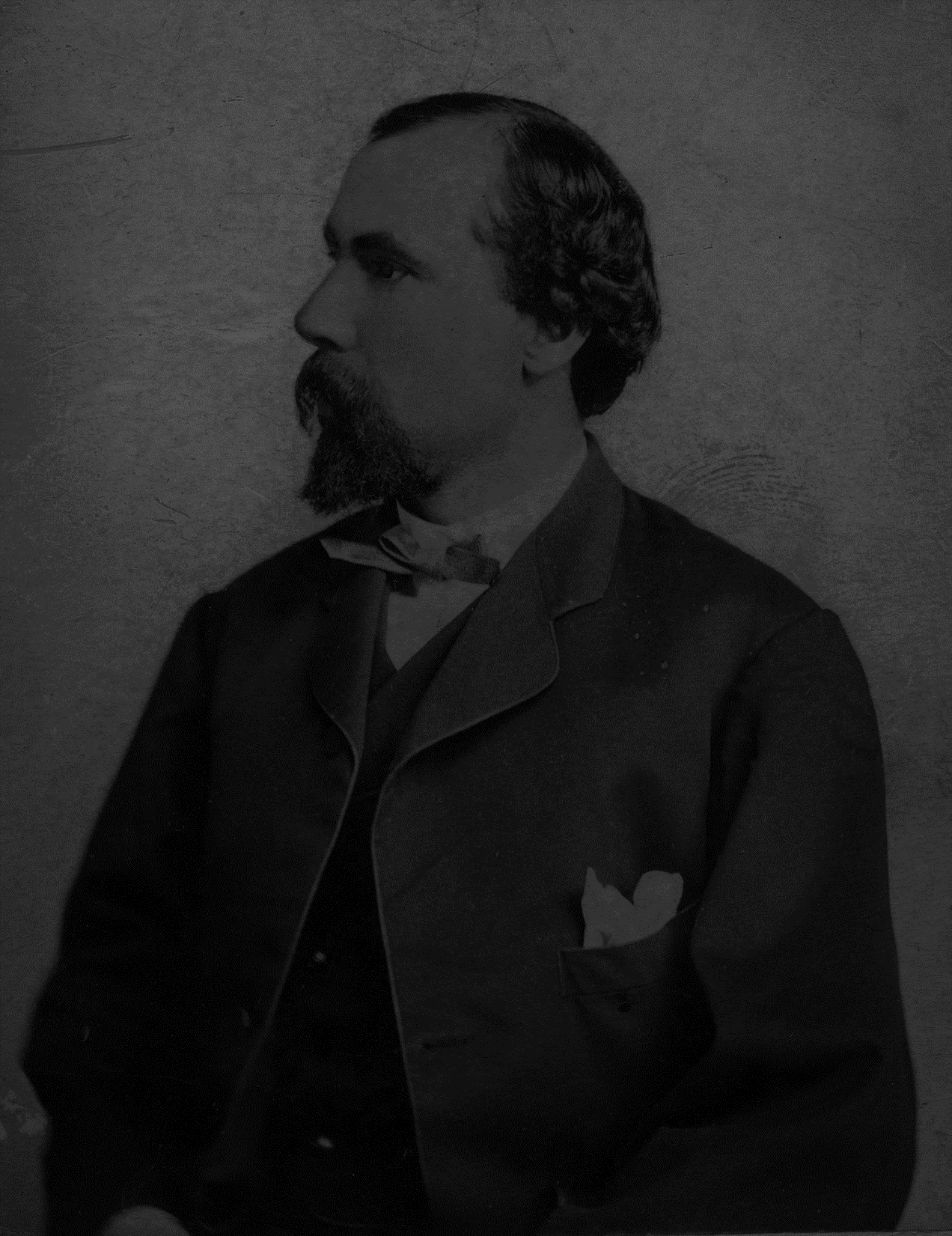 HIS DIDN’T
Were Subsidies NECESSARY?
Were Subsidies NECESSARY?
Were they PROPER?
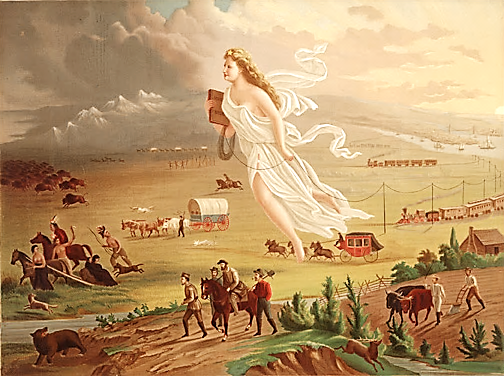 There’s still stuff in my way!
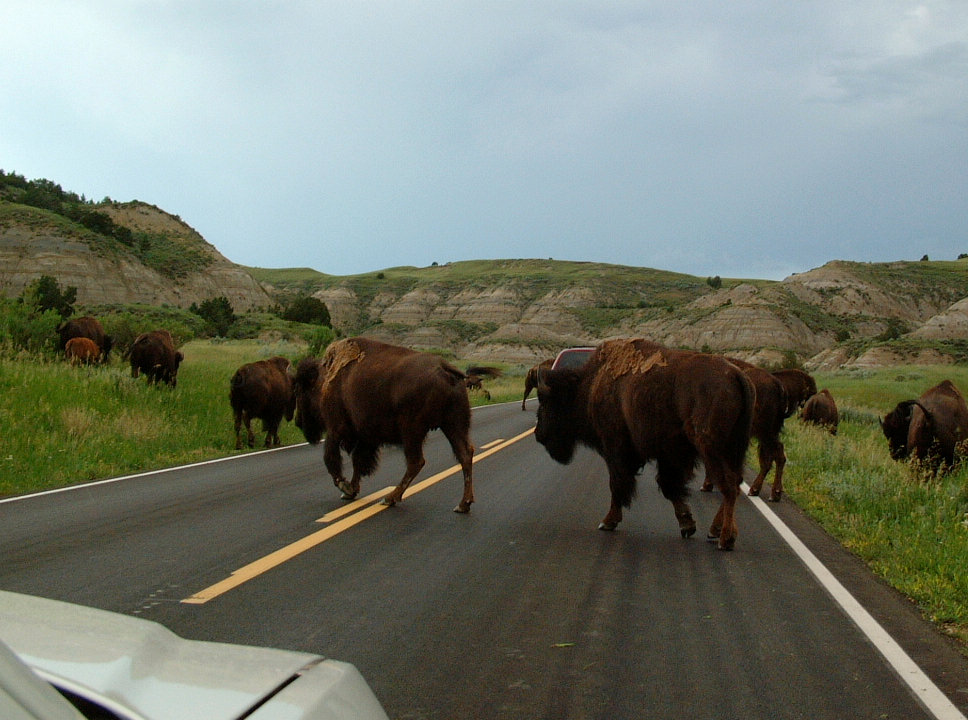 If this car were a train...
Some rights reserved by Seth W.
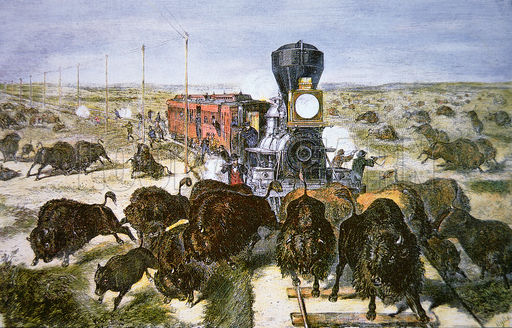 This just isn’t going to work...
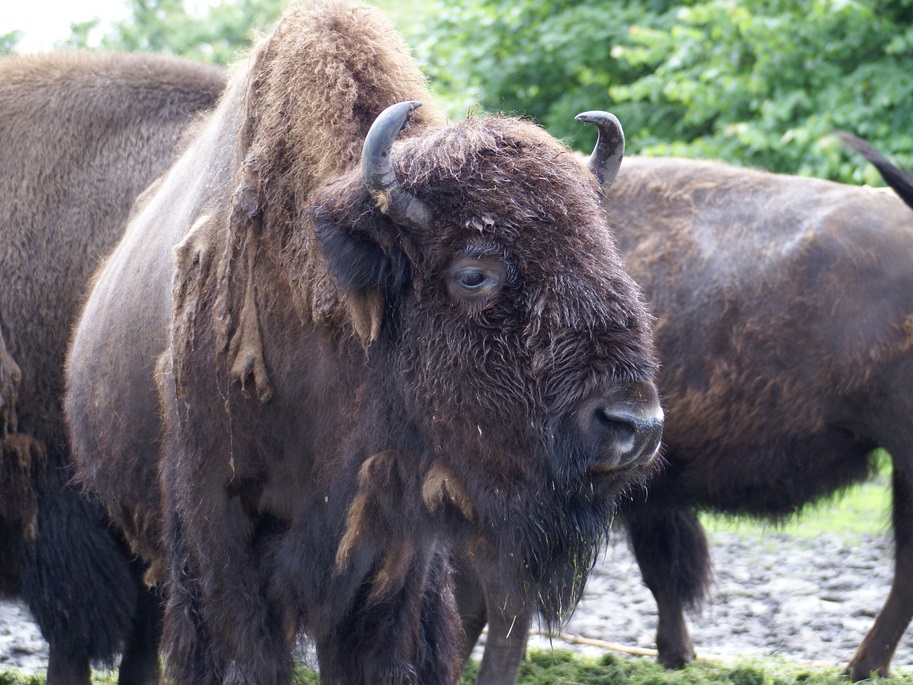 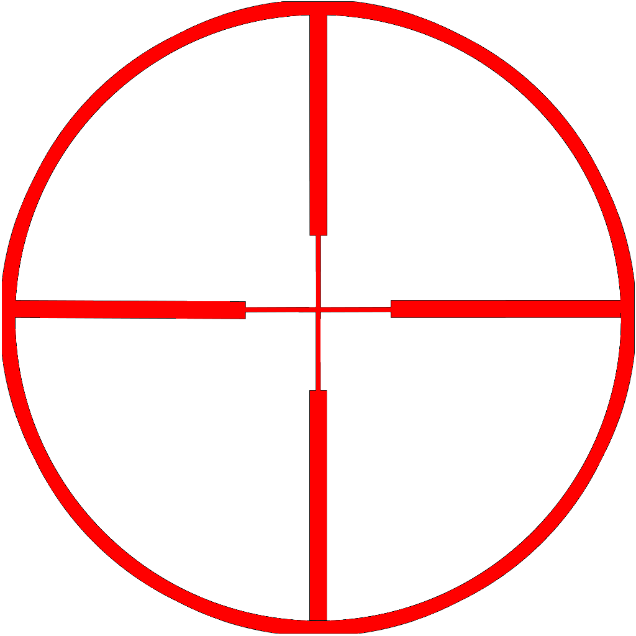 BYE, SON!
Some rights reserved by viralbus
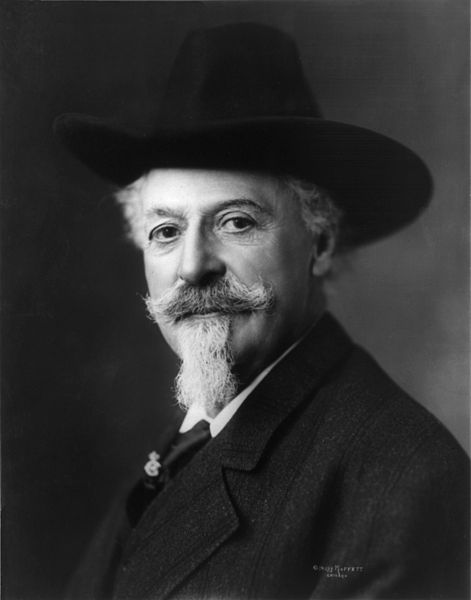 BUFFALO BILL CODY
As a young man, “Buffalo Bill” contracted with railroads to provide bison meat to workers.
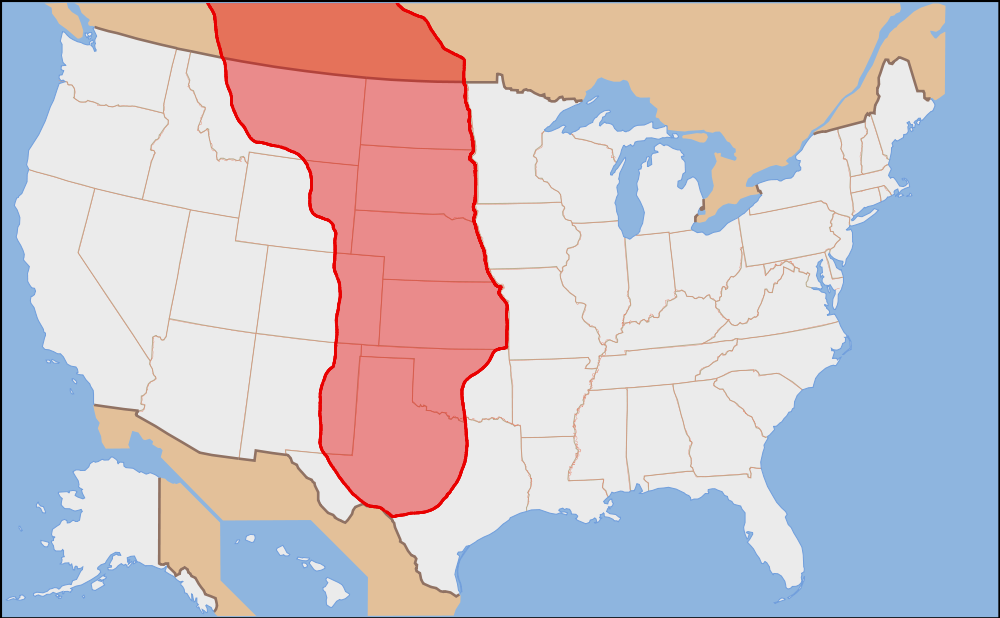 Prior to 1870, MILLIONSof buffalo roamed the Great Plains.
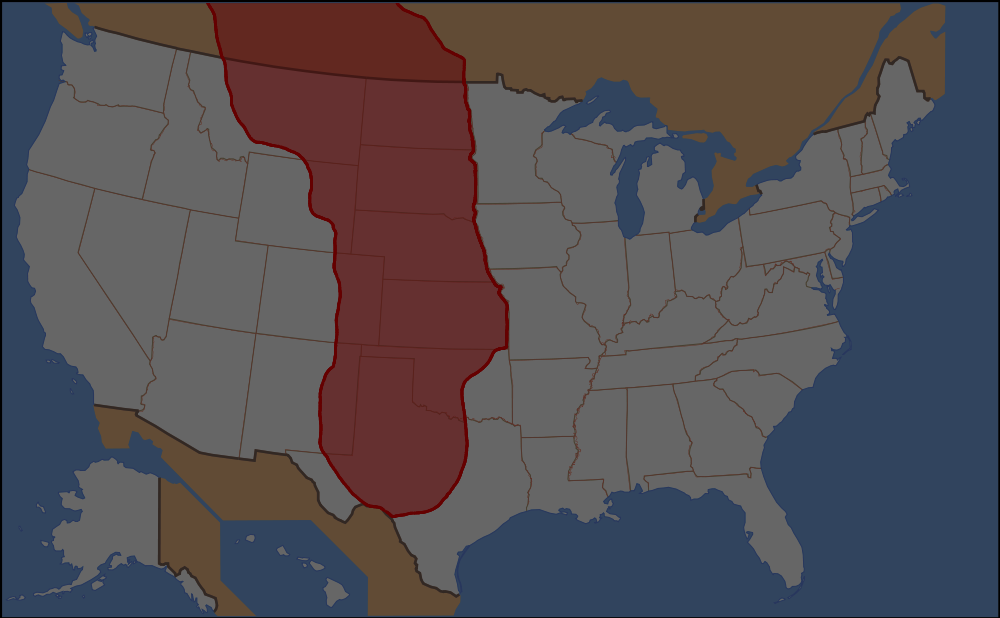 By 1900, they were nearly EXTINCT.
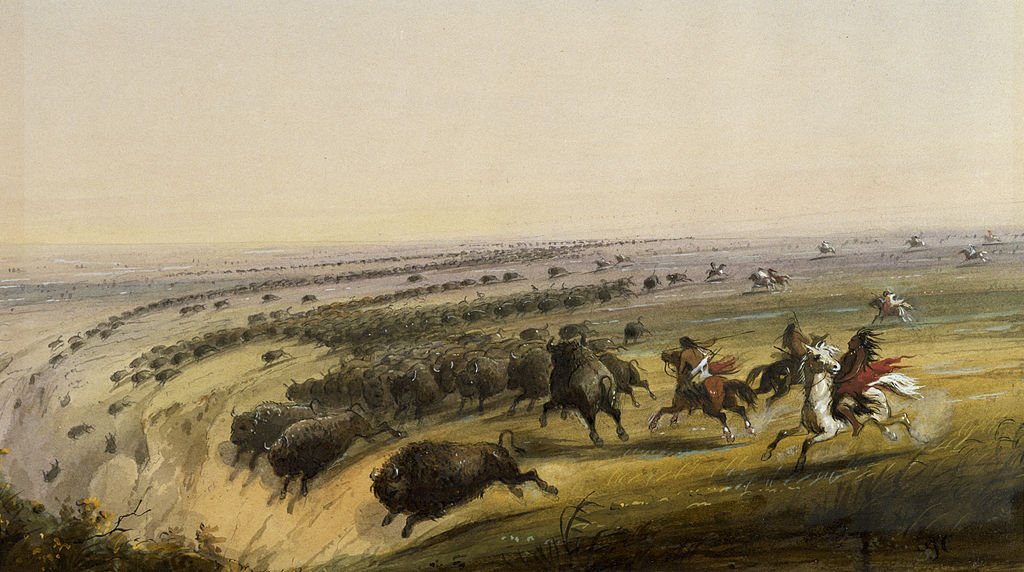 Plains Indians
The extermination of the buffalo made it impossible for the Plains Indians to continue their way of life.
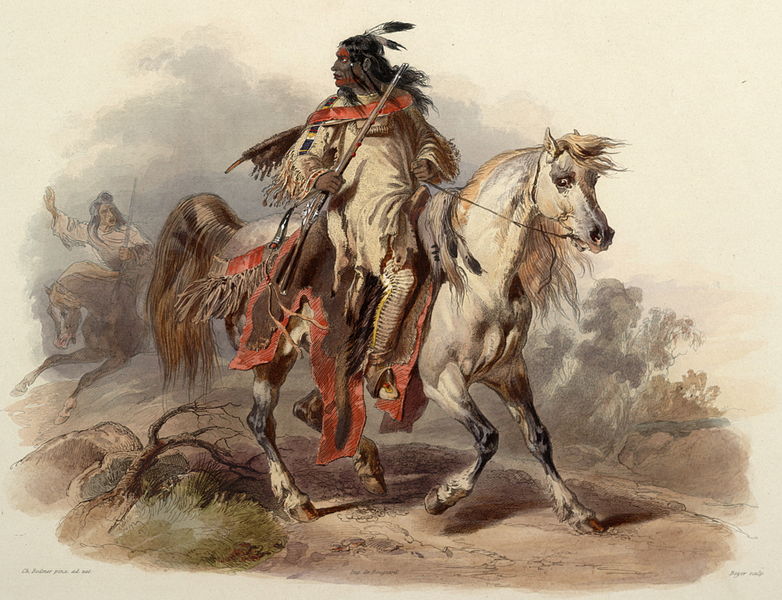 The Indians were also in the way
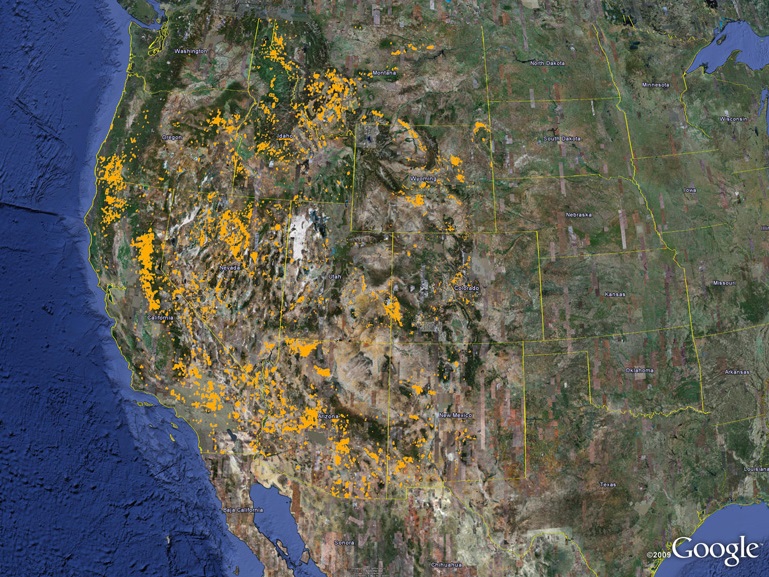 GOLD CLAIMSin the U.S.
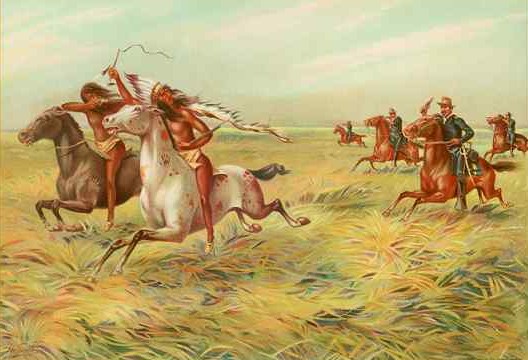 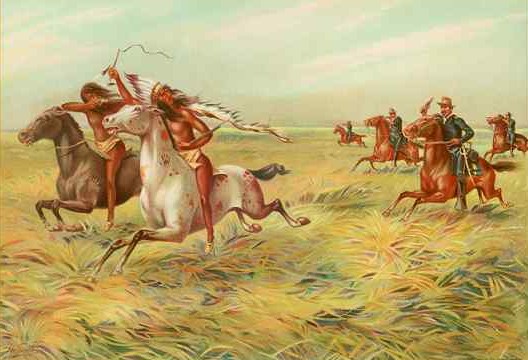 THE INDIAN WARS
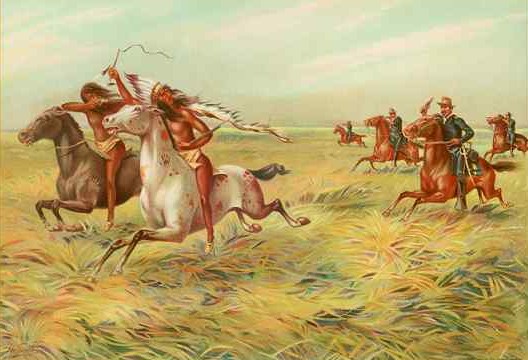 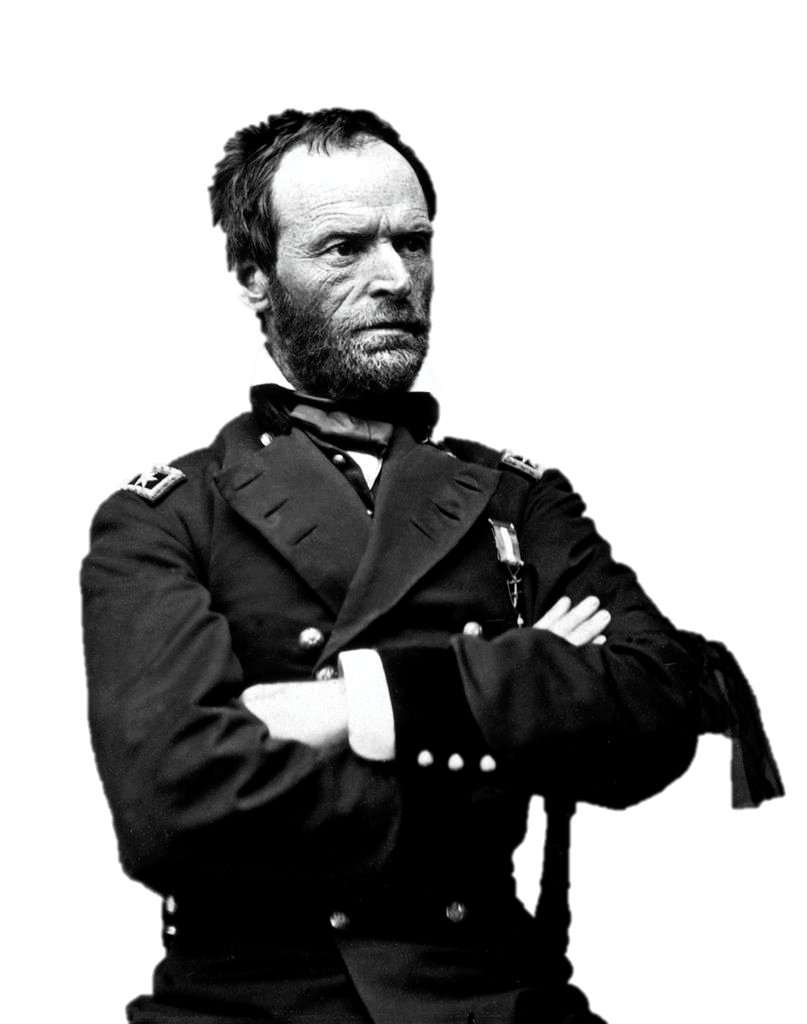 Final Solution
Gen. William T. Sherman used this phrase decades before Hitler.
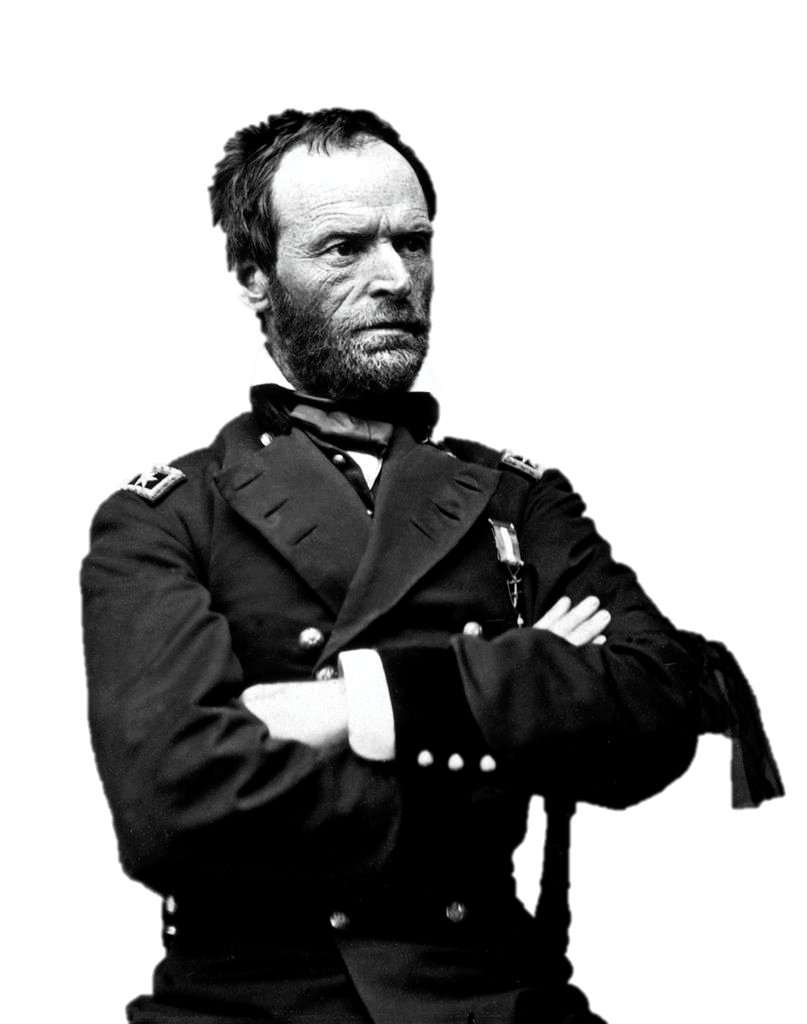 “Hostilities between the races will continue till the Indians are all killed or taken to a Country where they can be watched.”

		     William T. Sherman
		     June 10, 1867
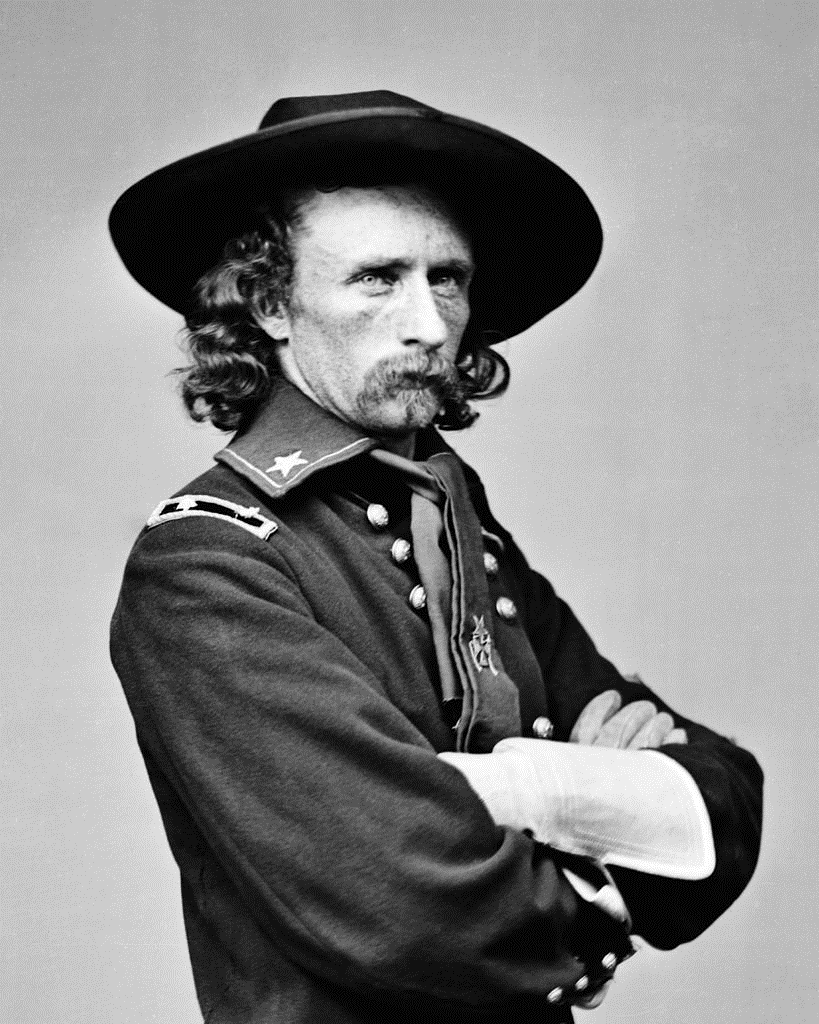 Custer’s “Last Stand”
Battle of the Little Bighorn (Montana - 1876)
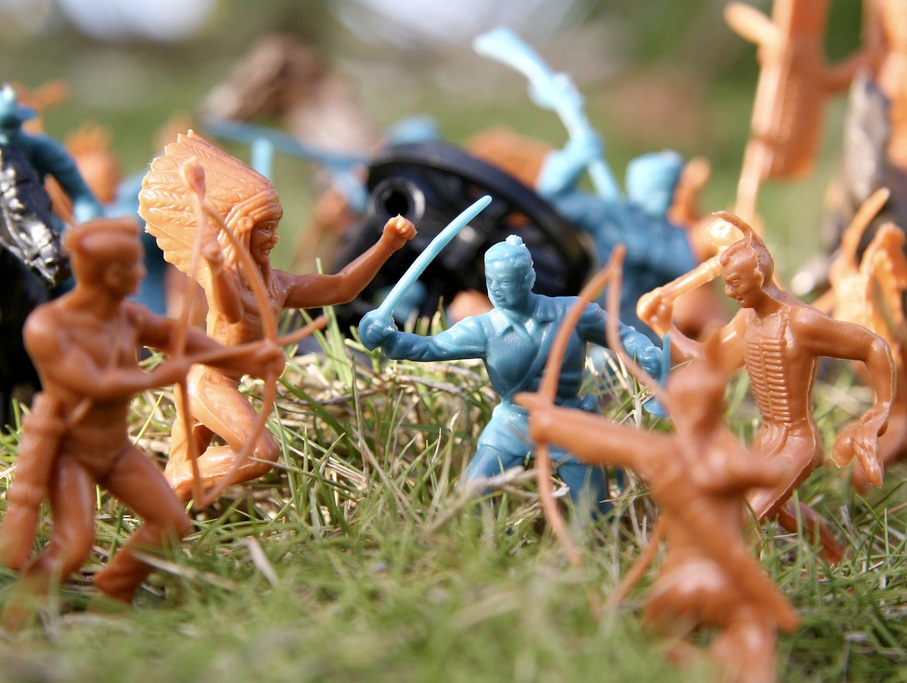 Custer was celebrated by several generations as an American hero.
Some rights reserved by puuikibeach
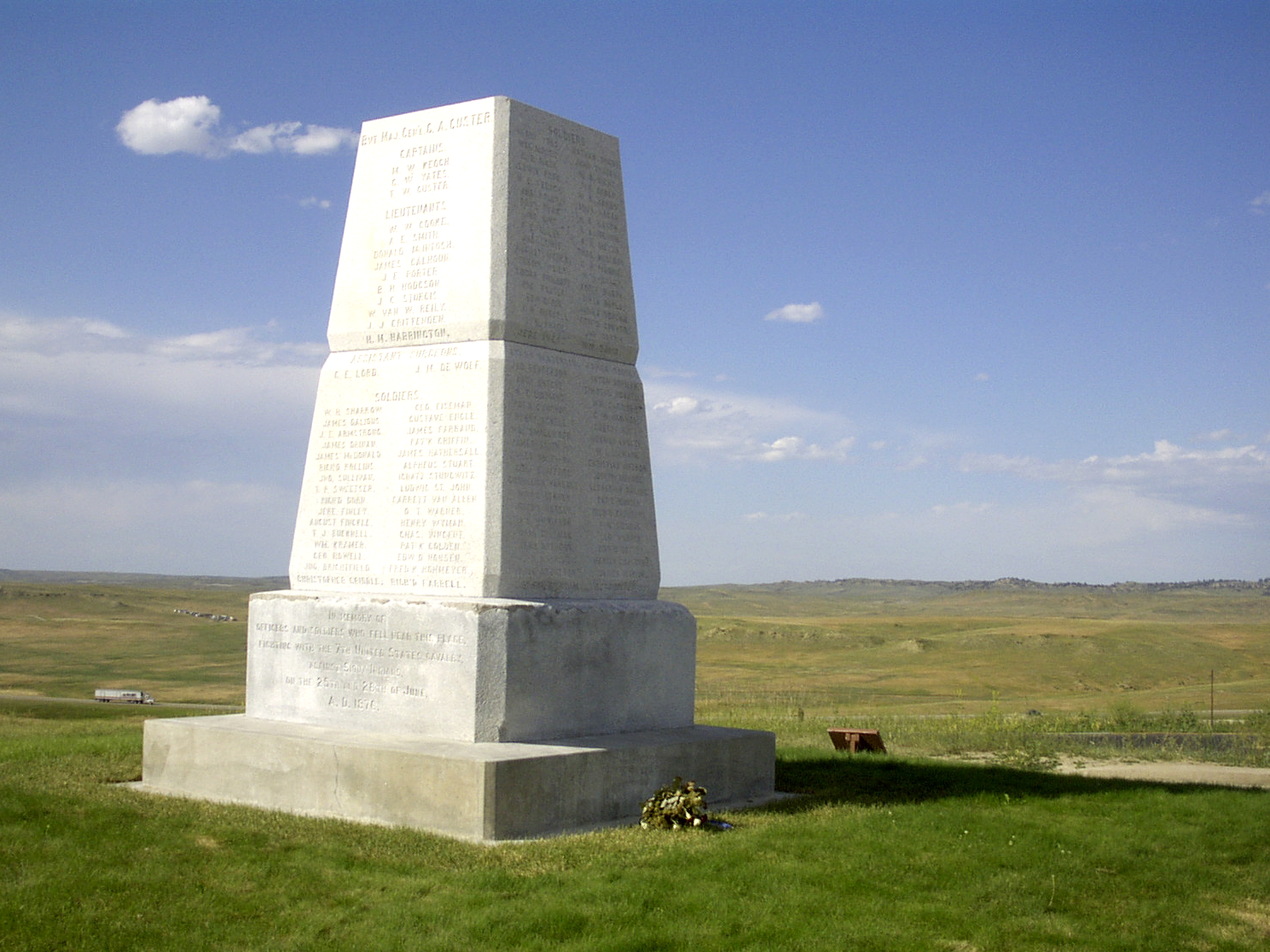 U.S. ARMY Memorial
Erected 1881
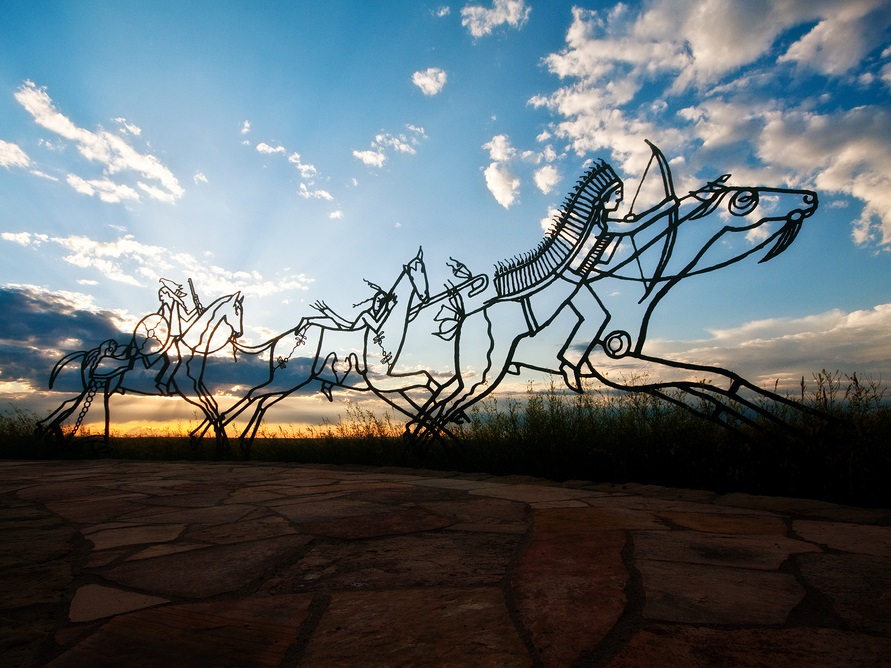 Indian Memorial
Erected 2003
Some rights reserved by Nomadic Lass
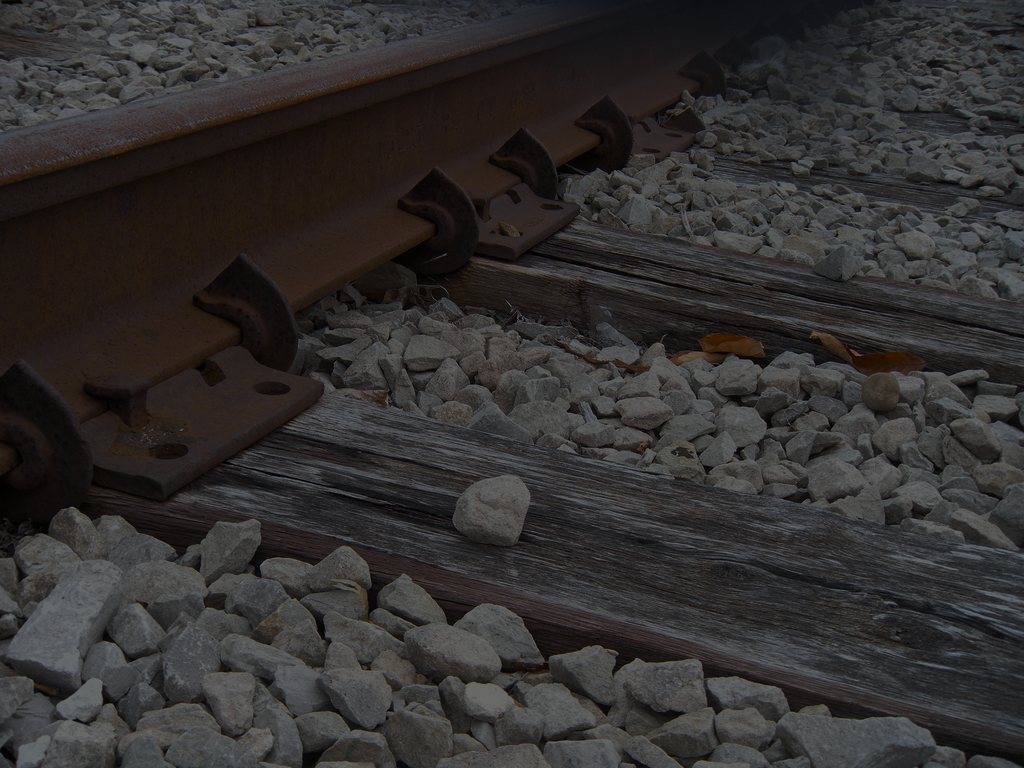 Sherman rightly predicted that the transcontinental railroads would undermine the Plains Indians’ way of life in a way that the U.S. Army couldn’t.
Some rights reserved by SG_Design
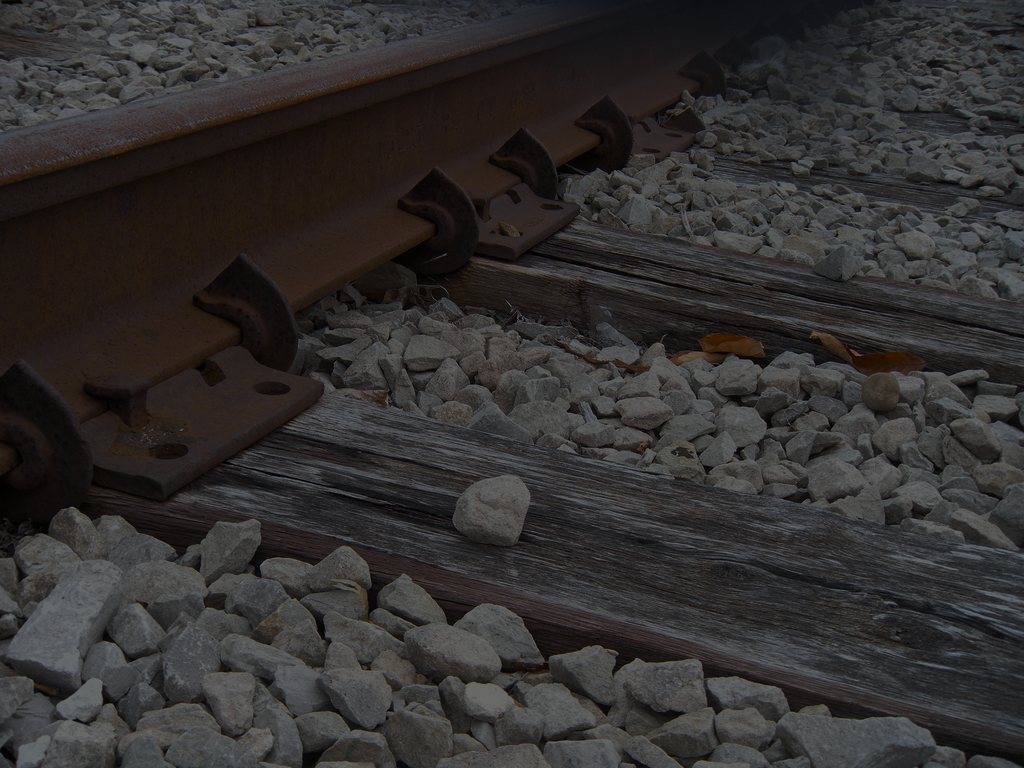 By 1890, all tribes had been placed on reservations
Some rights reserved by SG_Design
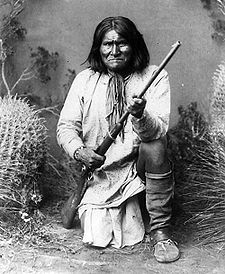 Apache Wars
1849-1886
Last Tribe to offer armed resistance to the U.S.
Geronimo
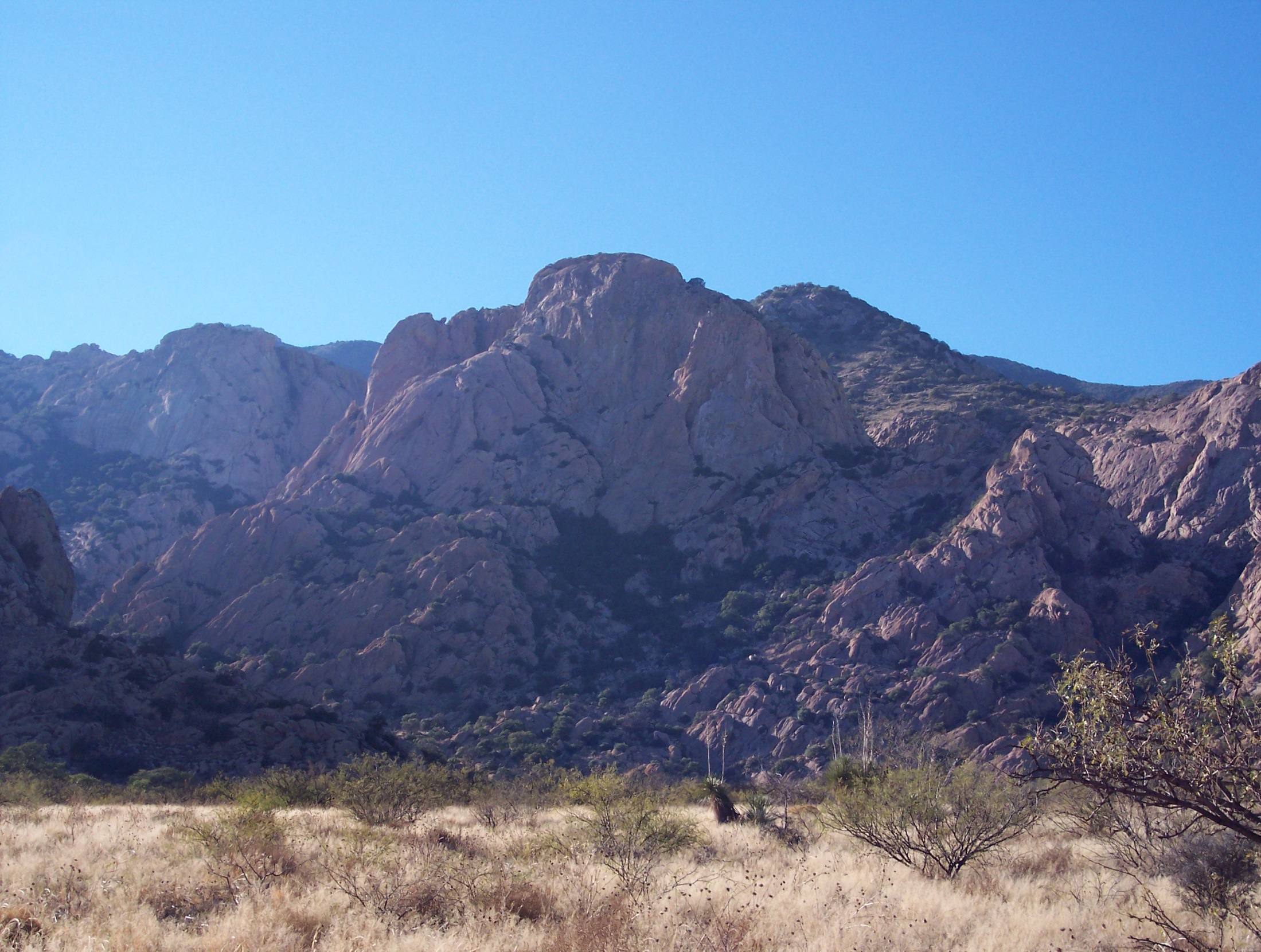 COCHISE STRONGHOLD
Dragoon Mountains (Arizona)
A Century of Dishonor
(1888)
Helen Hunt Jackson’s chronicle of abuses and deprivations on Native American reservations
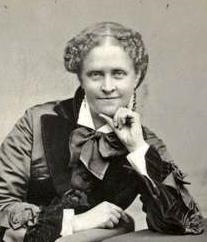 Jackson
Wounded Knee Massacre
1890
The last armed conflict between the U.S. Army and Native Americans
genocide
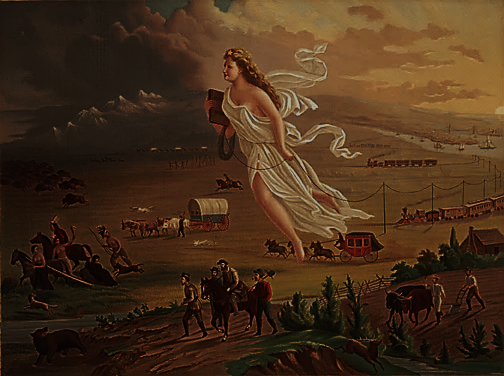 End of an era
“Never again will such gifts of free land offer themselves... Now, four centuries from the discovery of America... the frontier has gone, and with its going has closed the first period of American history.”
	
	-- Frederick Jackson Turner
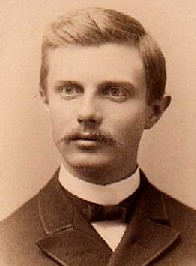 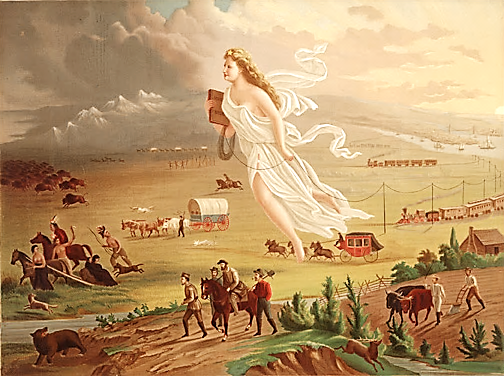 MISSION ACCOMPLISHED
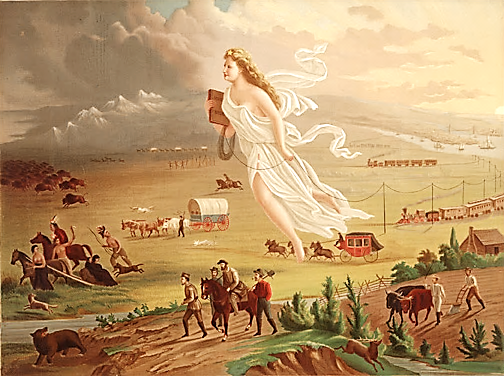 Homesteads
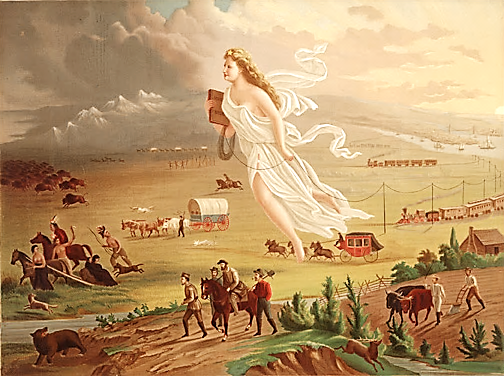 RAILROADS
Homesteads
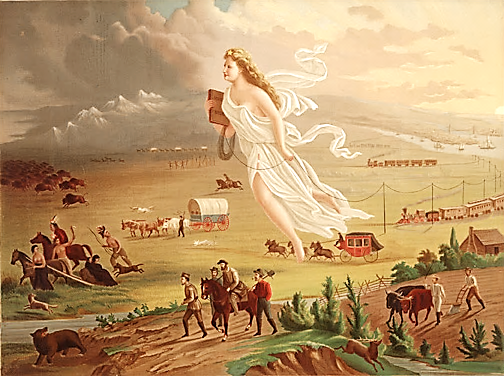 RAILROADS
WARFARE
Homesteads
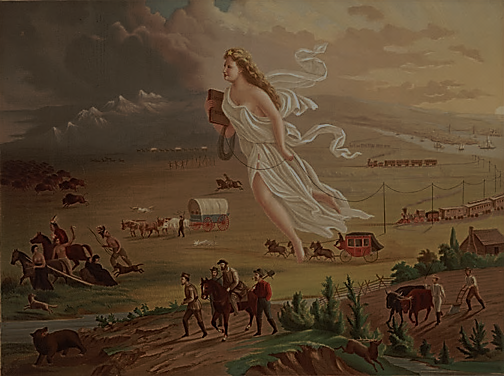 MANIFEST DESTINY
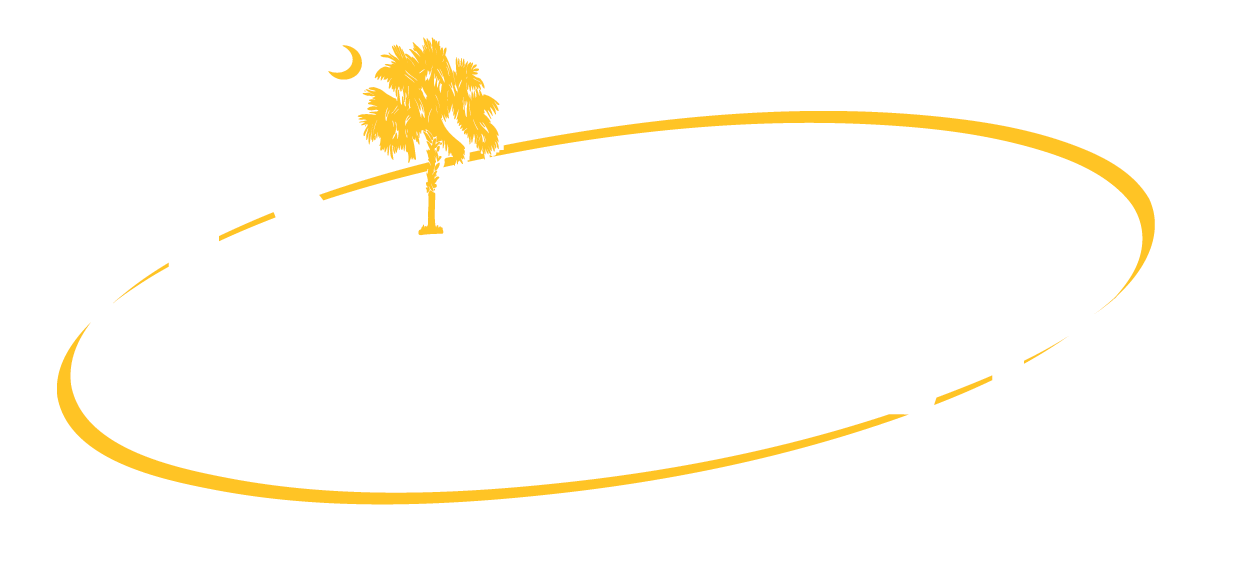 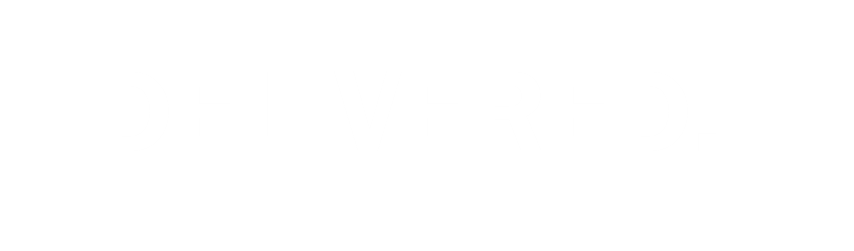 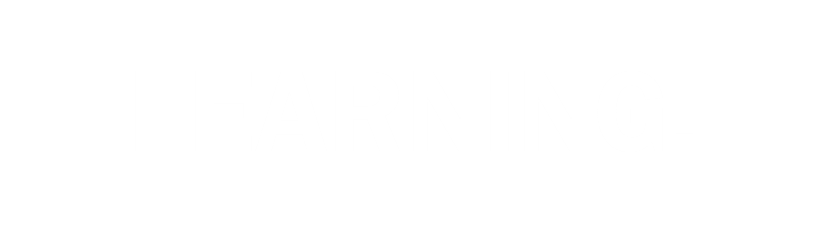 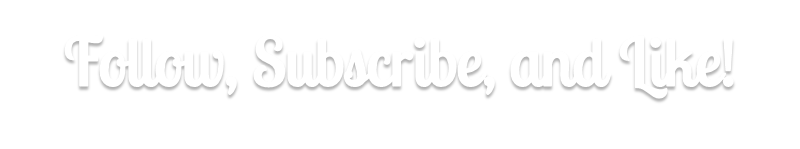 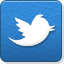 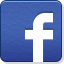 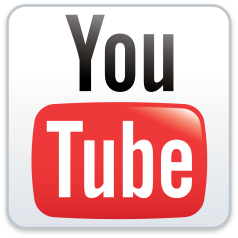